Az állatorvos szerepe az élelmiszerlánc-biztonság megteremtésében
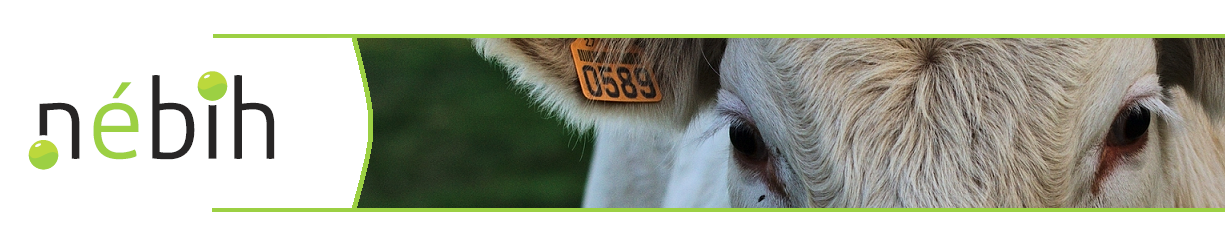 Az állategészségügy aktuális kérdései
Dr. Nemes Imre
nemesi@nebih.gov.hu
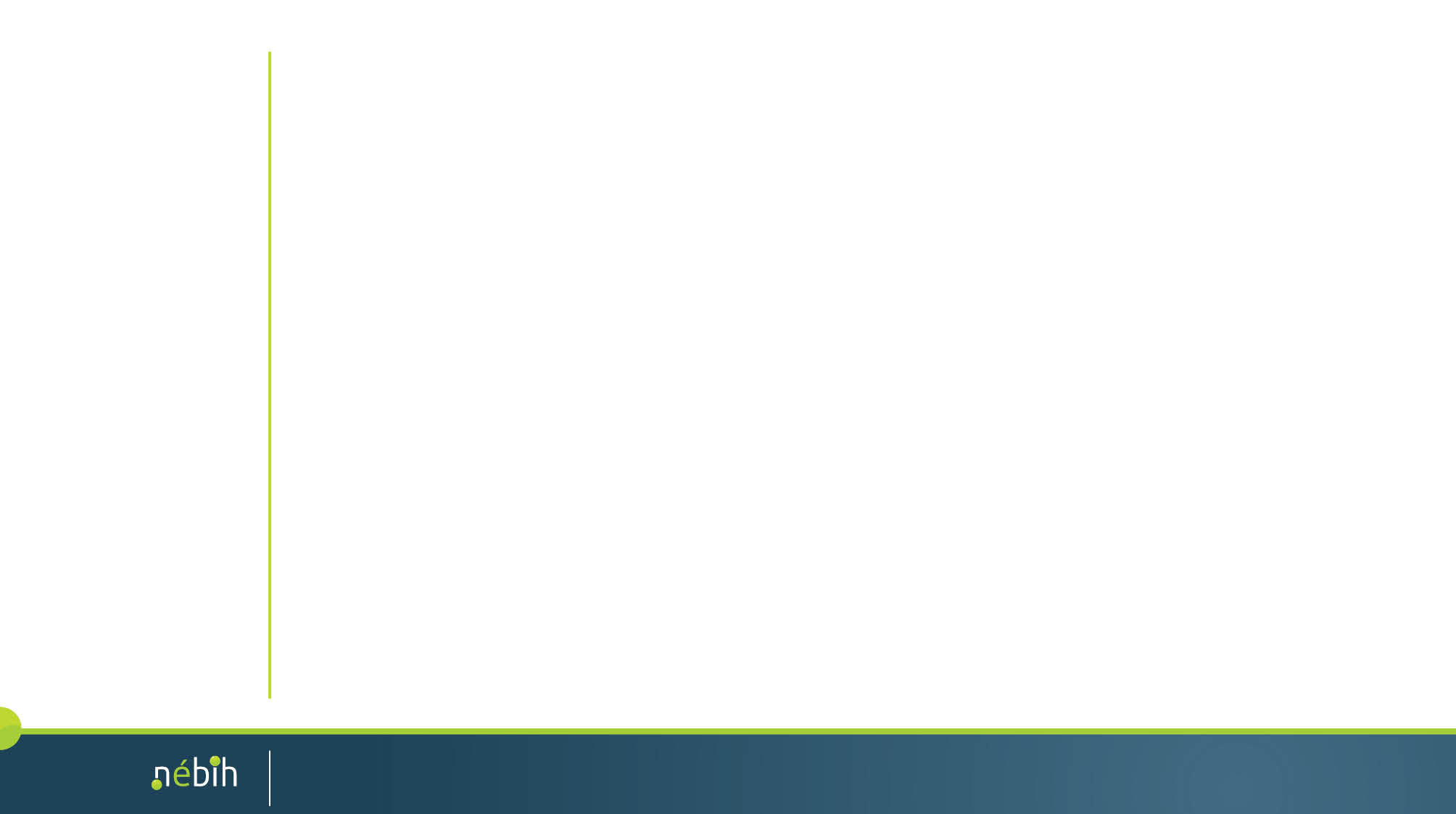 Mentességek


Magaspatogenítású madárinfluenza megjelenése, terjedése 2016-2017
Miről is lesz szó?
Az állategészségügy aktuális kérdései
1
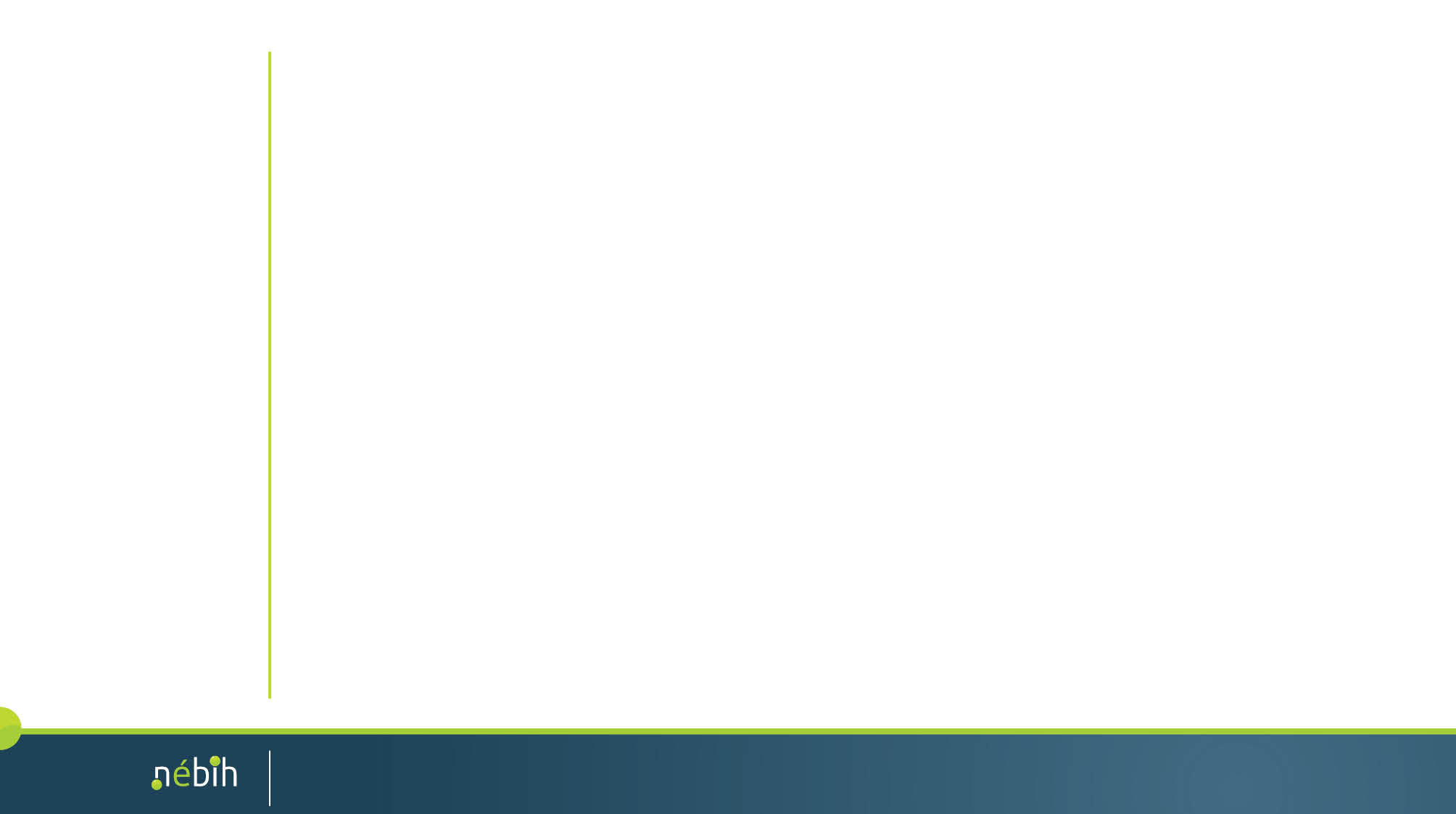 Magyarország hivatalosan mentes az alábbi betegségektől
Brucella melitensis (történelmi mentesség) – 2004.

Klasszikus sertéspestis – 2013. június 14.

BSE elhanyagolható kockázatú státusz – OIE 2014.

Szarvasmarha gümőkór – 2014. február 14.

Kiskérődzők pestise (történelmi mentesség) – OIE 2014.

Aujeszky-betegség – 2015. január 14.

Madárinfluenza – OIE 2015. június - 2016. november 03.
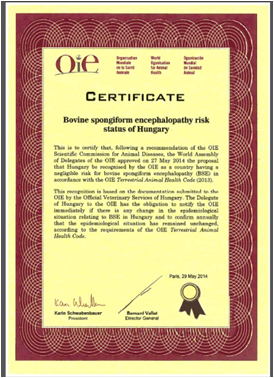 Az állategészségügy aktuális kérdései
2
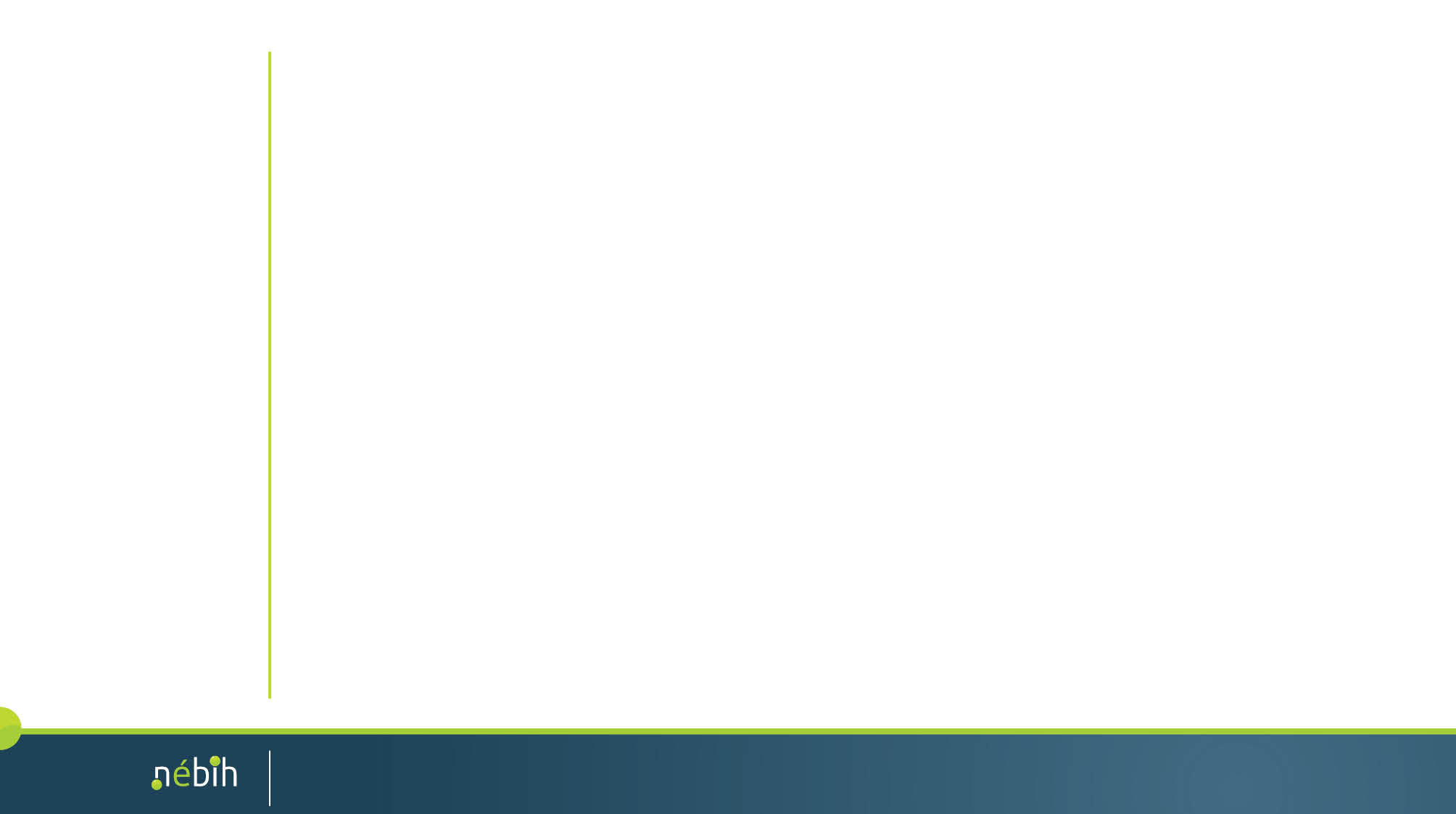 1. Afrikai lópestis (African horse sickness)
2. Afrikai sertéspestis (African swine fever, ASF)
3. Bőrcsomósodáskór (Lumpy skin disease)
4. Hólyagos szájgyulladás (Vesicular stomatitis)
5. Juh- és kecskehimlő (Sheep and goat pox, Capripox)
6. Kéknyelv betegség (Bluetongue)
7. Keleti marhavész (Rinderpest, cattle plague)
8. Kis kaptárbogár fertőzöttség (Small hive beetle, Aethina tumida)
9. Kiskérődzők pestise (Peste des petits ruminants)
10. Klasszikus sertéspestis (Classical swine fever, CSF)
11. Lépfene (Anthrax)
12. Lovak fertőző kevésvérűsége (Equine infectious anaemia)
13. Lovak járványos agy- és gerincvelő-gyulladásának alábbi típusai:
– Japán encephalitis (Japanese encephalitis)
– Keleti ló-encephalomyelitis (Eastern equine encephalomyelitis)
– Lovak venezuelai agy-és gerincvelő-gyulladása (Venezuelan equine encephalomyelitis)
– Nyugati ló-encephalomyelitis (Western equine encephalomyelitis)
– Nyugat-nílusi láz (West Nile fever, WNF)
Passzív
monitoring
program
113/2008. (VIII. 30.)
FVM rendelet
az állatbetegségek
Bejelentésének
rendjéről
Az állategészségügy aktuális kérdései
3
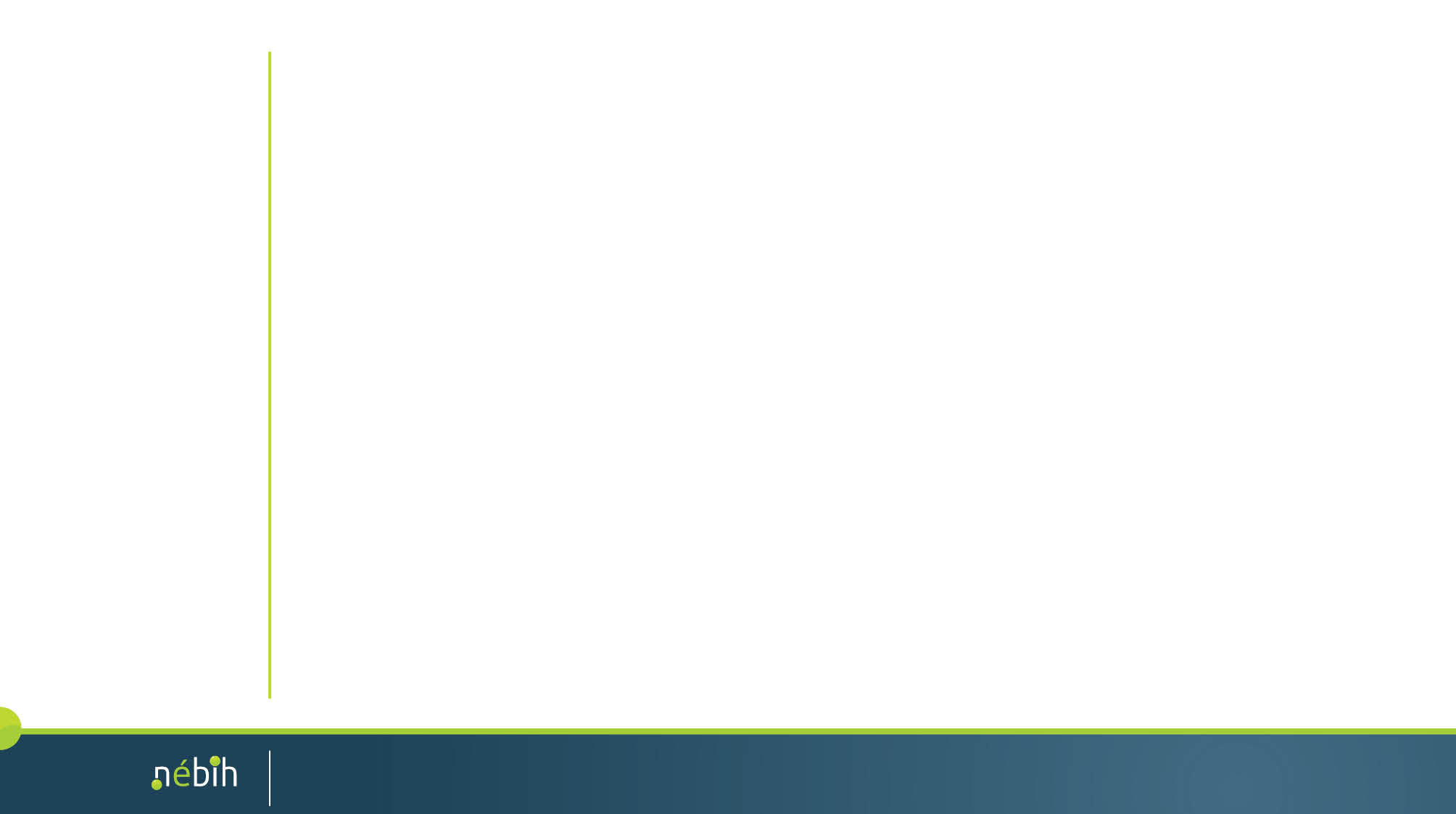 14. Madárinfluenza (HPAI baromfiban, fogságban élő és vadon élő madarakban, LPAI baromfiban és fogságban élő madarakban)
15. Newcastle-betegség (Newcastle-disease, ND)
16. Ragadós száj- és körömfájás (Foot-and-mouth disease, FMD)
17. Rift-völgyi láz (Rift Valley Fever)
18. Sertések hólyagos betegsége (Swine vesicular disease, SVD)
19. Szarvasmarhák ragadós tüdőlobja (Contagious bovine pleuropneumonia)
20. Szarvasmarhák szivacsos agyvelőbántalma (Bovine spongiform encephalopathy, BSE)
21. Takonykór (Glanders)
22. Tenyészbénaság (Dourine)
23. Tropilaelaps atka fertőzöttség (Tropilaelaps mite)
24. Veszettség (Rabies)
25. Brucella ovis (Camelidae, Tragulidae, Cervidae, Giraffidae, Bovidae és Antilocapridae fajok)
26. Ebola (nem emberi főemlősök)
27. Majomhimlő (Rodentia fajok és nem emberi főemlősök)
28. Fertőző sertésbénulás
29. Psittacosis (Psittaciformes fajok)
Passzív
monitoring
program
Az állategészségügy aktuális kérdései
4
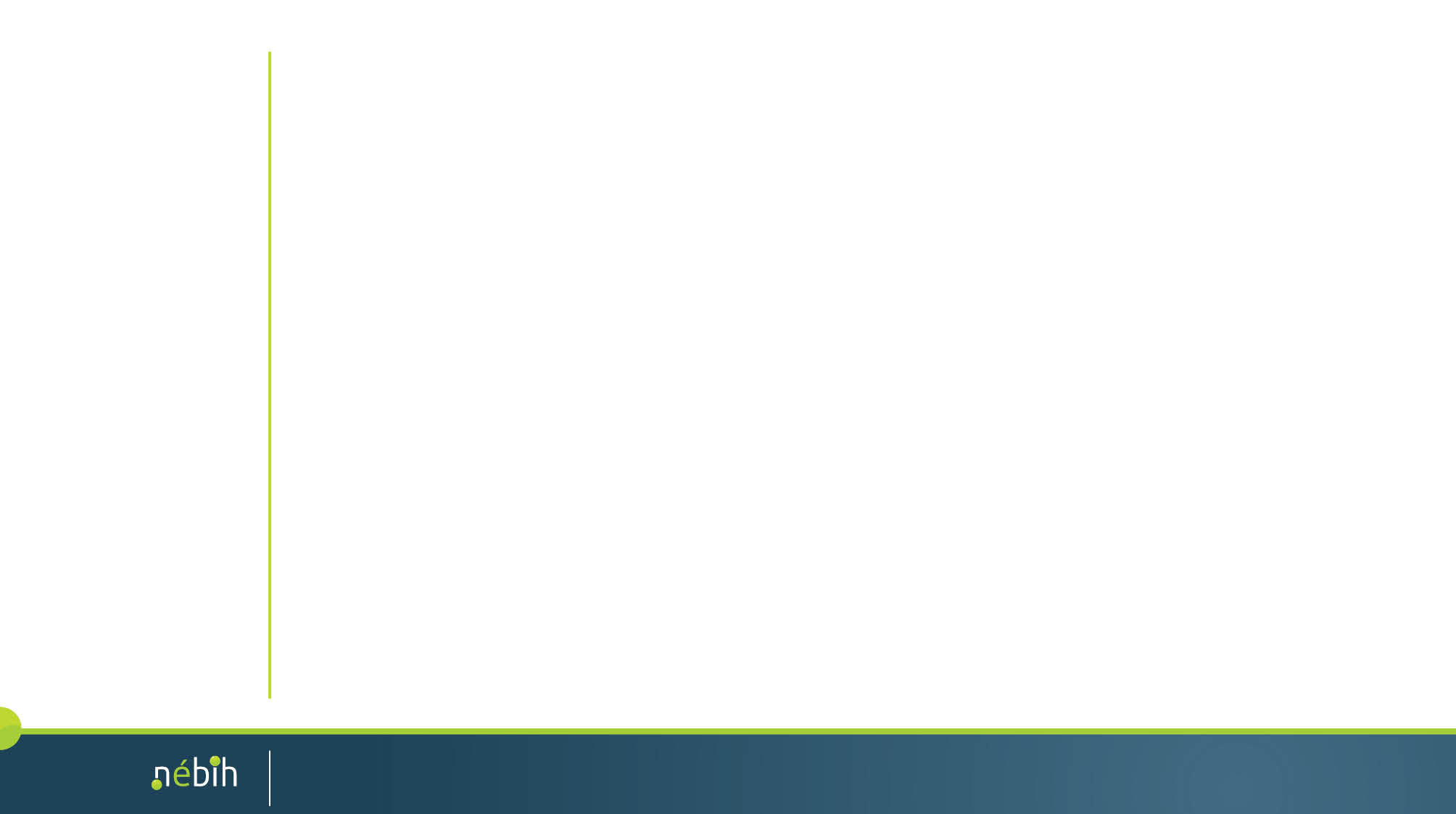 Aktív
monitoring
program
Gümőkór
Veszettség
Madárinfluenza
Kéknyelv-betegség
Klasszikus sertéspestis
Afrikai sertéspestis
Aujeszky-betegség
PRRS
Brucella melitensis
TSE, BSE

Zoonotikus szalmonellózis
Echinococcus-trichinella
Az állategészségügy aktuális kérdései
5
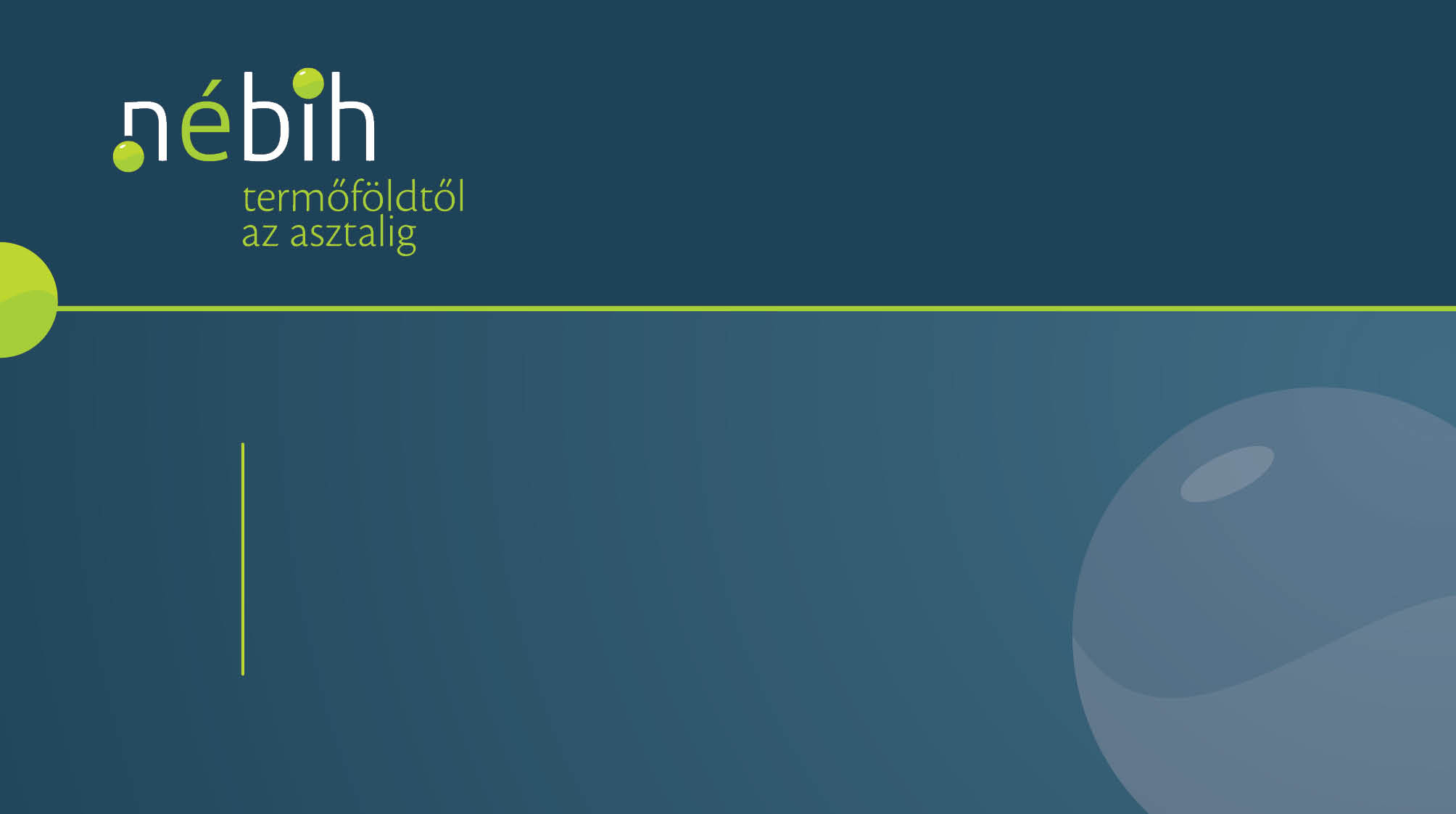 Madárinfluenza 2016-2017
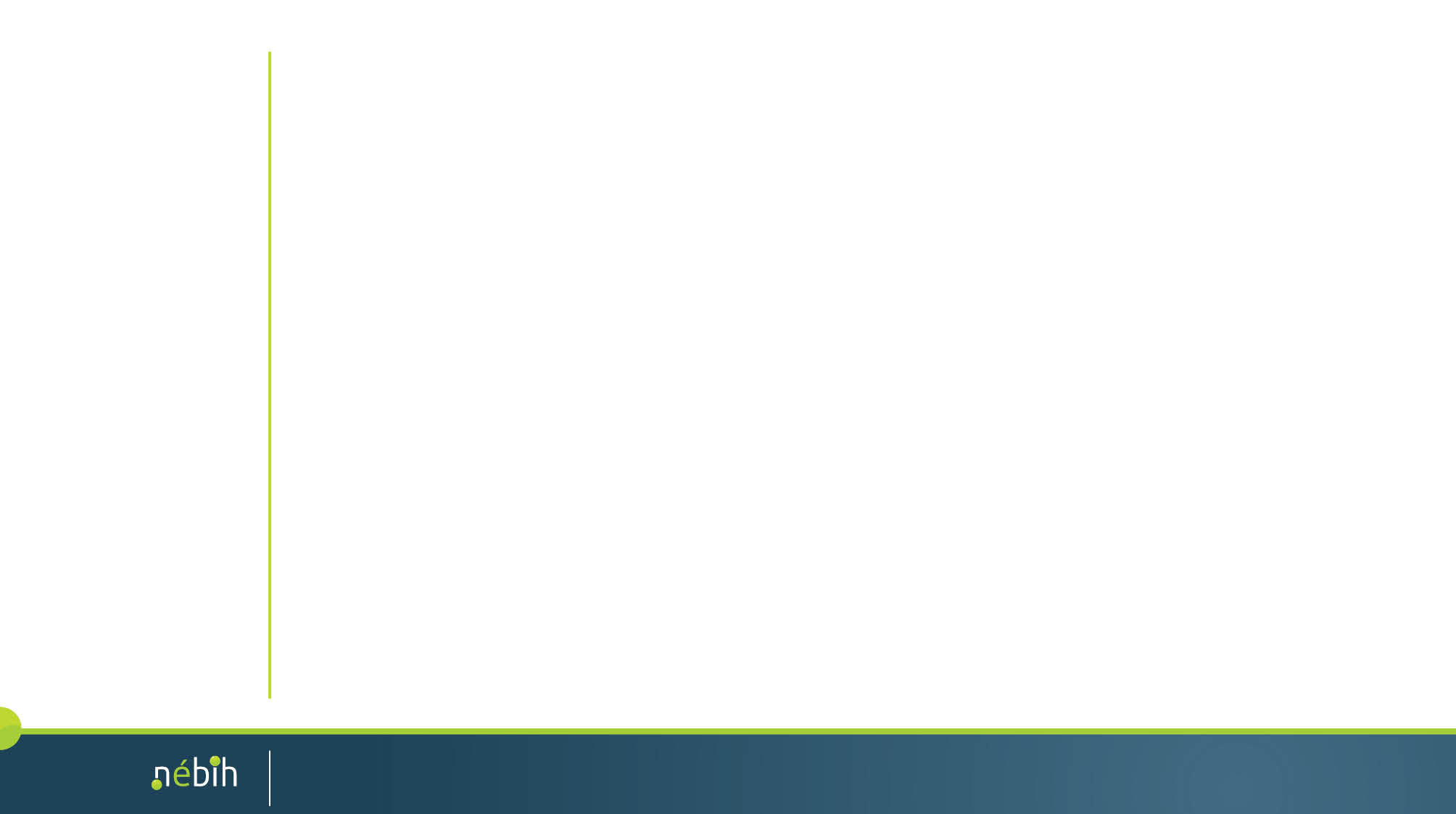 Burkos RNS vírus, alacsony ellenálló képességű
Orthomyxoviridae család, Influenzavírus nemzetség
A, B és C típus
Madarakban influenza A vírus - minden madárfaj 
Két nagy csoport: HPAI és LPAI
További besorolás felületi fehérjekomponensek alapján (H és N antigének)
Legerősebb megbetegítő képesség: H5 és H7
Változékony (mutáció, rekombináció, Ag-csuszamlás, Ag-sodródás)
A mostani járványt okozó H5N8 törzs különbözik a 2015-ös járványkitörést okozó törzstől
Fertőzőképessége és megbetegítő képessége is különösen nagy
Leghosszabb lappangási idő: 21 nap
A madár-influenza vírusa
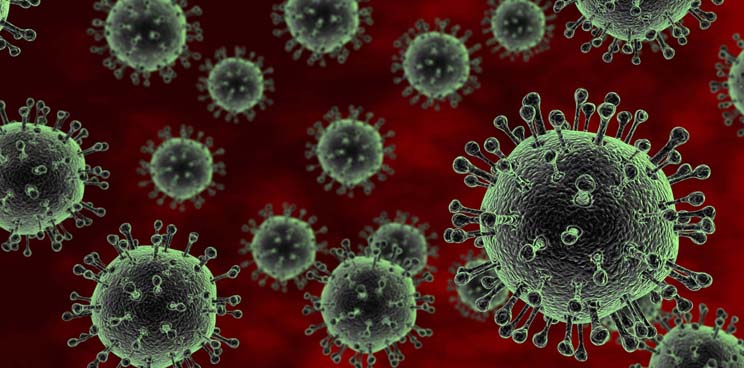 Az állategészségügy aktuális kérdései
1
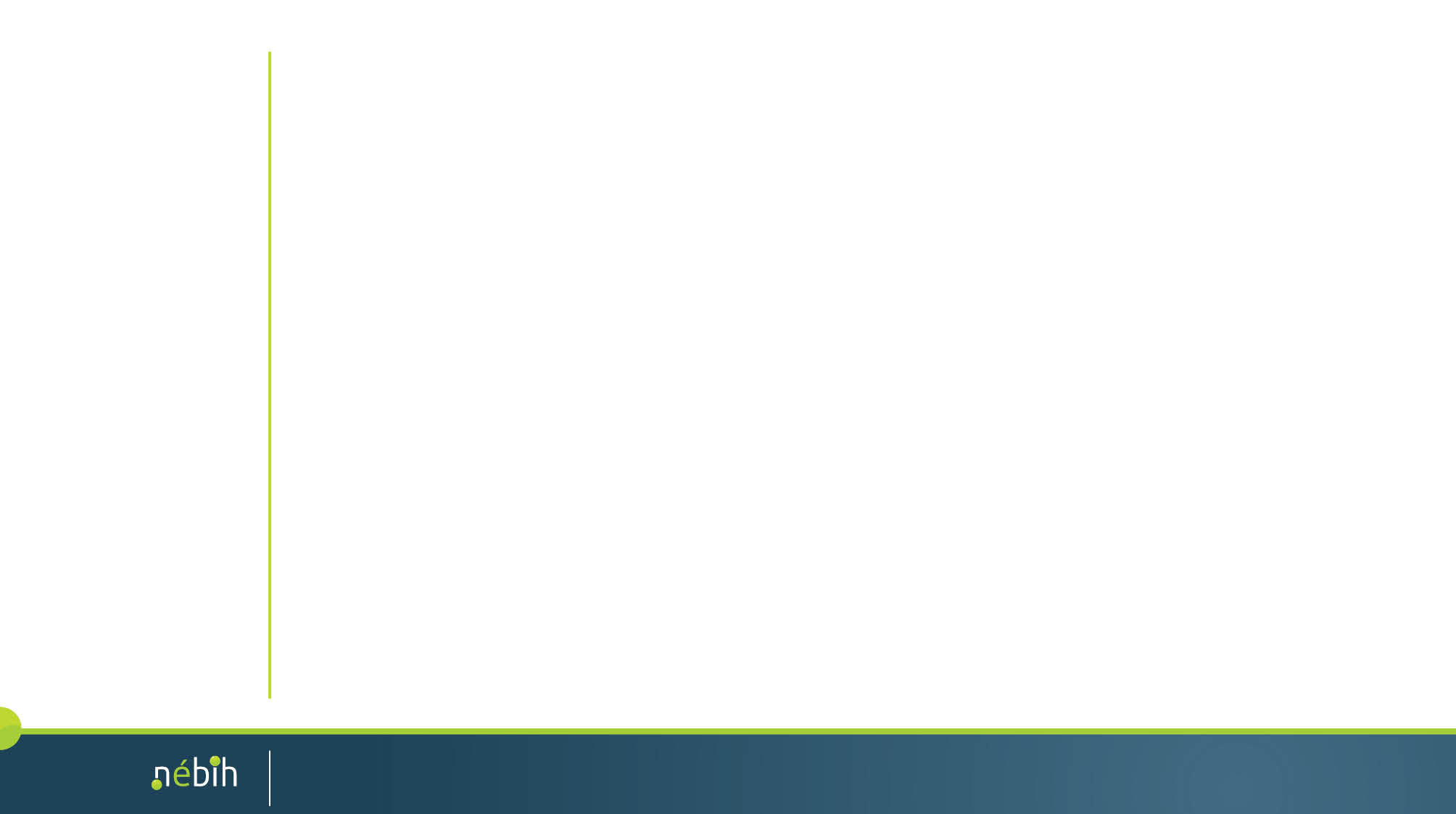 Köz-egészségügyi jelentőség
Az influenza vírusok változékonyak
Az elmúlt 100 évben öt pándémiás humán influenza járvány volt (jelenleg a Kínában előforduló H7N9 okoz elszórtan humán megbetegedéseket)
A H5N8 madárinfluenza több, egymástól függetlenül elvégzett vizsgálata mind a vírus emberhez történő adaptálódásának alacsony kockázatát állapították meg:
WHO, ECDC (EU), FLI (Németország), CDC (USA)
Védőöltözet biztosítása leöléshez, fertőtlenítéshez
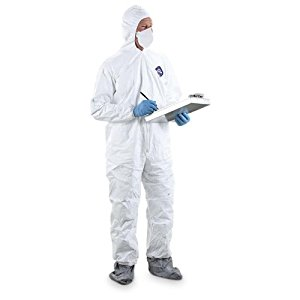 Az állategészségügy aktuális kérdései
2
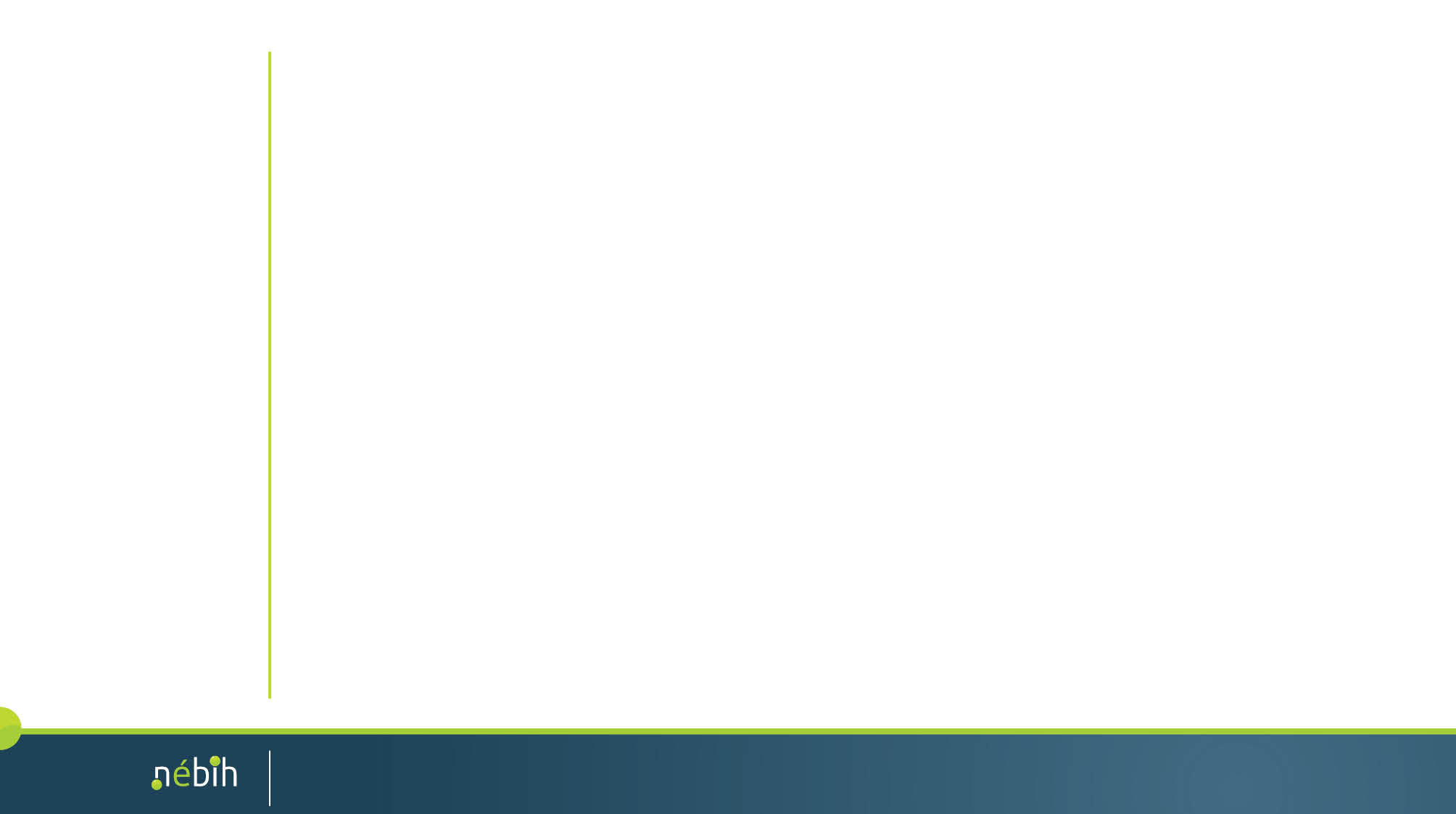 A mortalitás és a morbiditás is széles tartományban változott
Tünetek
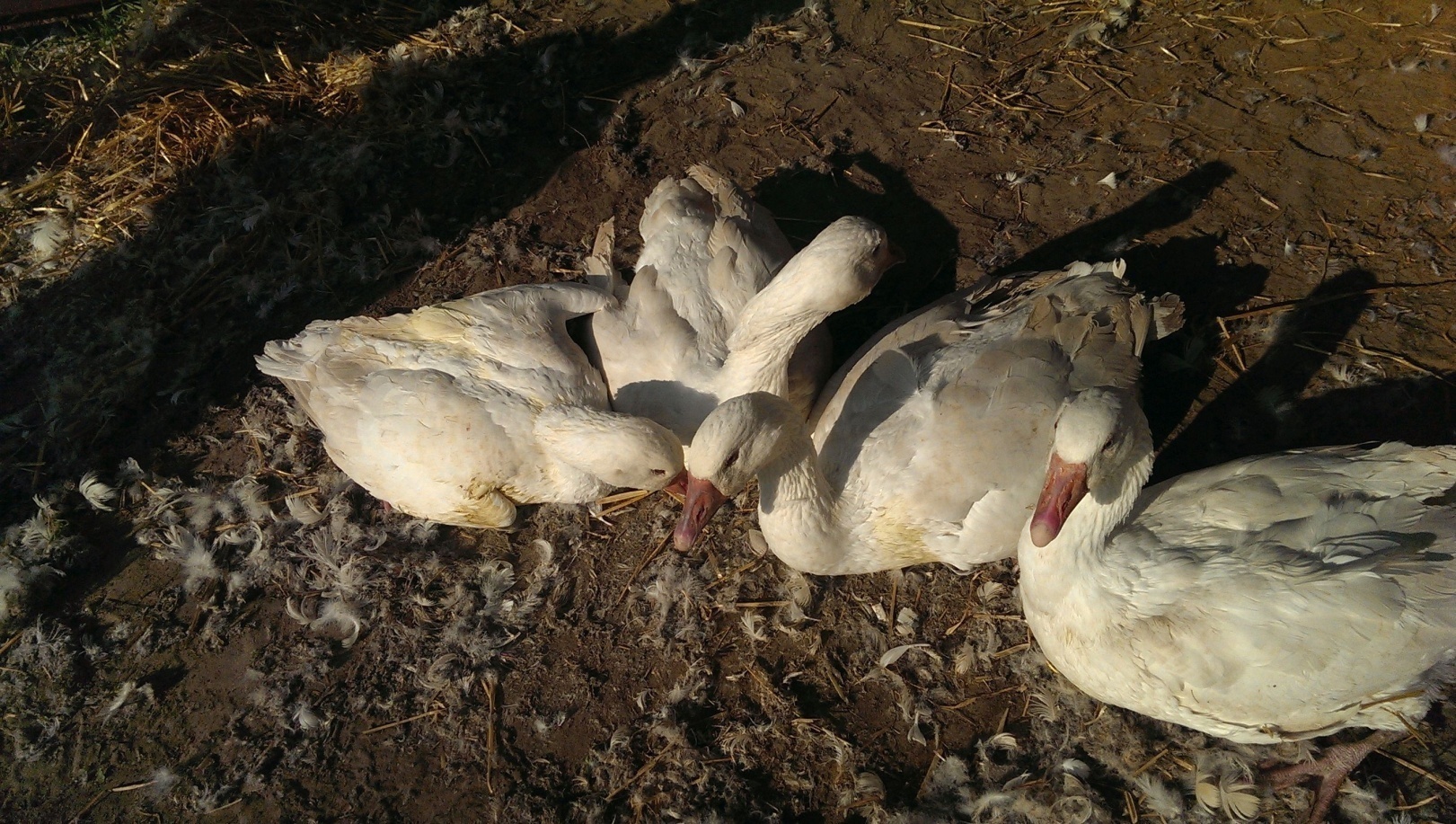 Az állategészségügy aktuális kérdései
3
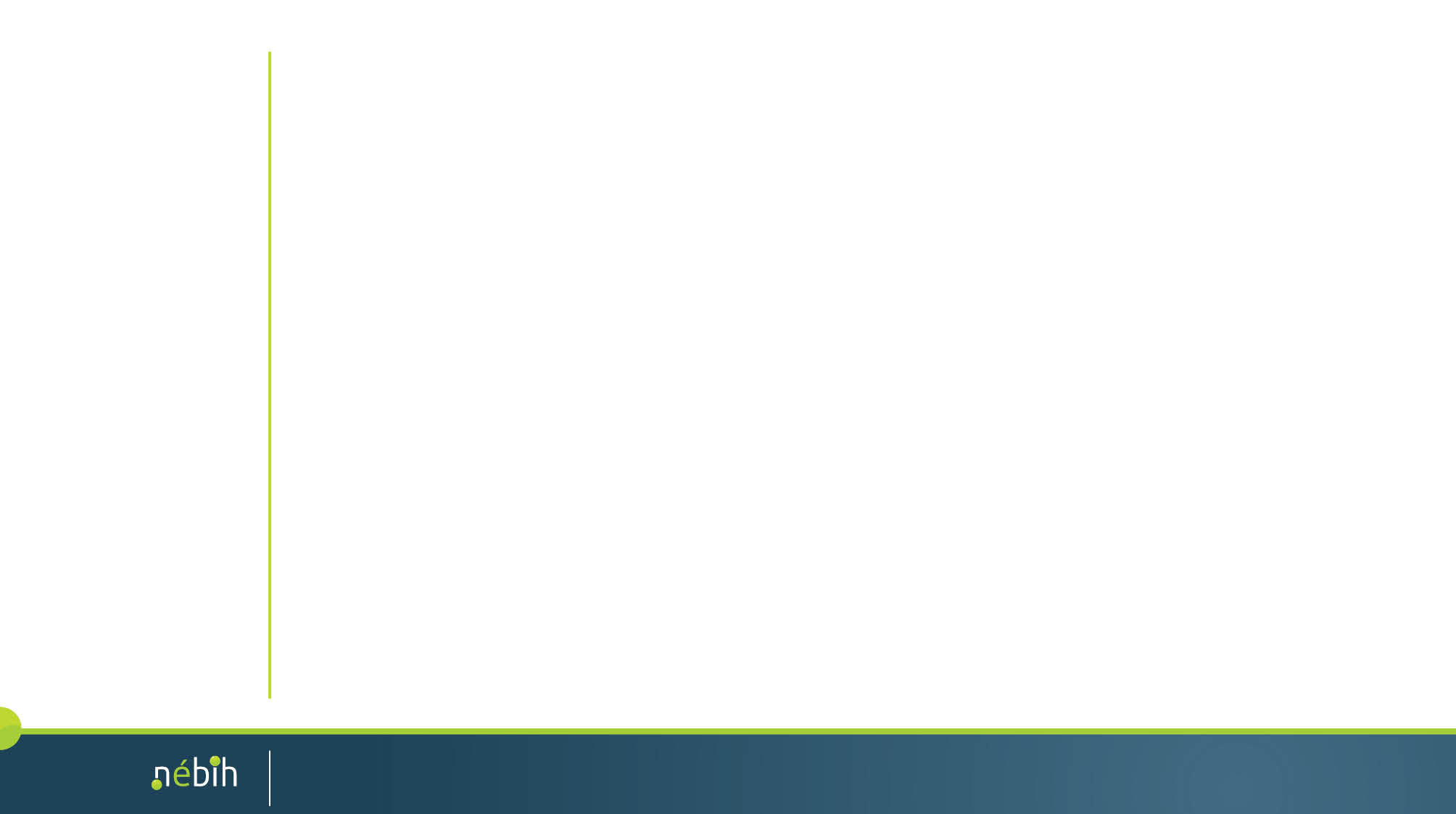 Klinikum
gubbasztás, lefekvés, hangtalanság, fénytelen, borzolt tollazat
idegen személy megjelenésekor a szokásos magatartás (eltávolodás, összetömörülés, bak pulykák territoriális - támadó viselkedése, hangoskodás) elmarad
taktilis ingerekre nincs reakció
idegrendszeri tünetek (szárnybénulás, ferde fejtartás, sarokba bújás, fej falhoz támasztása, oldalra dőlés, egy irányba keringés)
határozott kellemetlen édes-savanyú szag 
enterális és/vagy légzőszervi tünetek ritkák
feji képletek cyanózisa
Kórbonctan
a szívburok alatt apró pontszerű vérzések, 
vérzések a hasnyálmirigyben,
vérzések a bélnyálkahártyában vérzések
hurutos légcső- és tüdőgyulladás
Pulyka
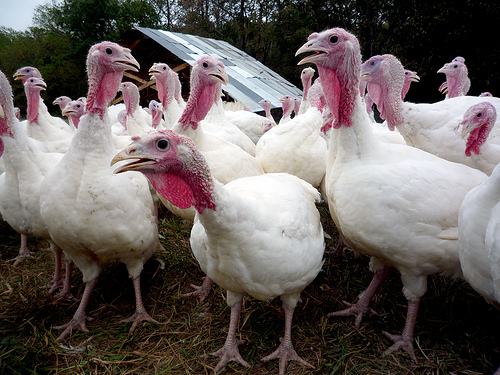 Az állategészségügy aktuális kérdései
4
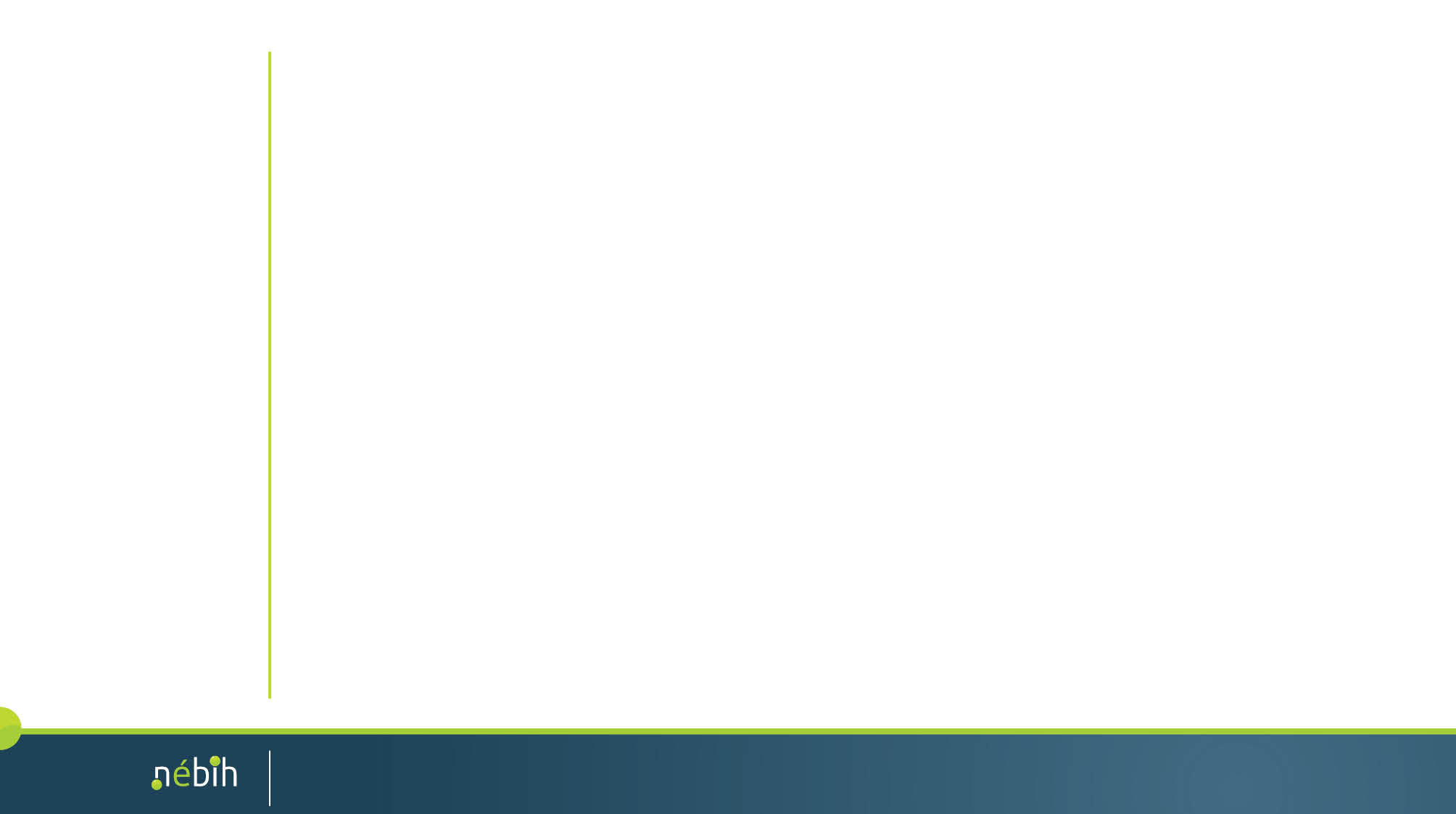 Klinikum
takarmány és vízfogyasztás csökkenése,
idegrendszeri tünetek (remegés, fejtekergetés, gubbasztás)
Kórbonctan
duzzadt, fakó máj (még a nem hízlaltban is elzsírosodott), térképszerű elhalás
peyer-plakkok kifekélyesedése,
heveny hurutos bélgyulladás,
szívizom elfajulás (tigriscsíkos szívizom rajzolat), szívburok alatt pontszerű vérzések
vérzéses-elhalásos pancreas elfajulás
tüdőödéma.
Kacsa
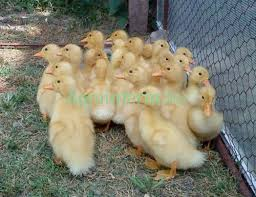 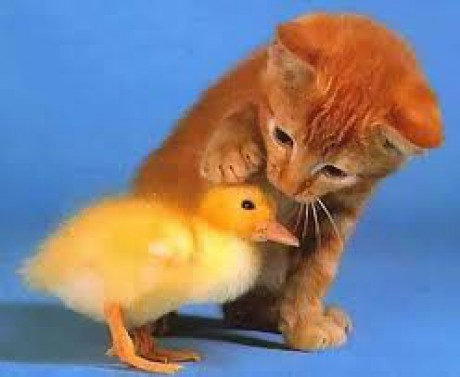 Az állategészségügy aktuális kérdései
5
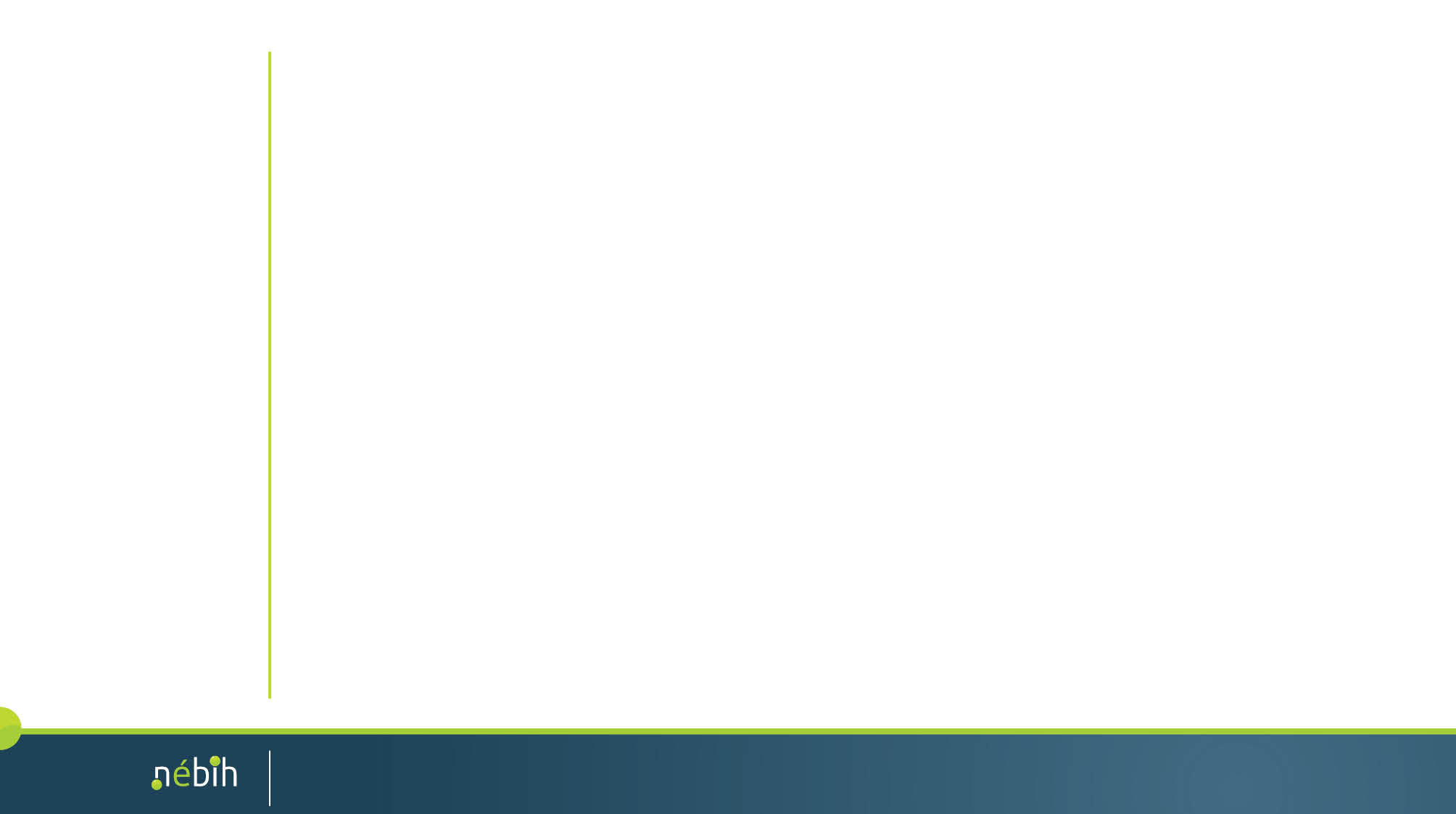 Klinikum
takarmány fogyasztás visszaesés, bágyadtság, csendesség
2-3 nap elteltével idegrendszeri tünet
tojástermelés 50%-os csökkenése, bőrhéjú tojások
véres hasmenés
Kórbonctan
egész béltraktusban heveny hurutos, néha vérzéses bélgyulladás (mirigyes, kloáka is)
szívben pontszerű vérzések, szívburok alatt vérzések (néha összefolyóan) 
kissé fakó májban sűrű apró pontszerű vérzések
vérzéses-elhalásos pancreas elfajulás
tüdőödéma, garat és légcső kipirulása, gyulladása
petefészek elfajulás
hashártyagyulladás
Liba
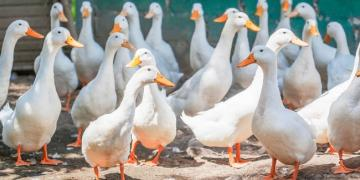 Az állategészségügy aktuális kérdései
6
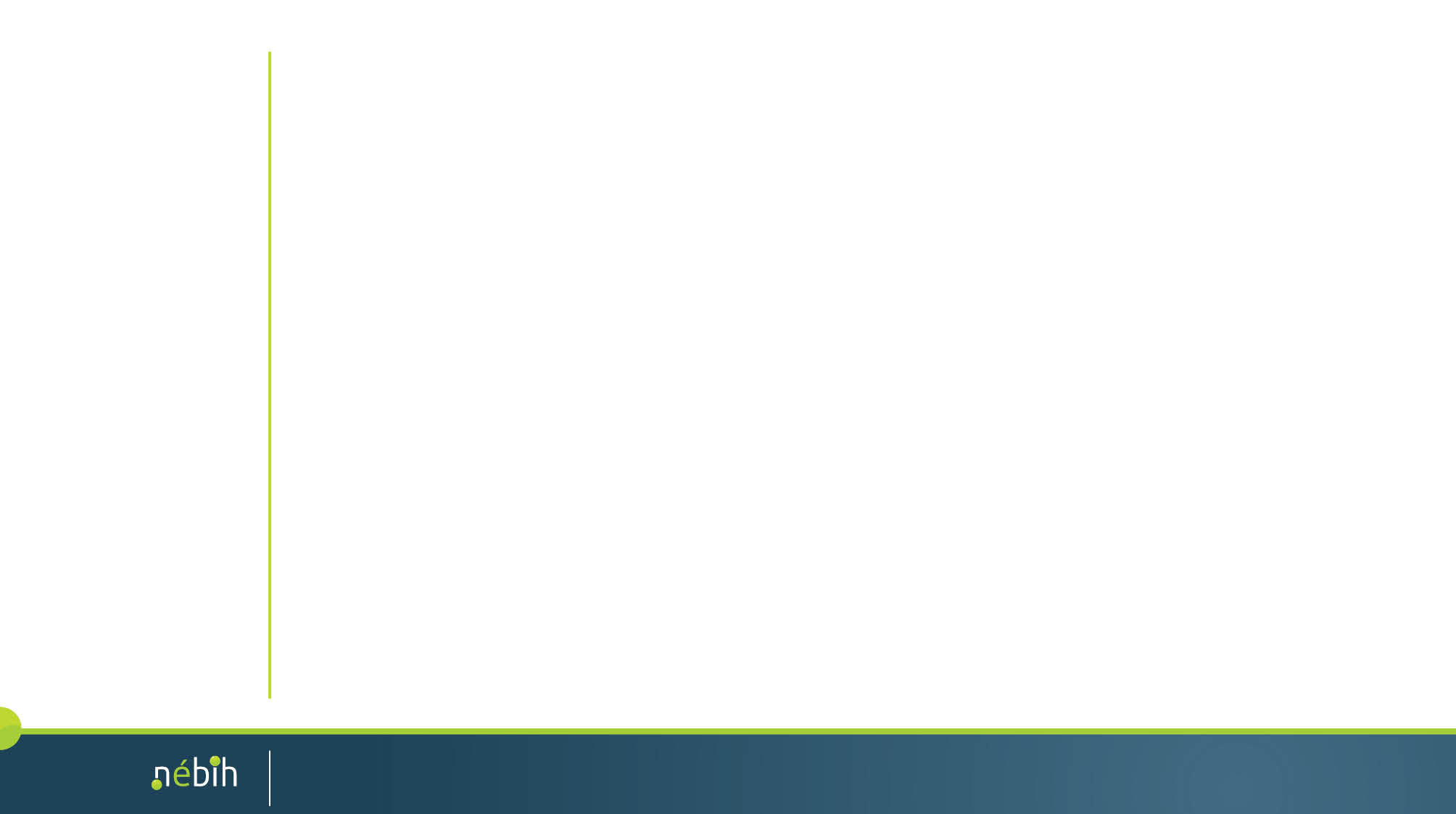 Klinikum
bágyadtság, takarmányfogyasztás csökkenése
fejrázás
taréj cianózisa
hasmenés
savós orrfolyás
hirtelen elhullás

Kórbonctan:
vérzések a savóshártyák alatt, bőr alatti kötőszövetben, májban, mirigyes gyomorban
tüdőödéma
Házityúk
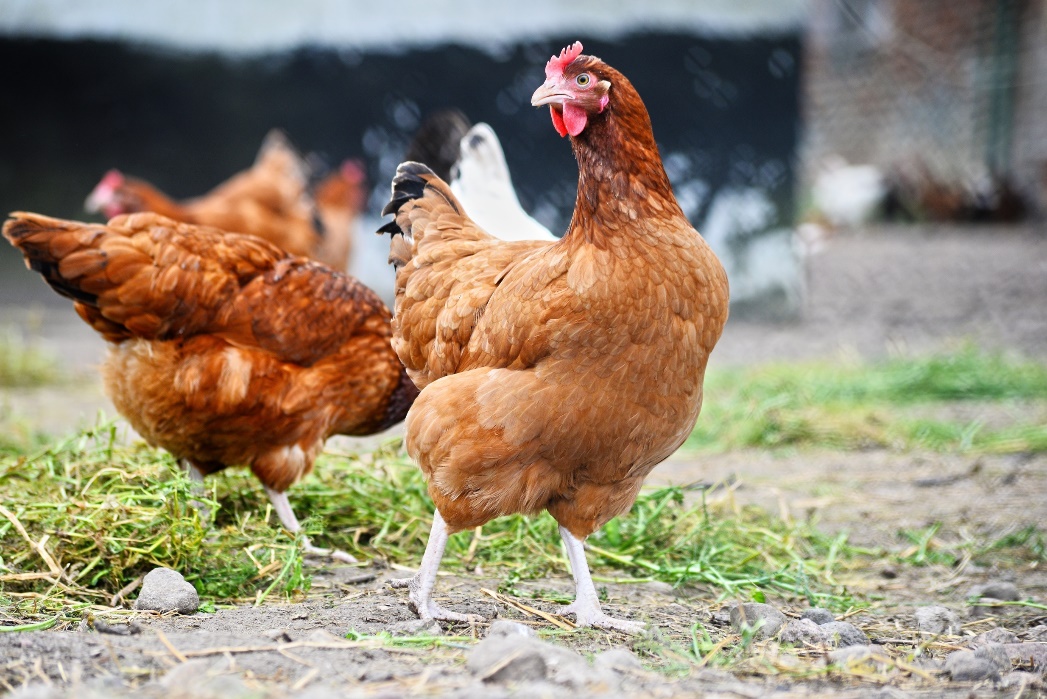 Az állategészségügy aktuális kérdései
7
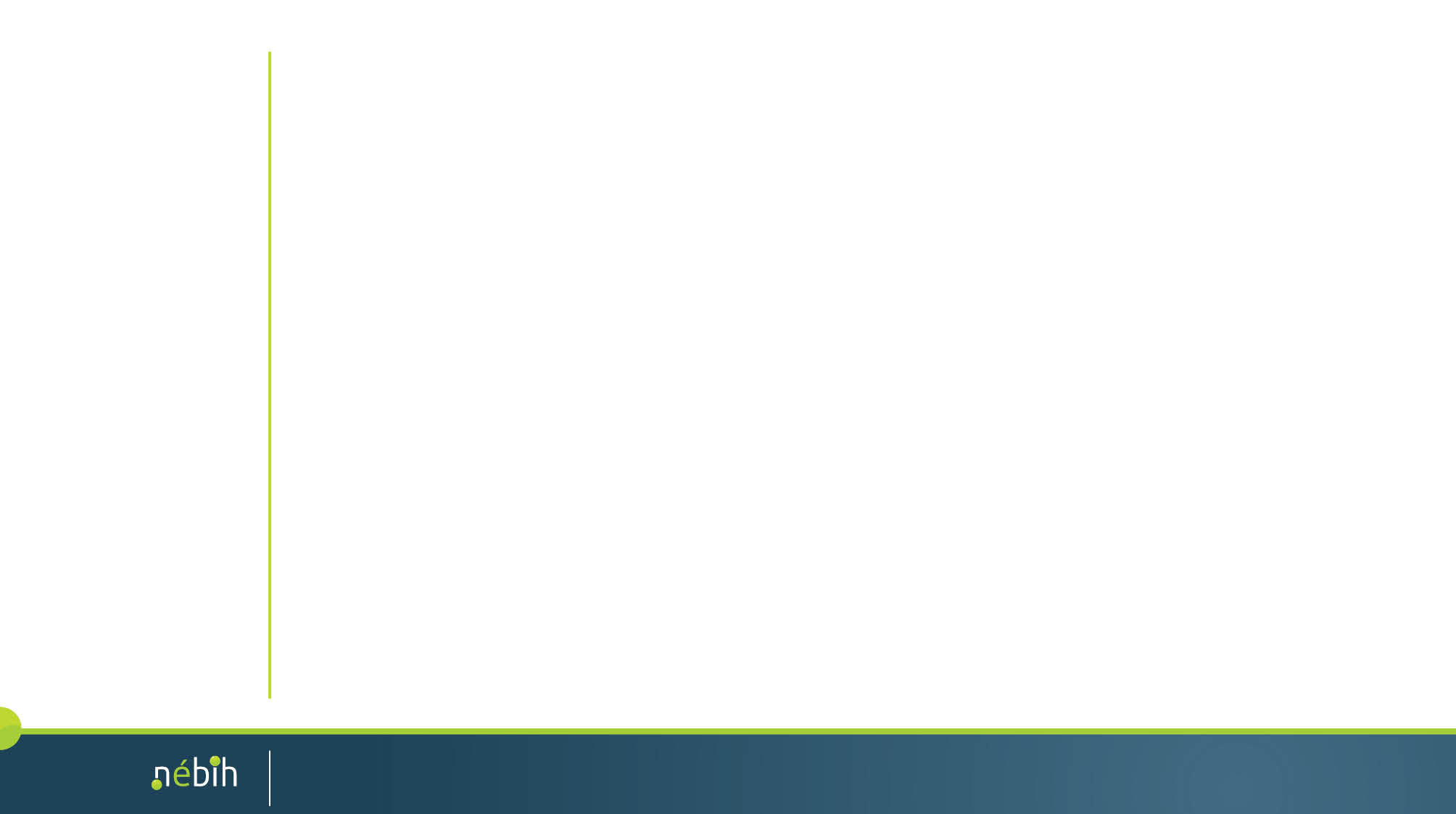 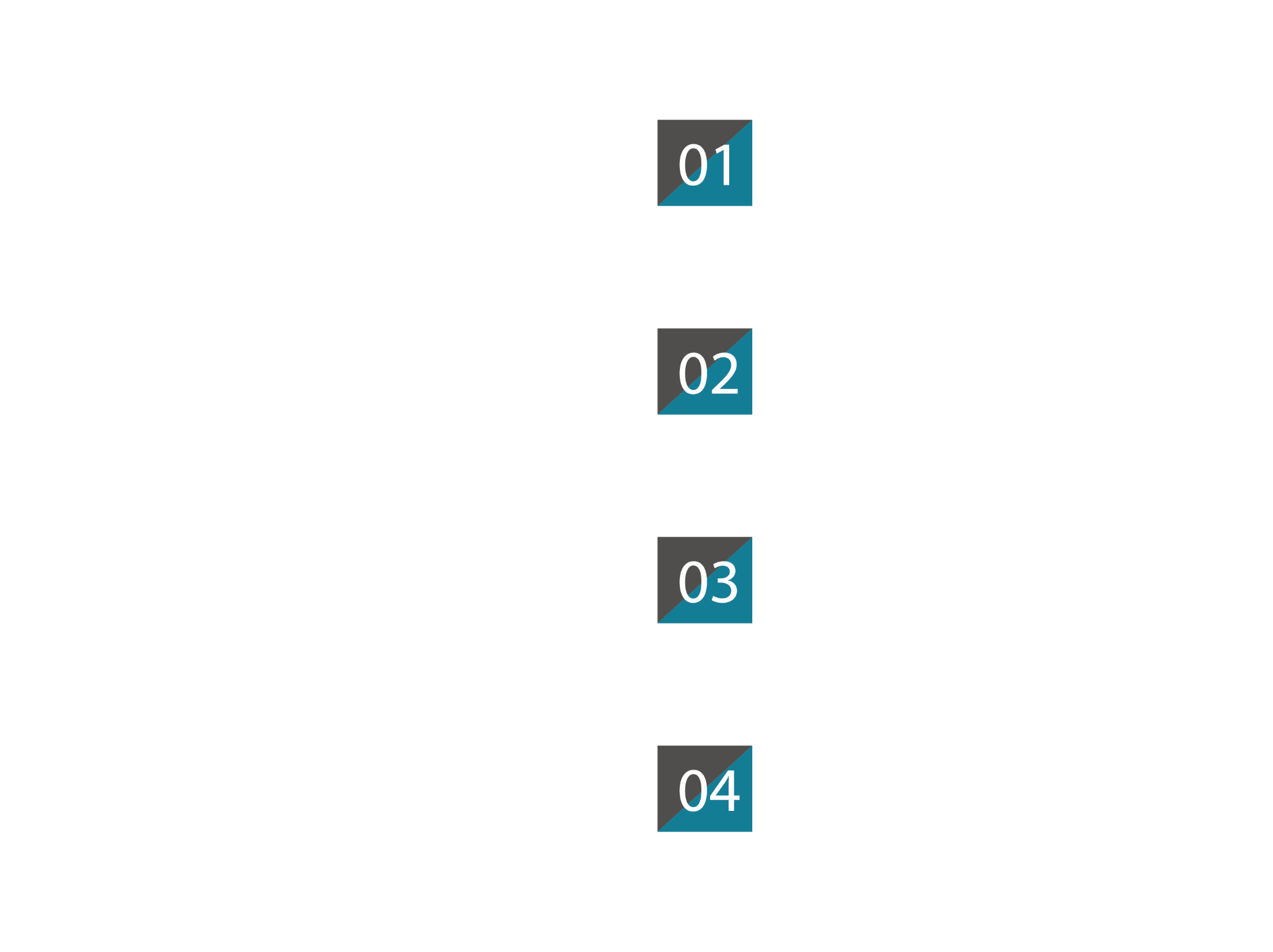 Áttekintés
A 2016-os járvány kezdete:
2016. november 3. – Tótkomlós, Békés megye -10 000-es pulykatelep
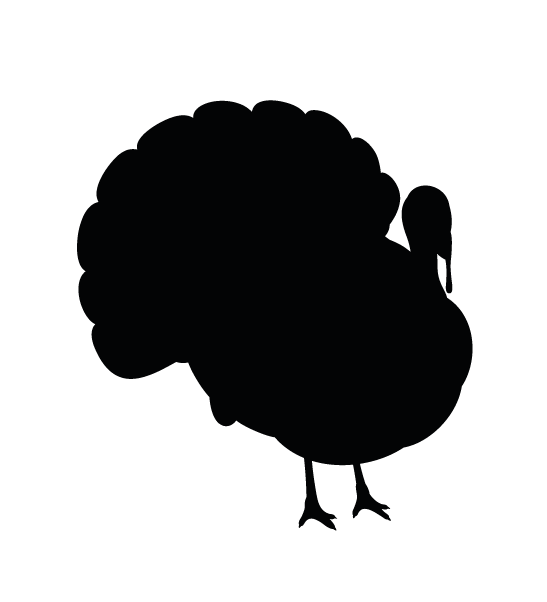 A fertőzött gazdaságok és az ezekben leölt állatok száma:
234 fertőzött gazdaság - 2,65 millió baromfi
Érintett megyék: Bács-Kiskun, Békés, Csongrád, Jász-Nagykun-Szolnok, Győr-Moson-Sopron, Hajdú-Bihar, Veszprém, Somogy
Az állategészségügy aktuális kérdései
8
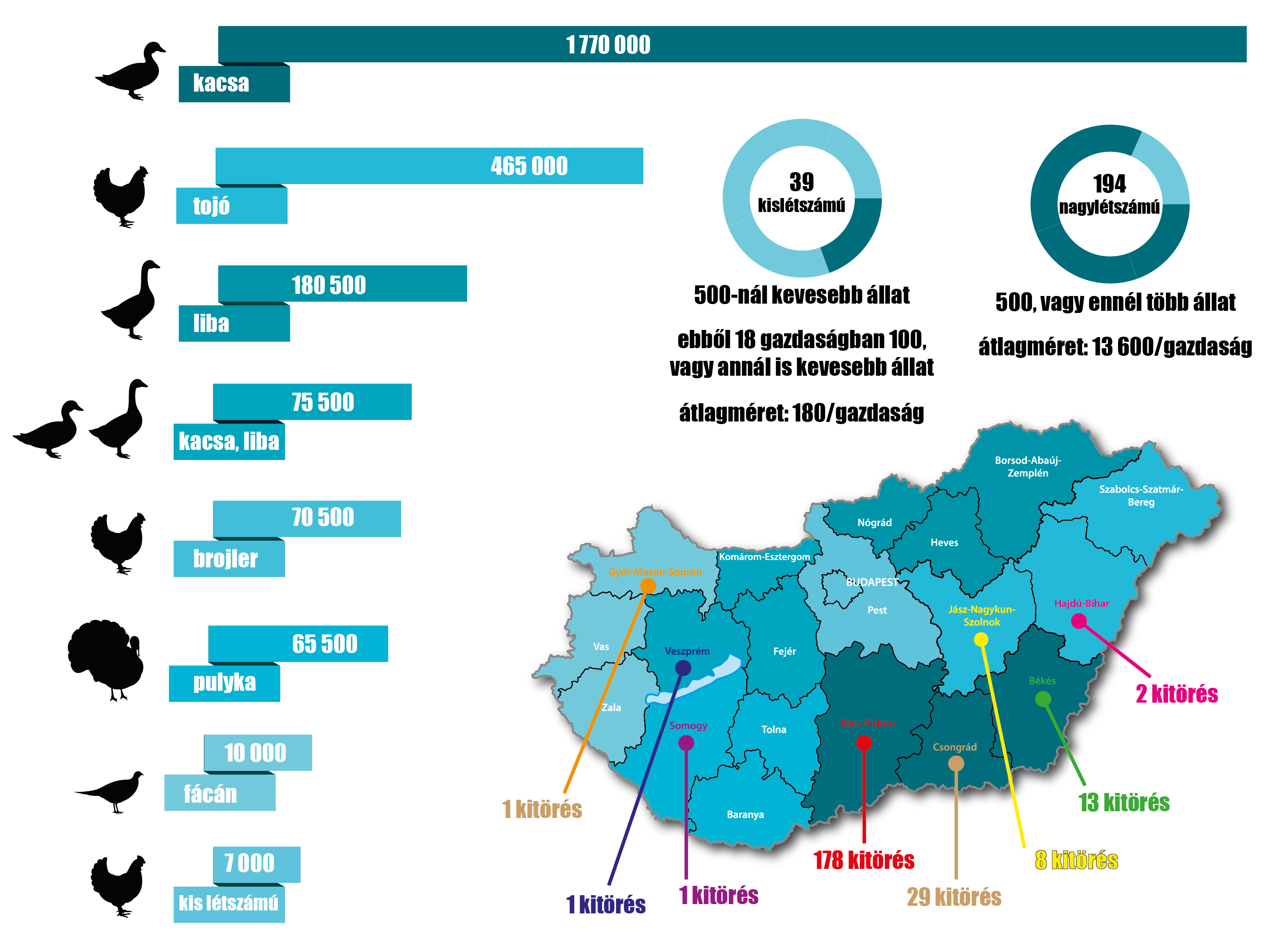 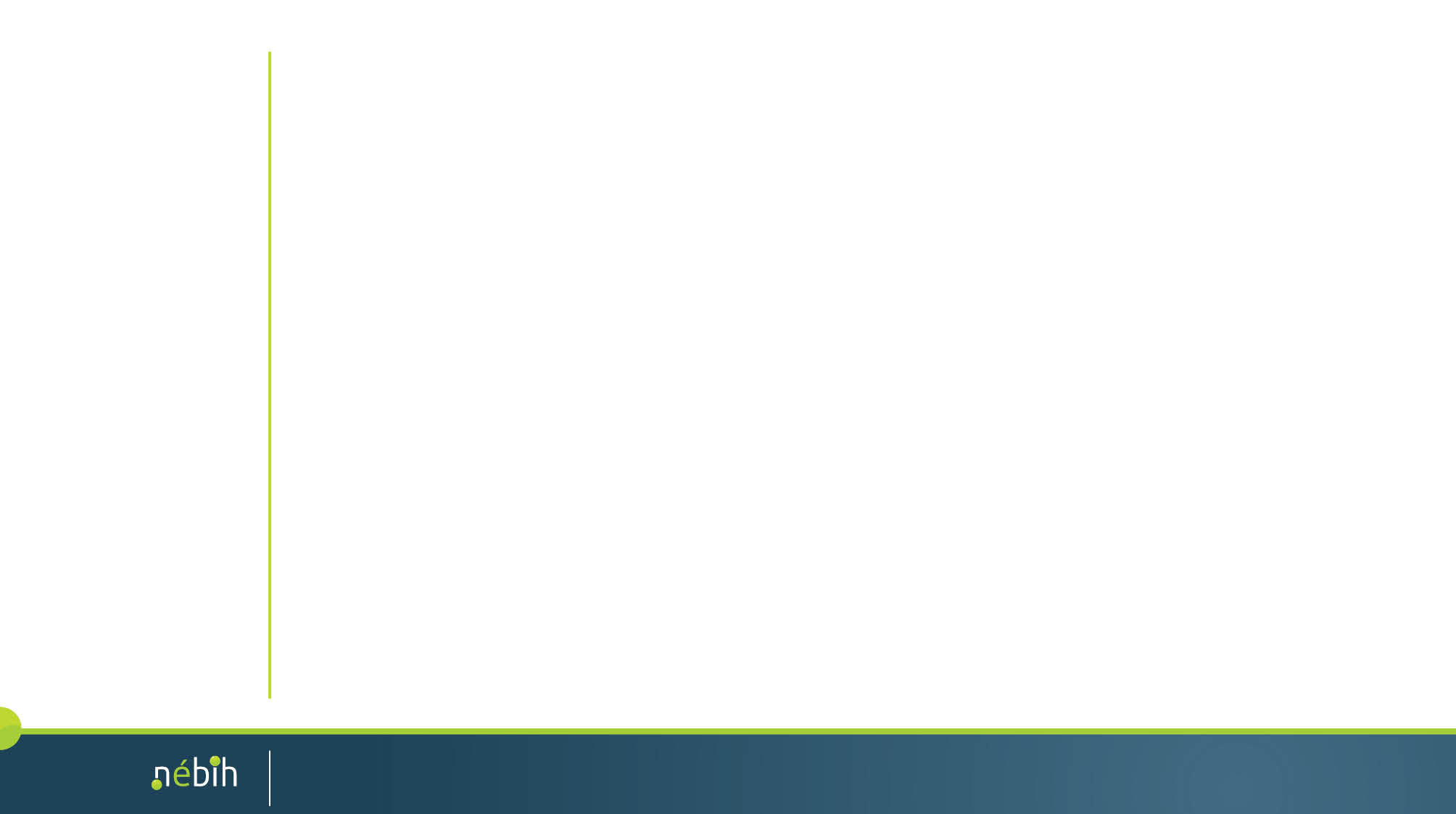 Áttekintés
9
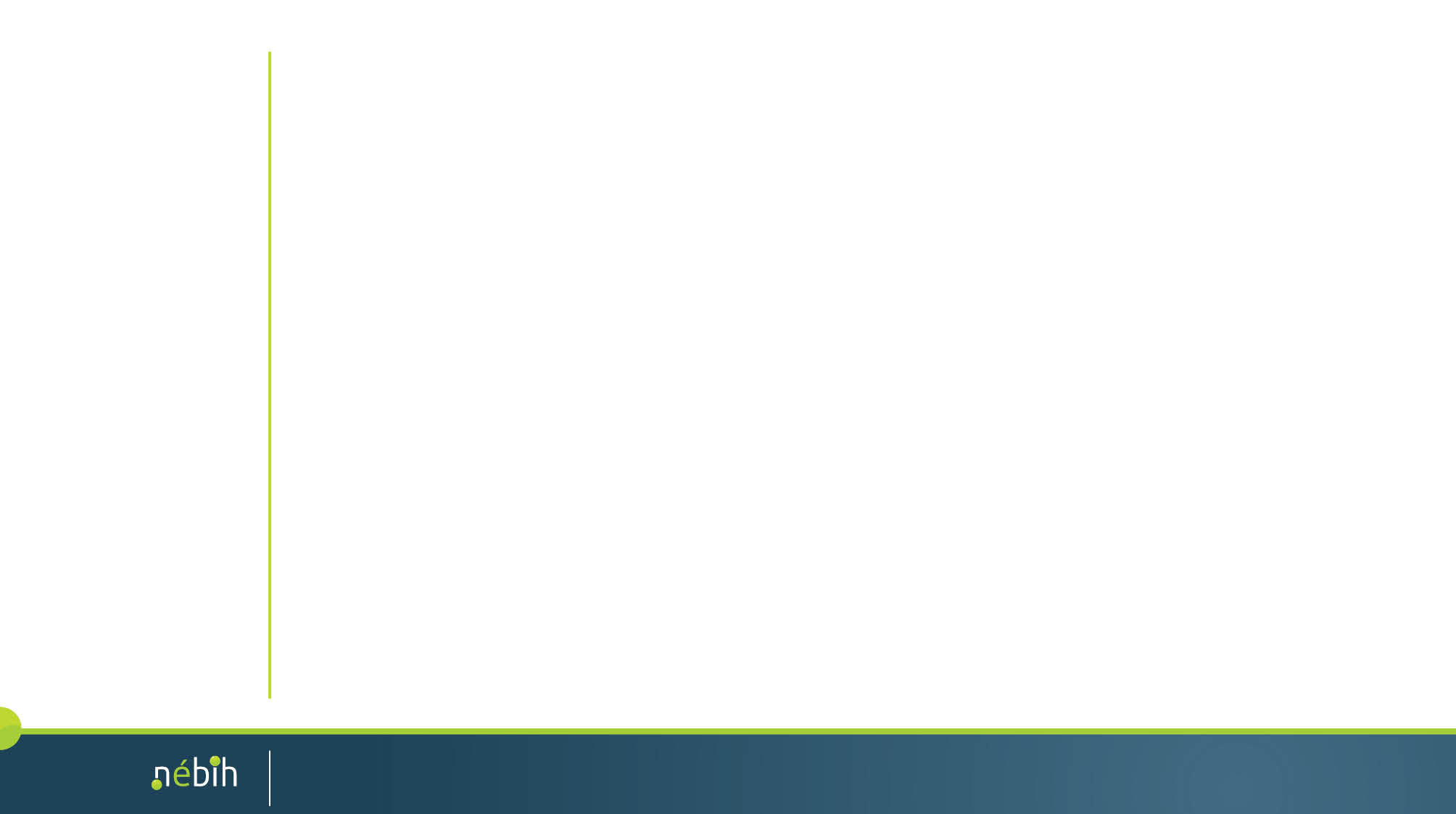 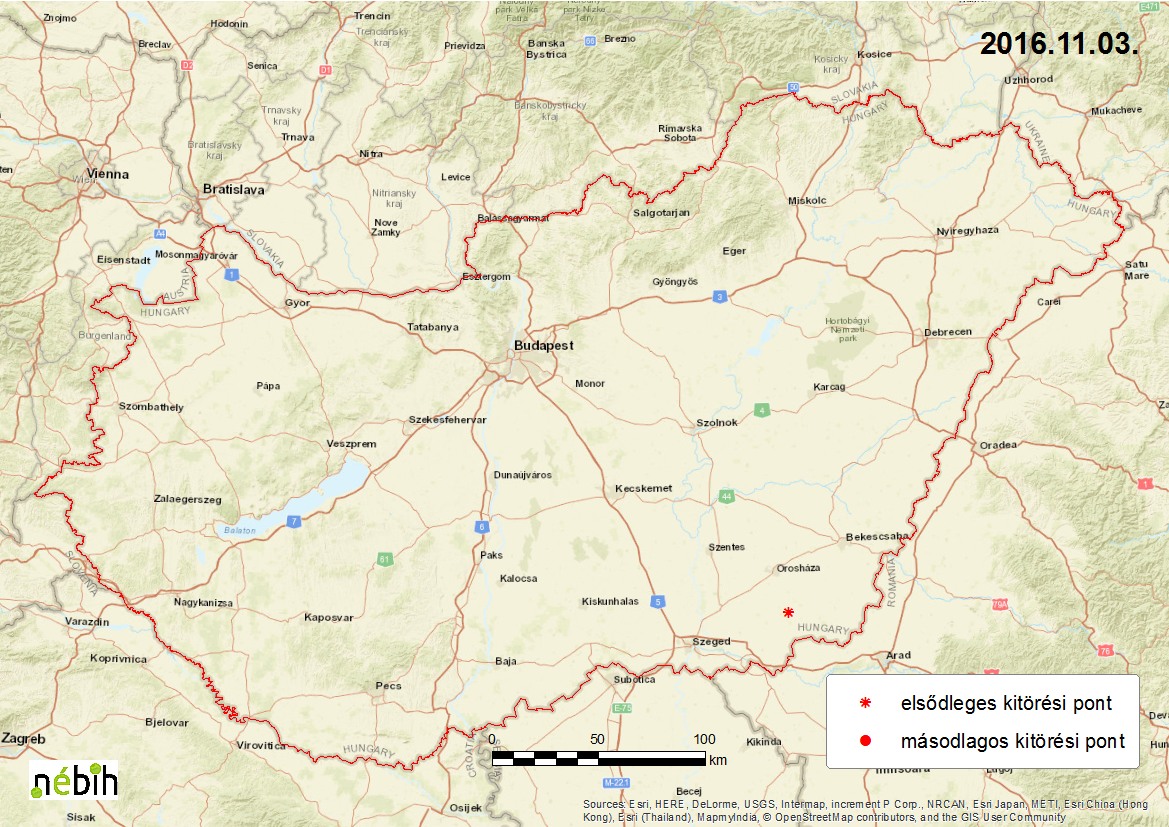 Áttekintés 
Kitörési pontok alakulása
3
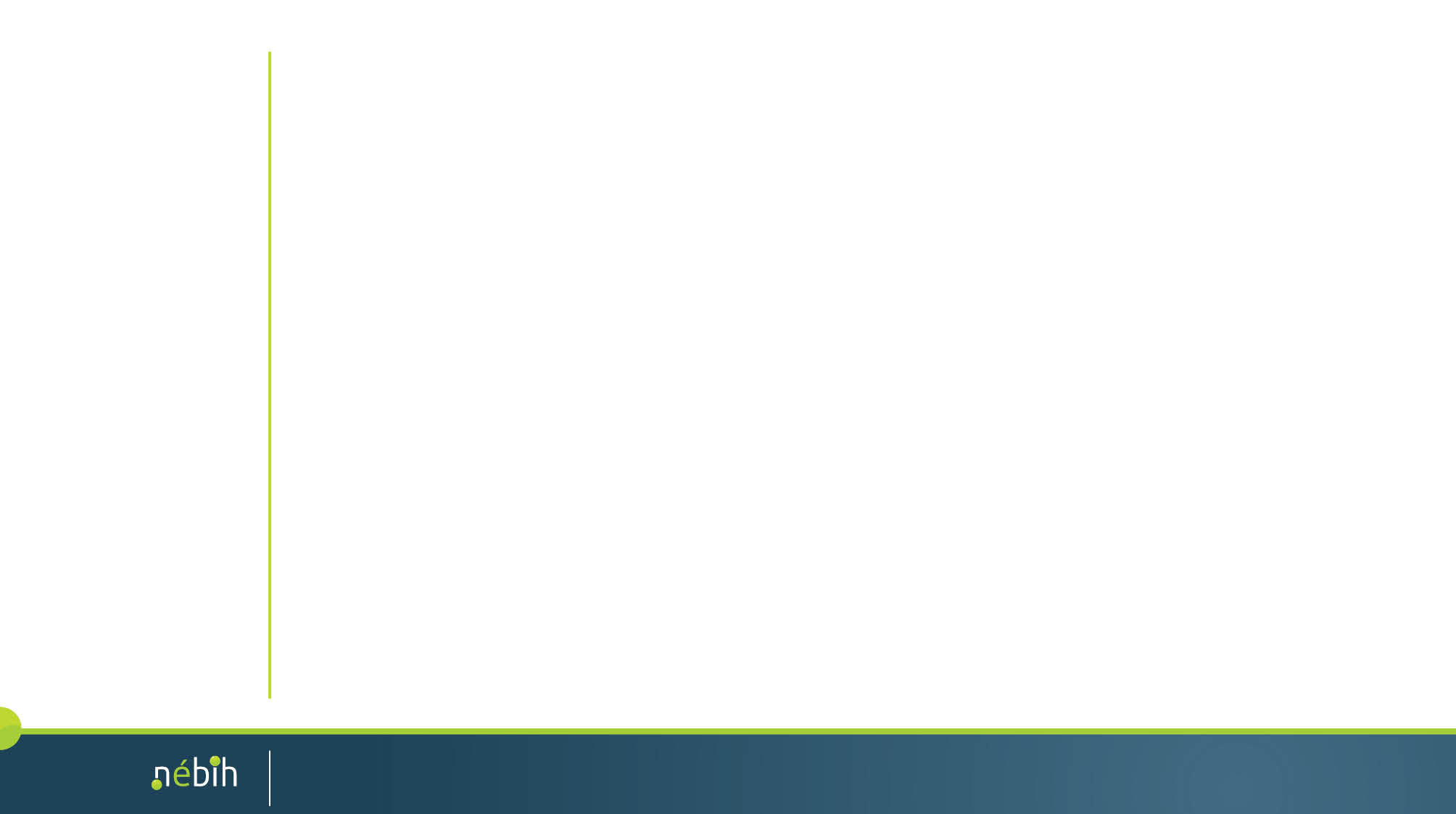 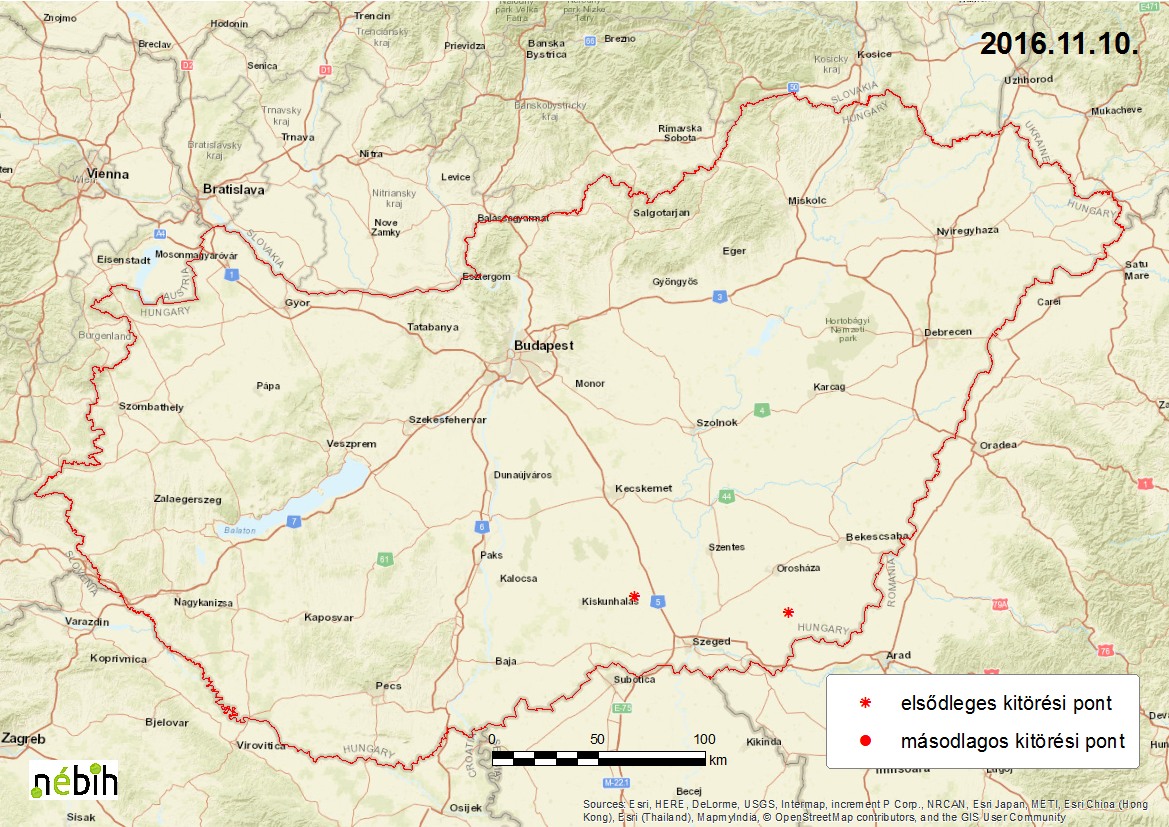 Áttekintés 
Kitörési pontok alakulása
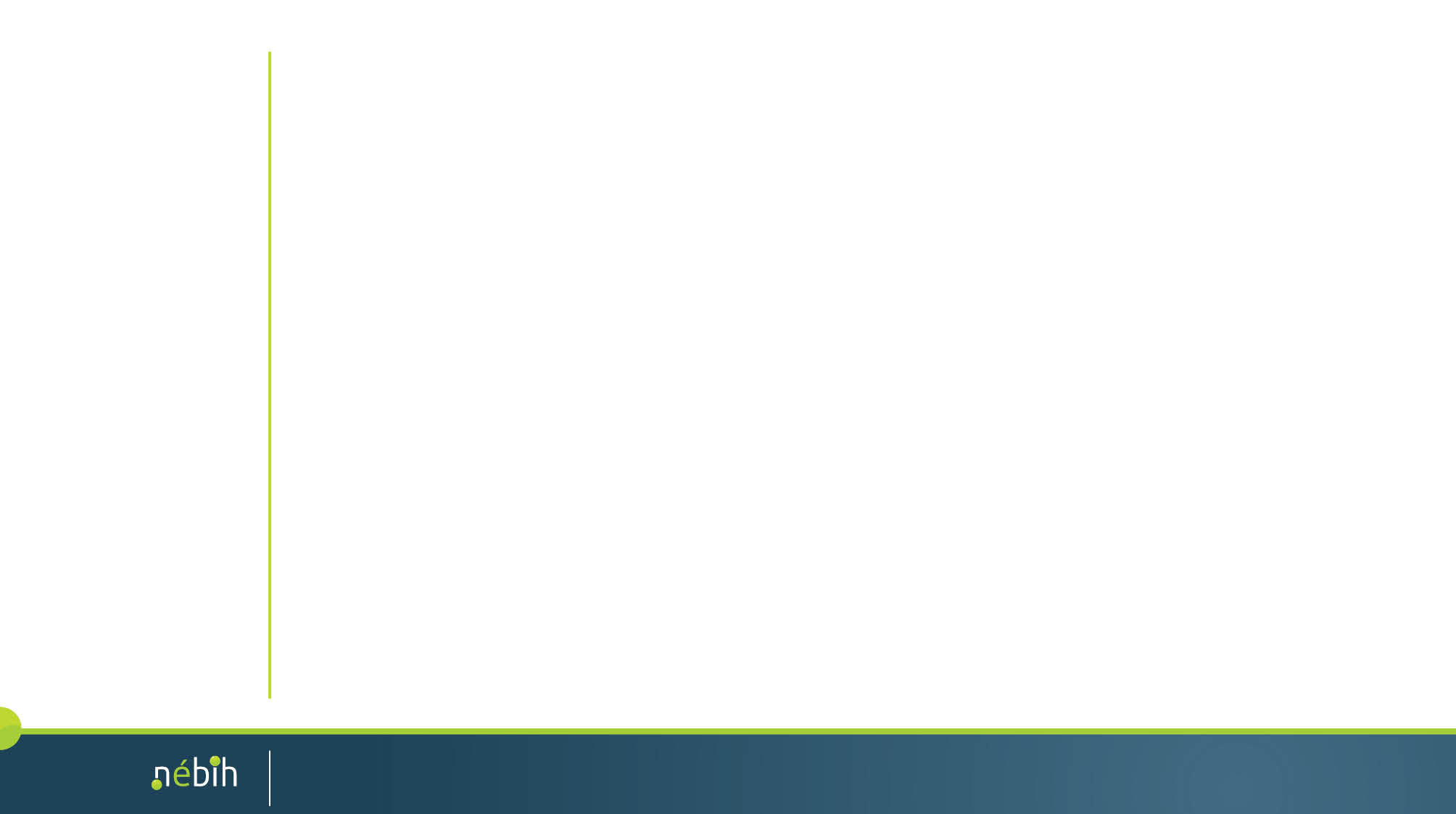 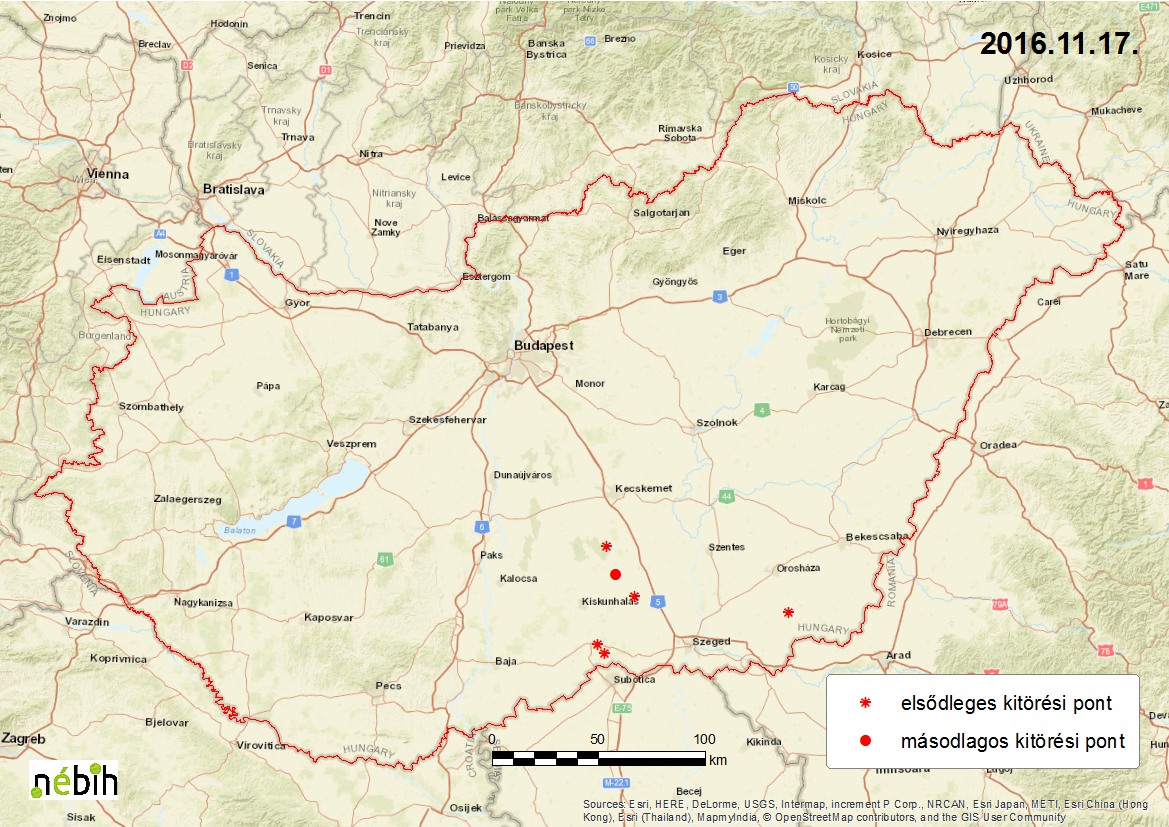 Áttekintés 
Kitörési pontok alakulása
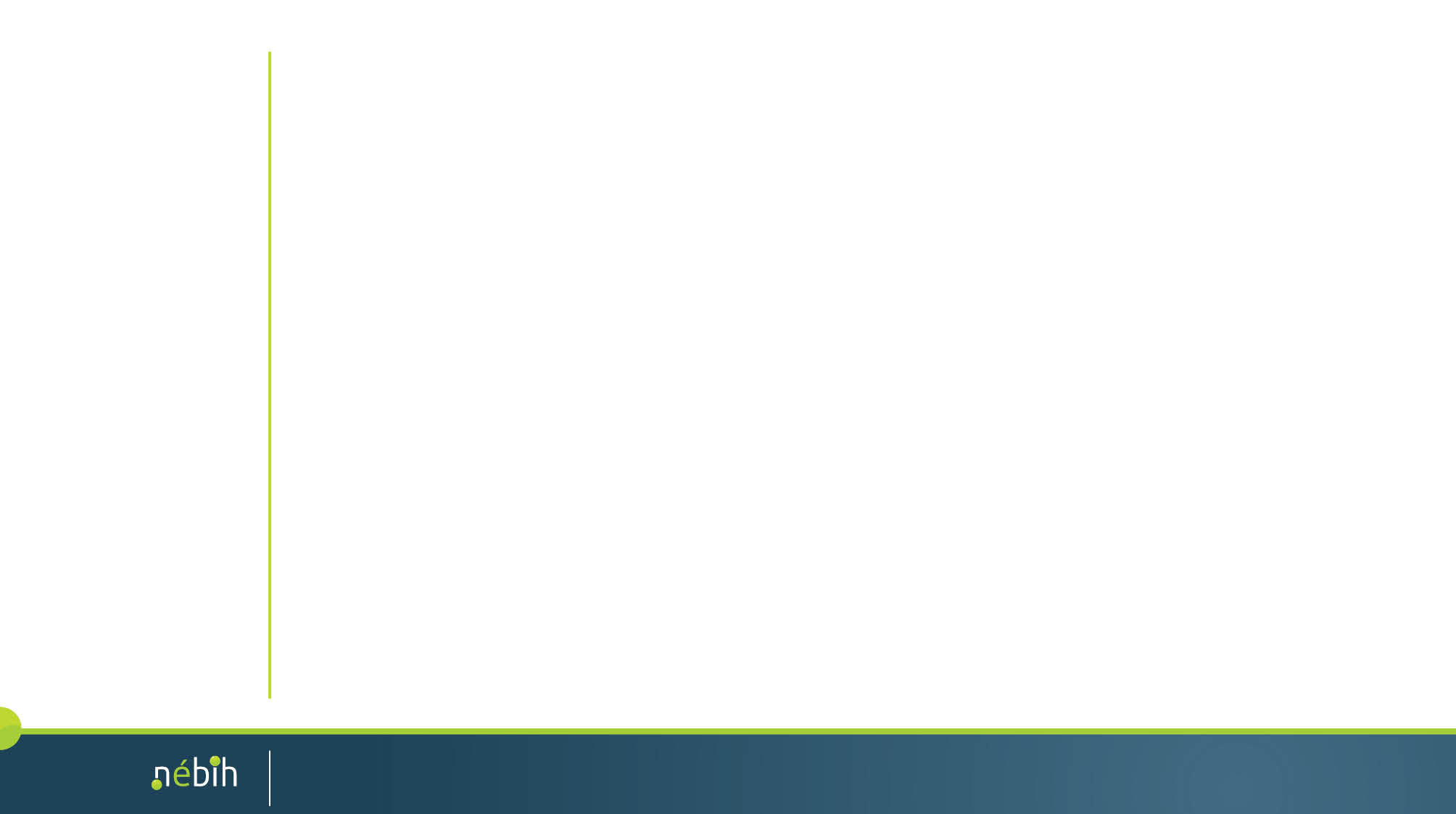 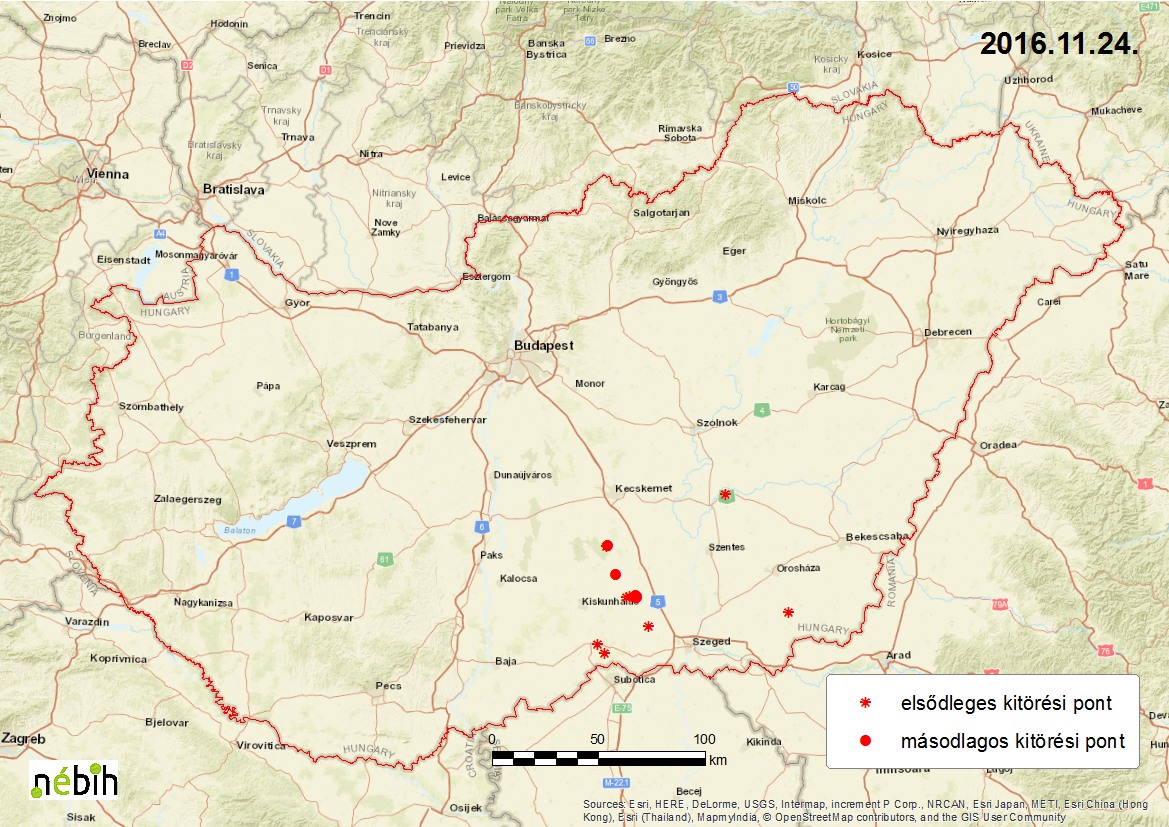 Áttekintés 
Kitörési pontok alakulása
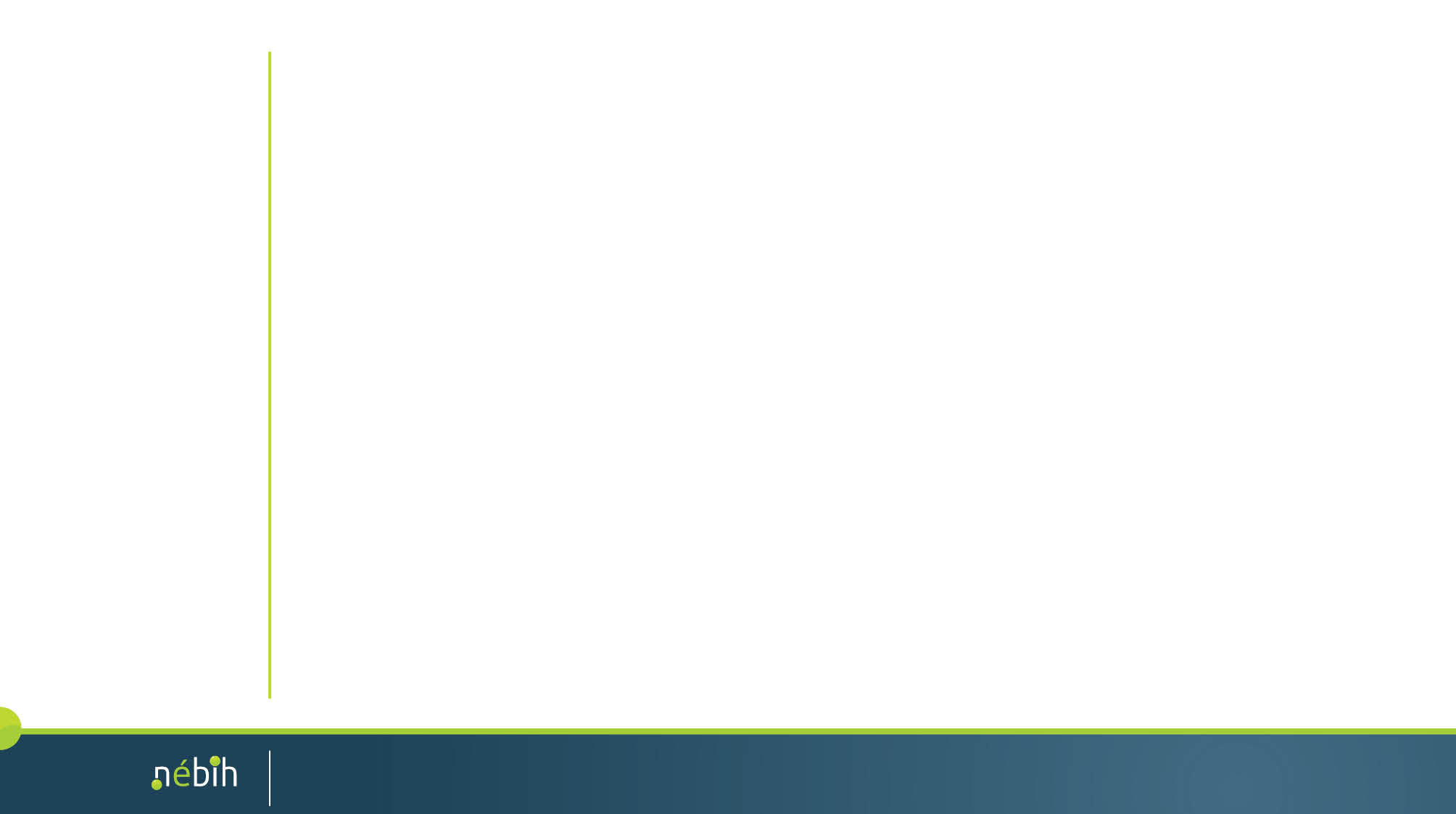 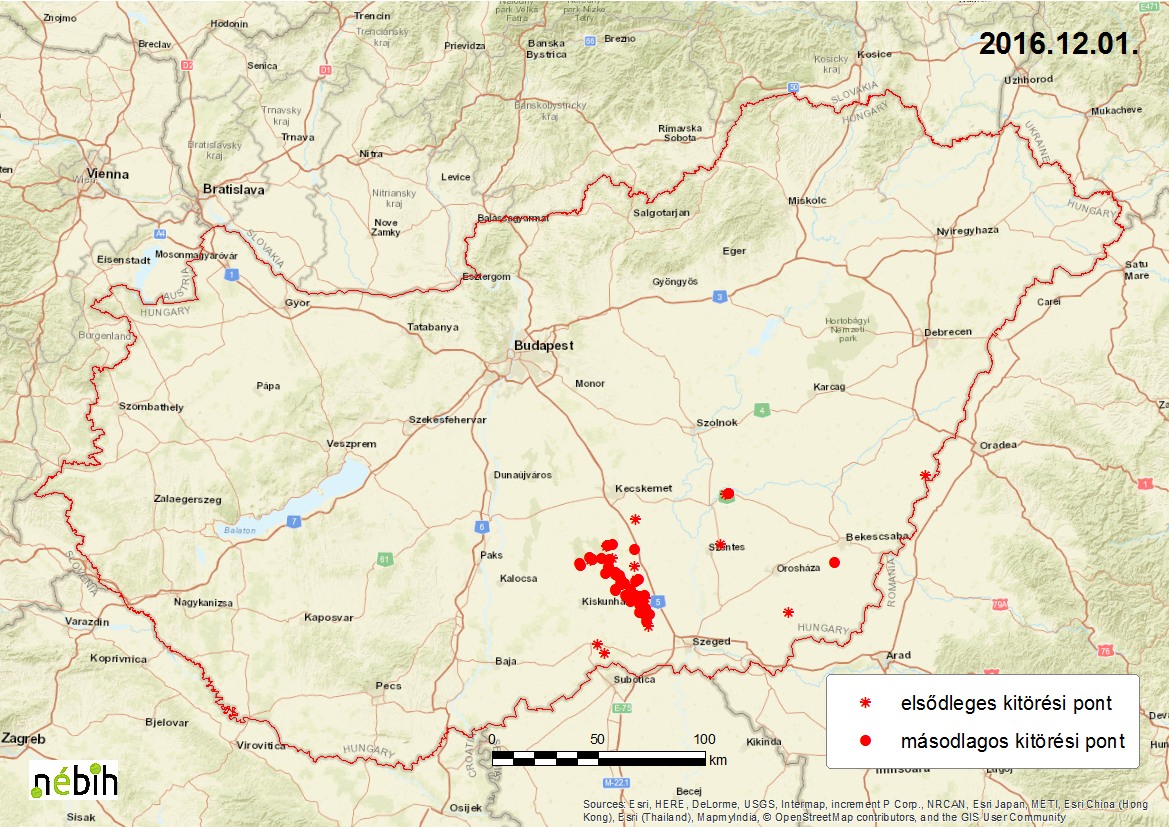 Áttekintés 
Kitörési pontok alakulása
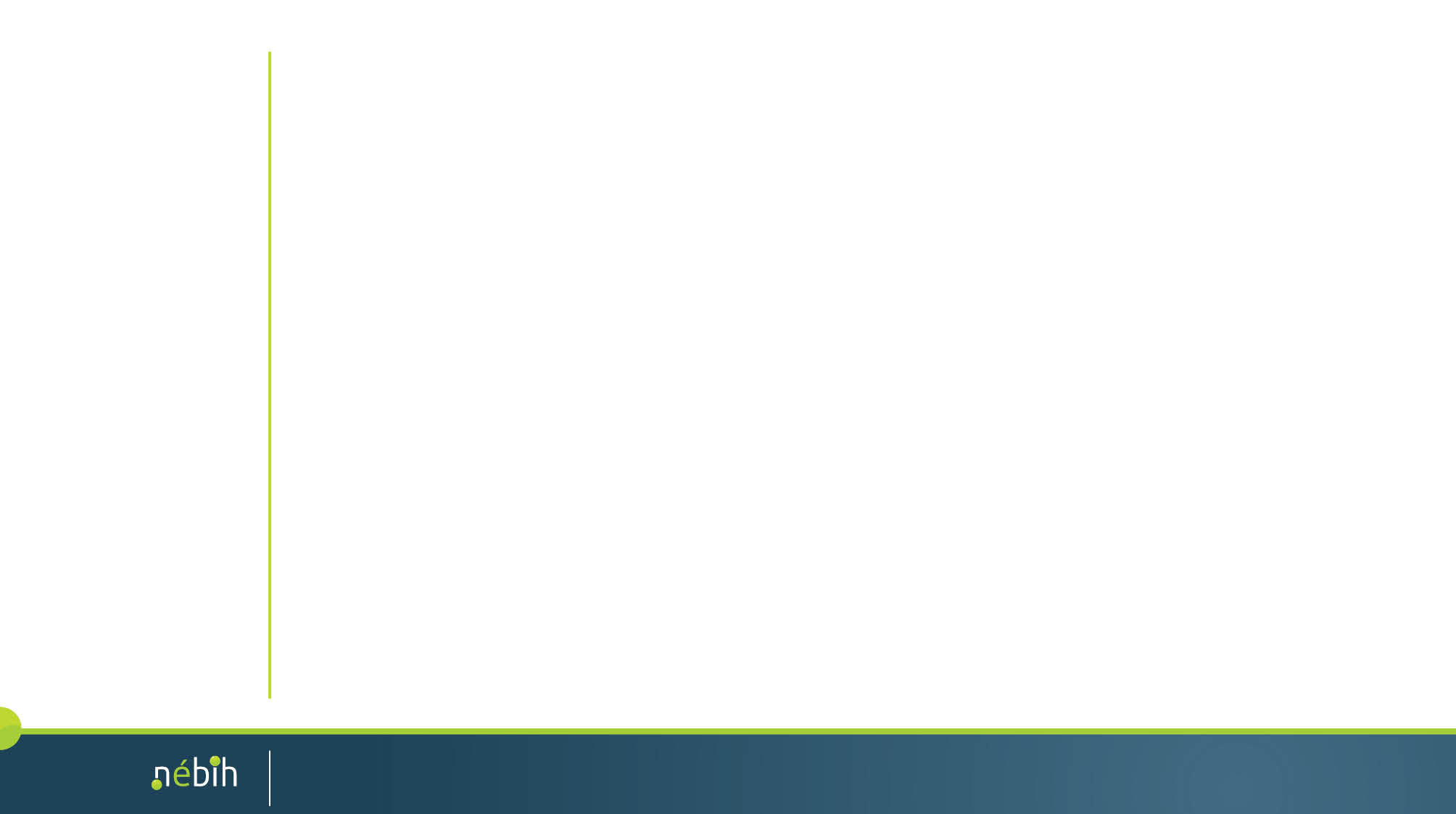 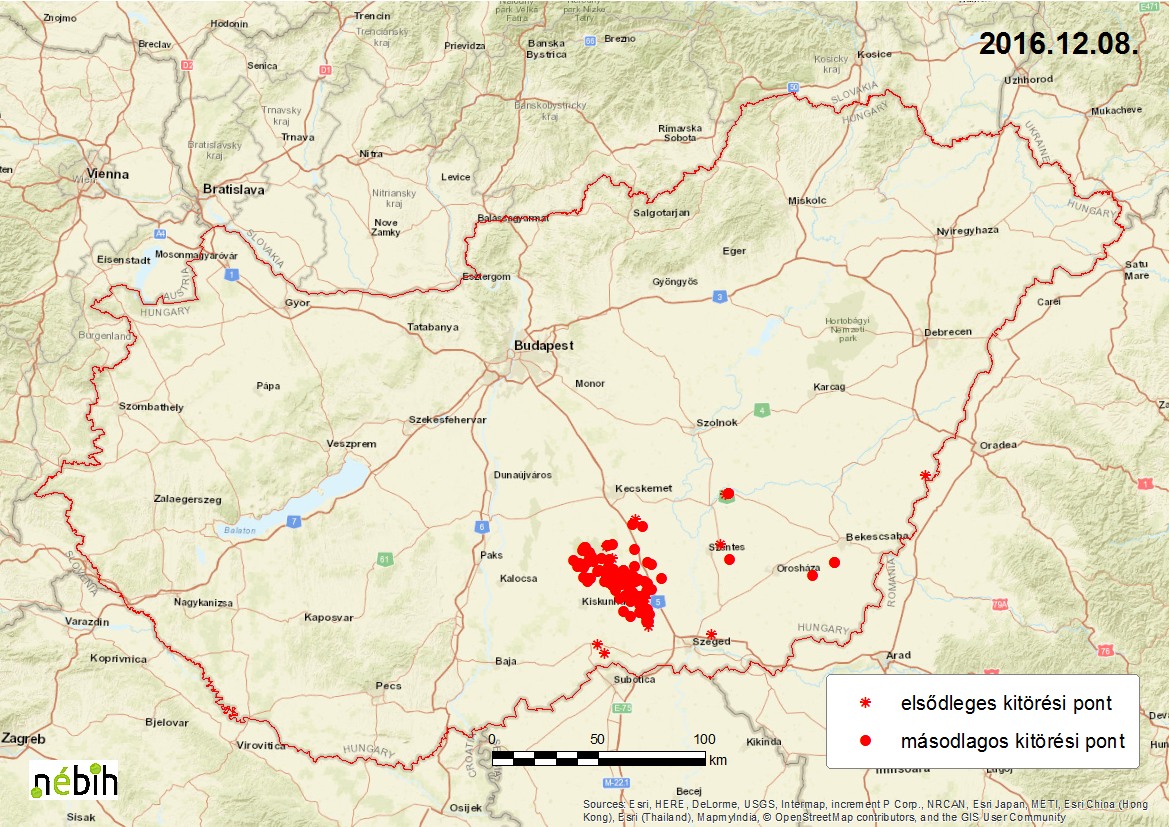 Áttekintés 
Kitörési pontok alakulása
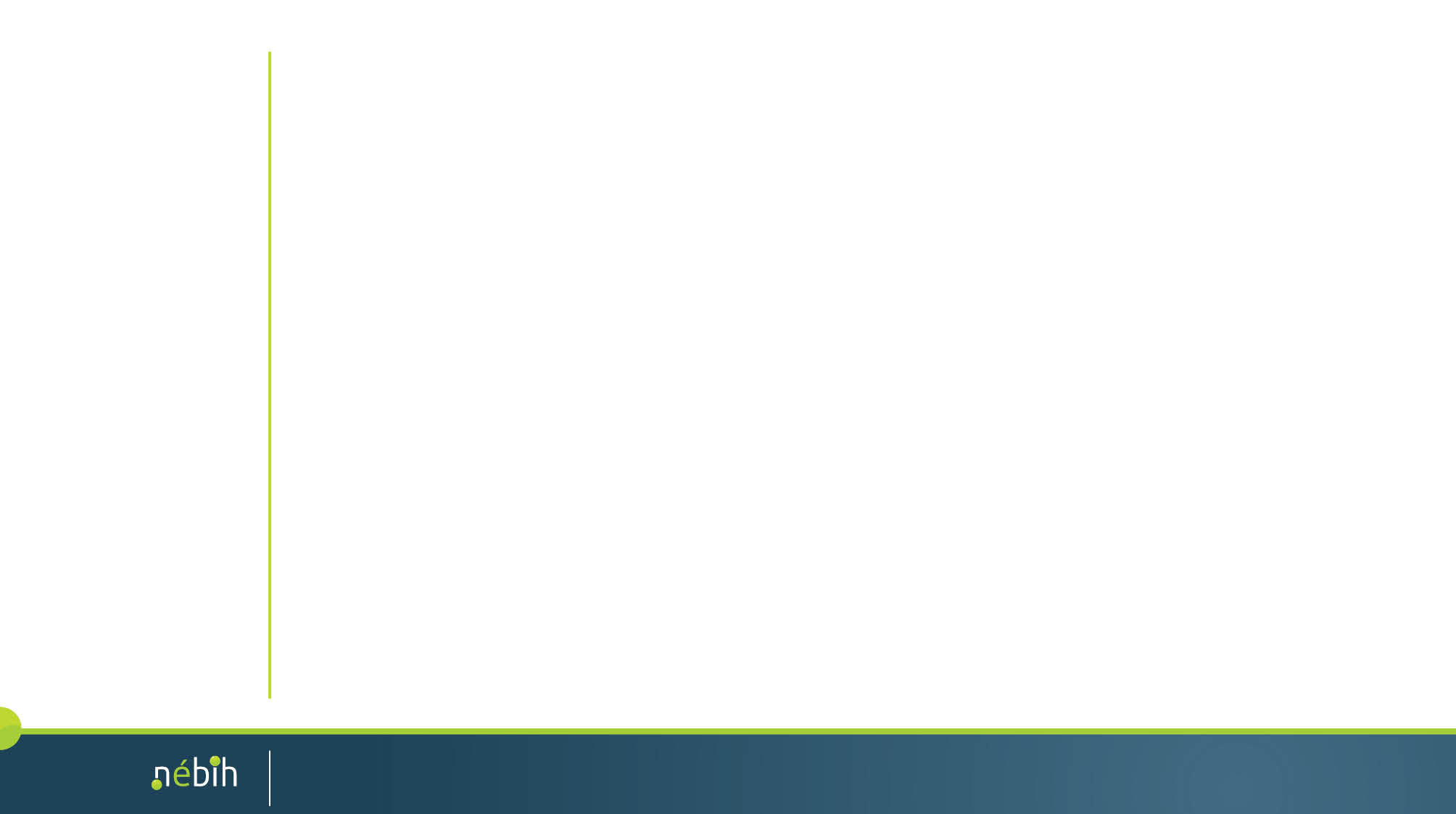 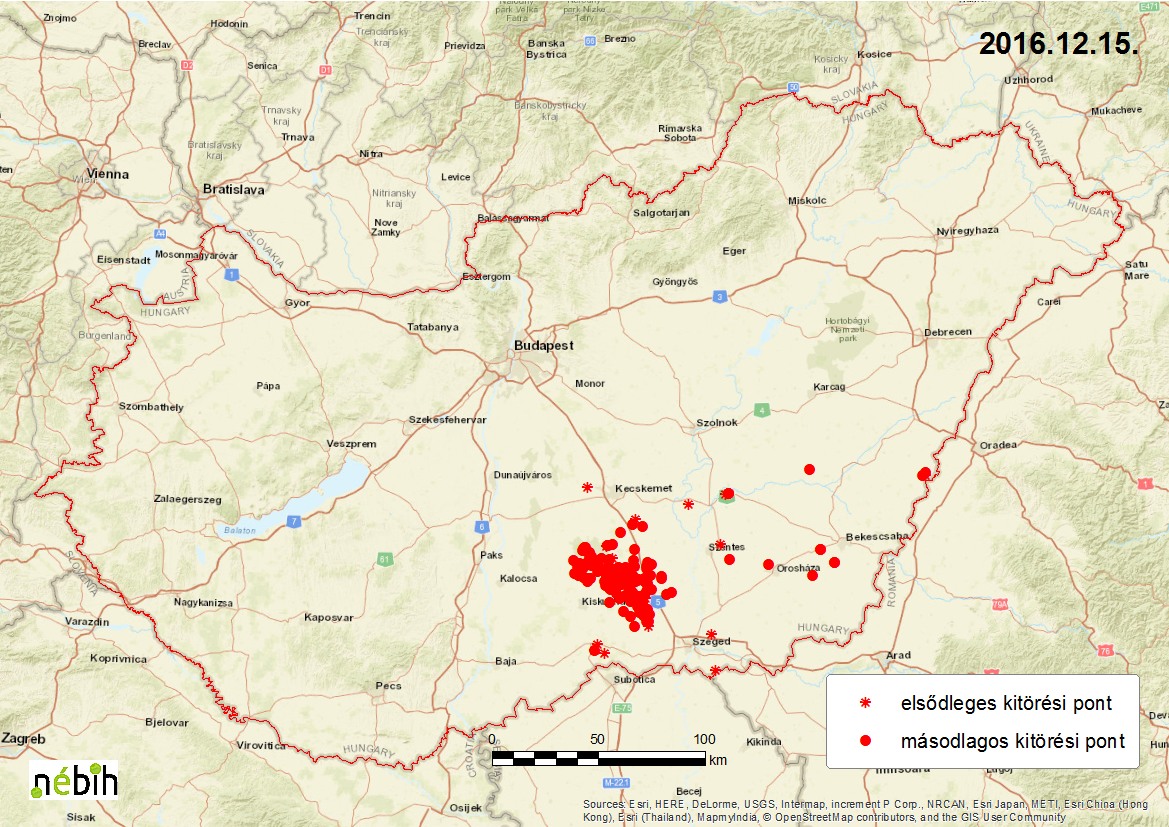 Áttekintés 
Kitörési pontok alakulása
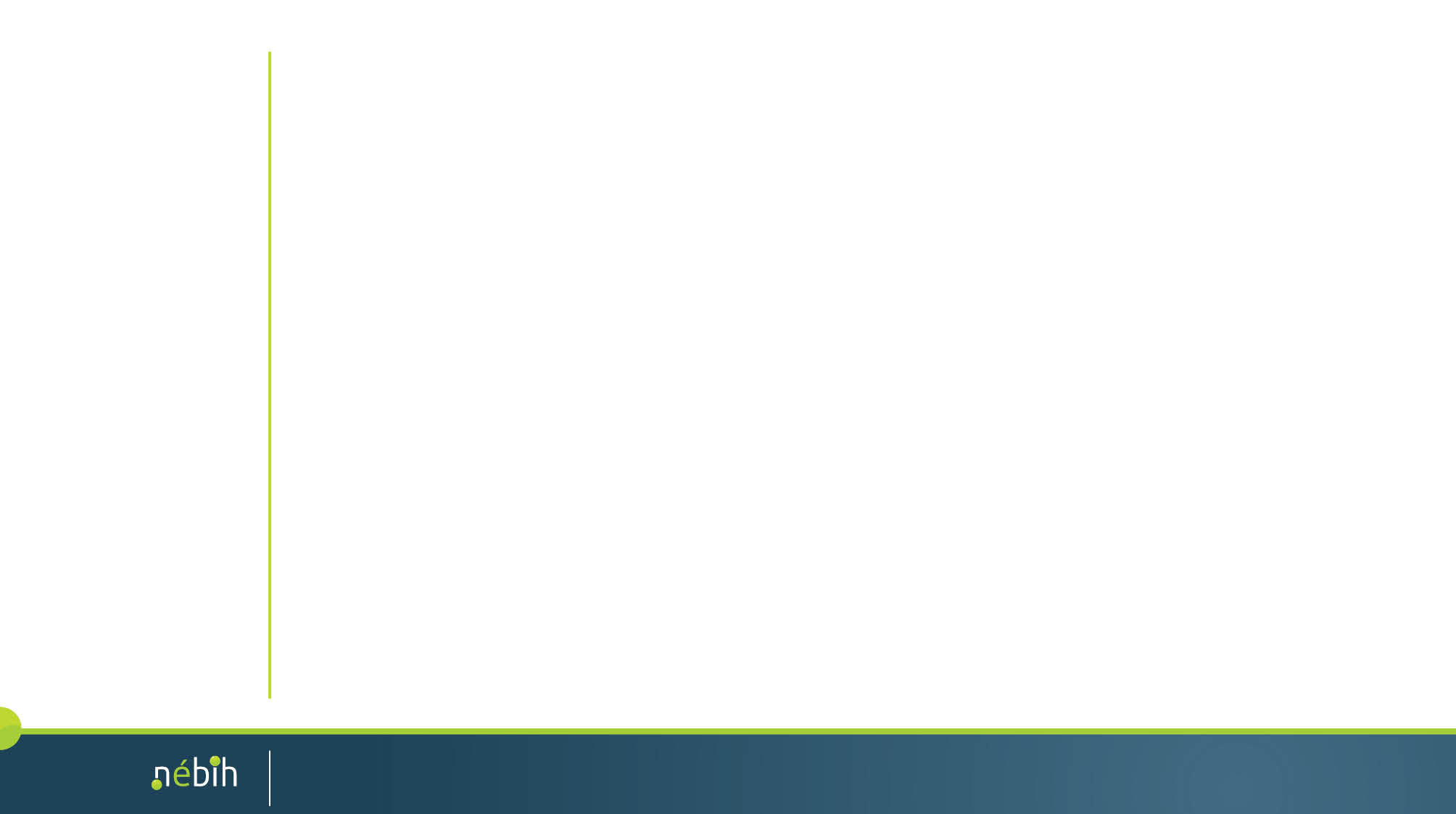 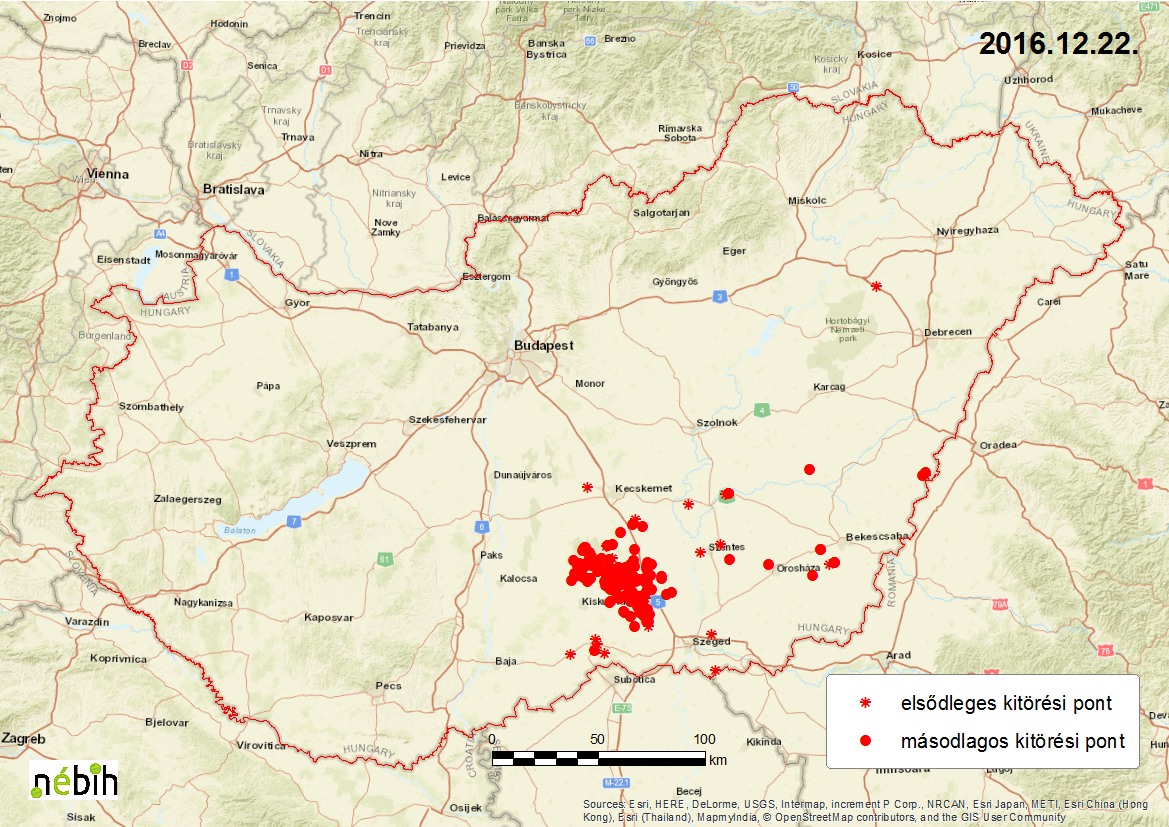 Áttekintés 
Kitörési pontok alakulása
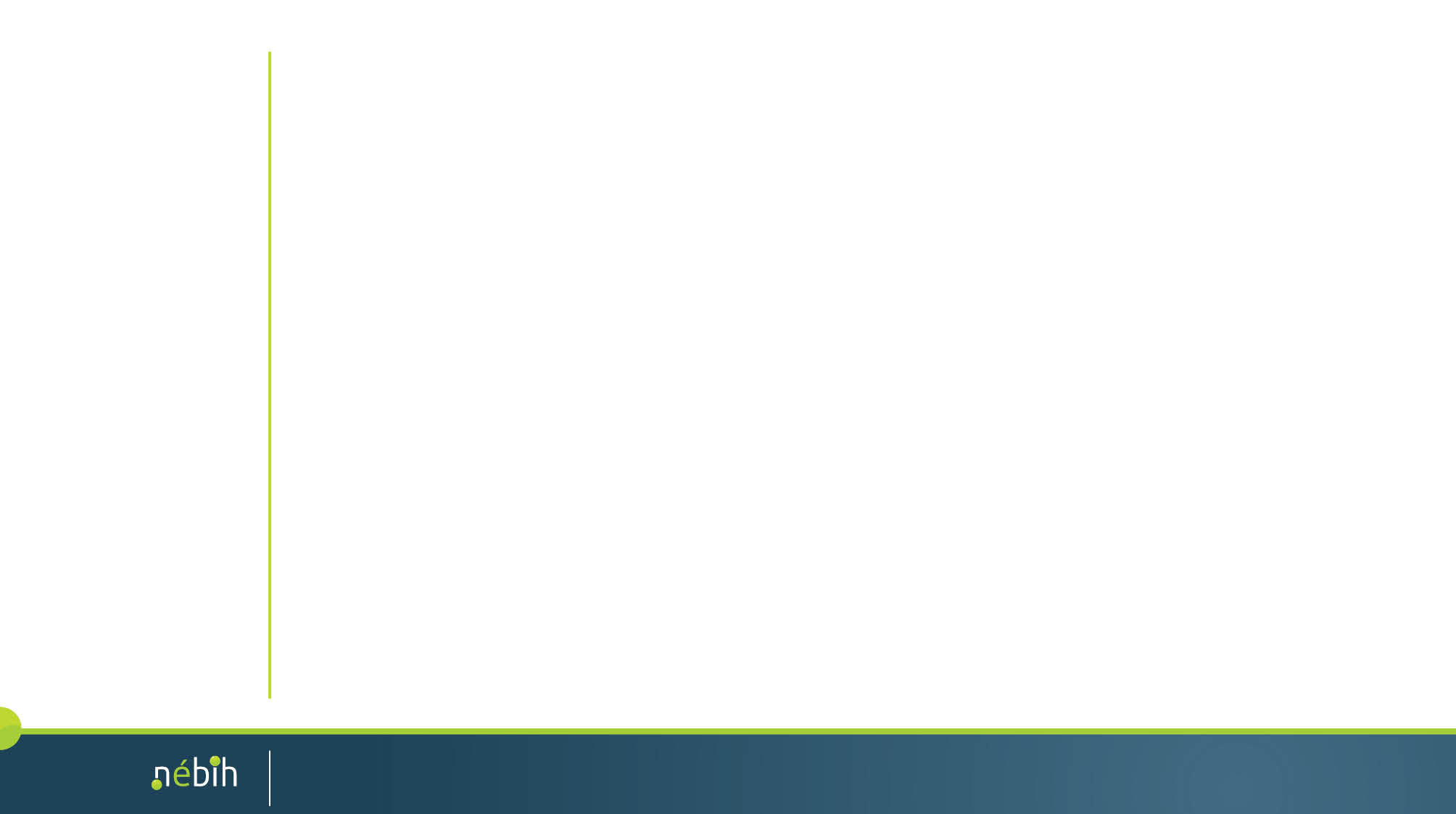 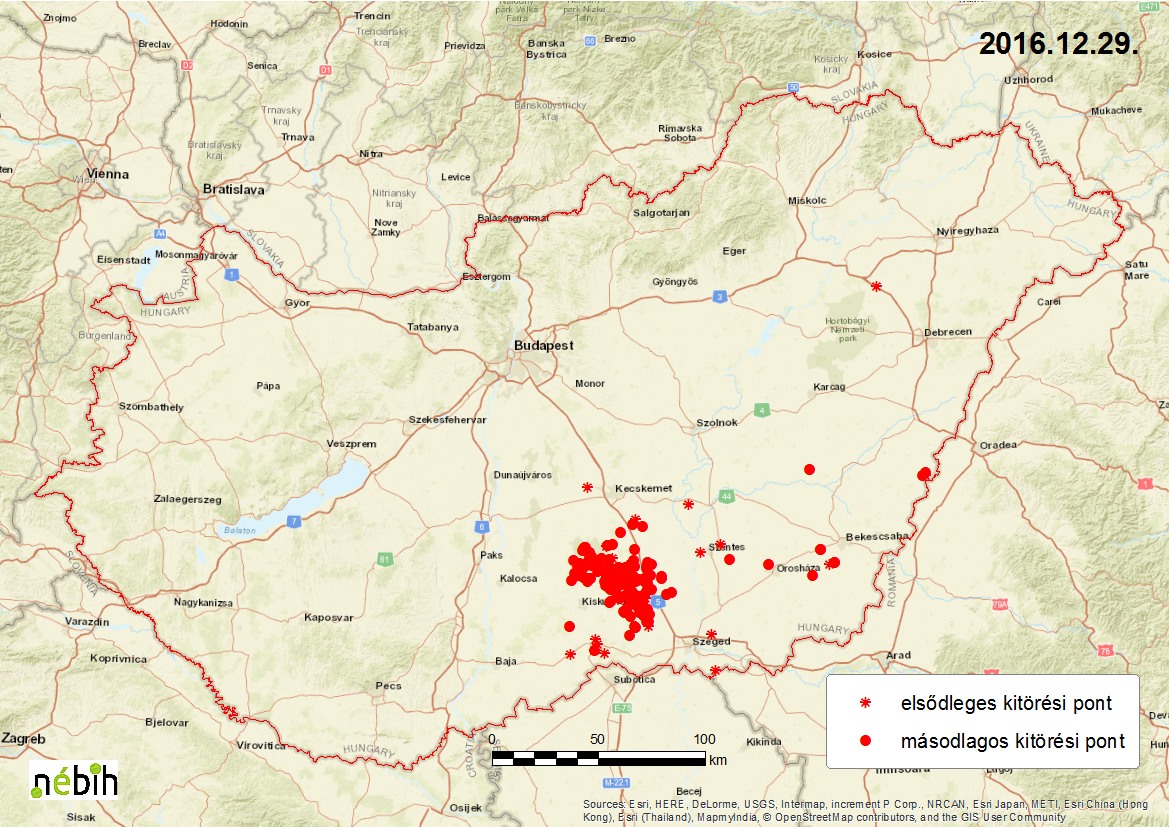 Áttekintés 
Kitörési pontok alakulása
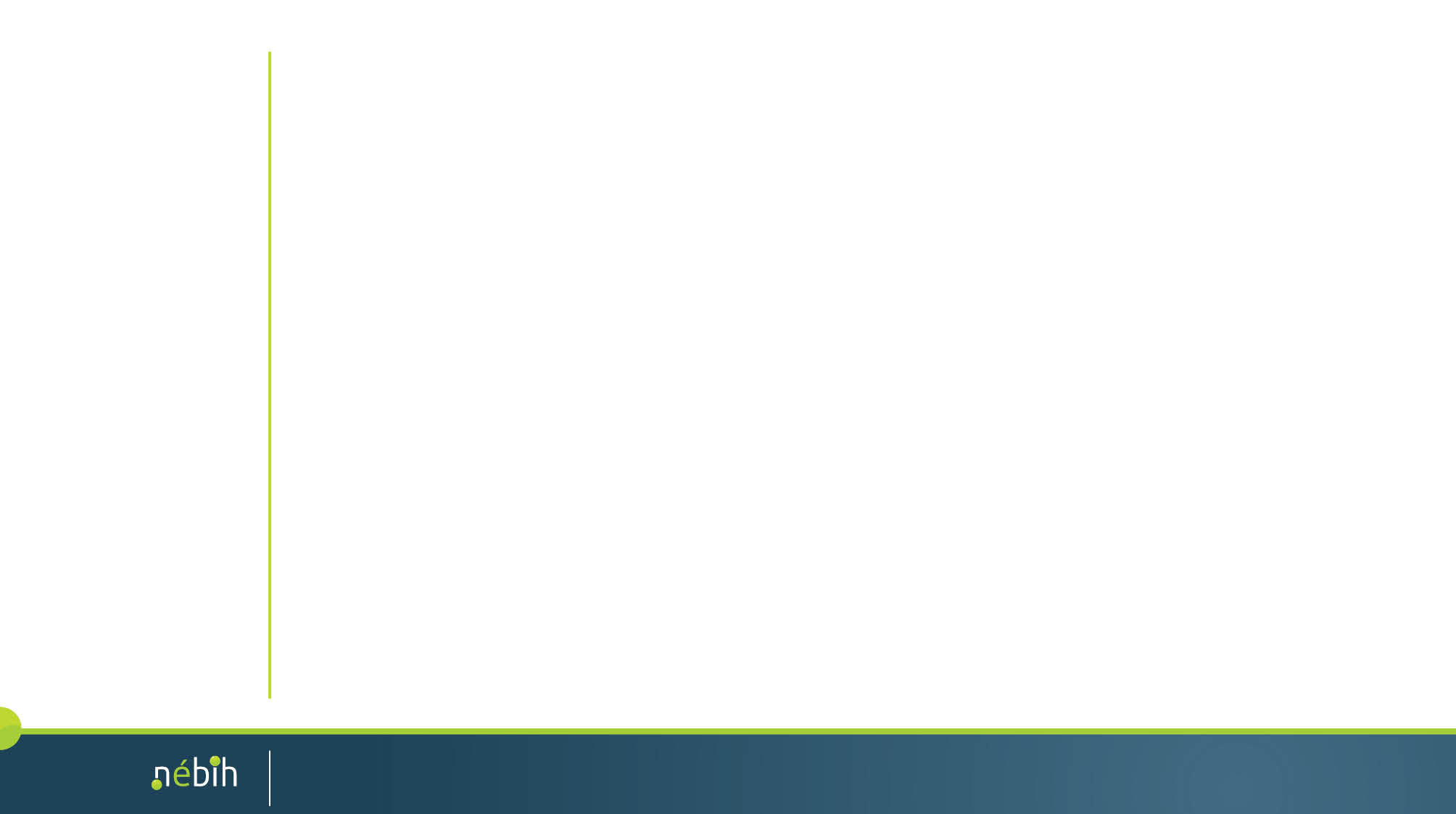 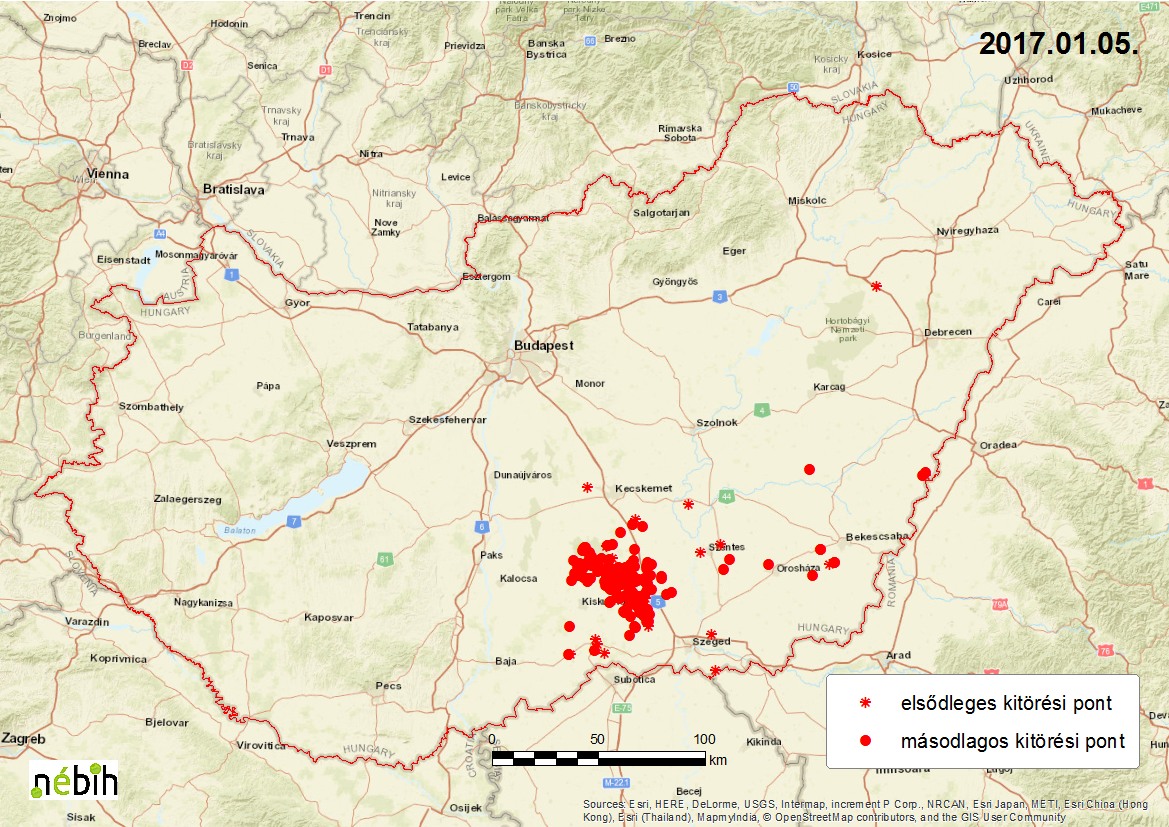 Áttekintés 
Kitörési pontok alakulása
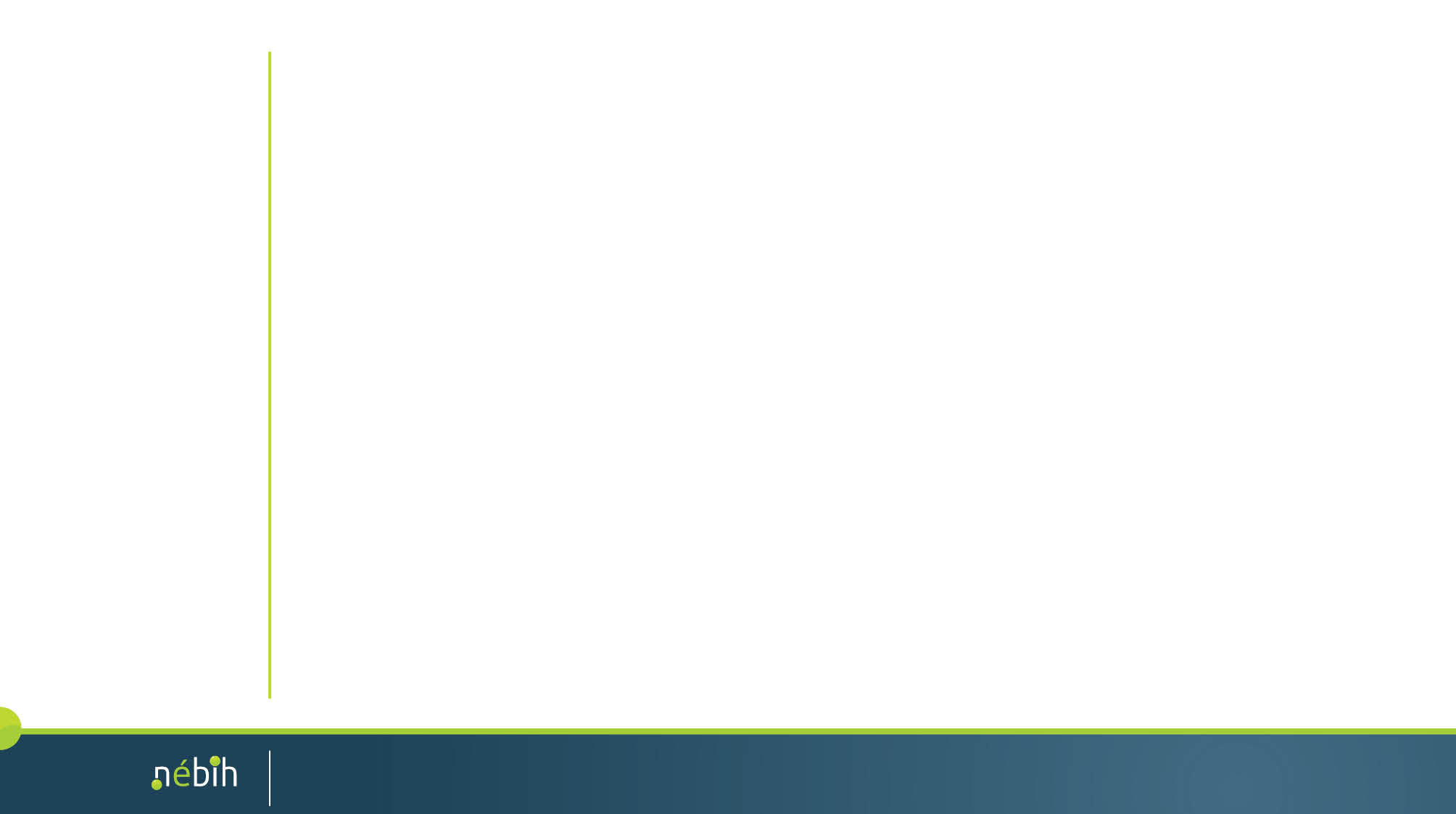 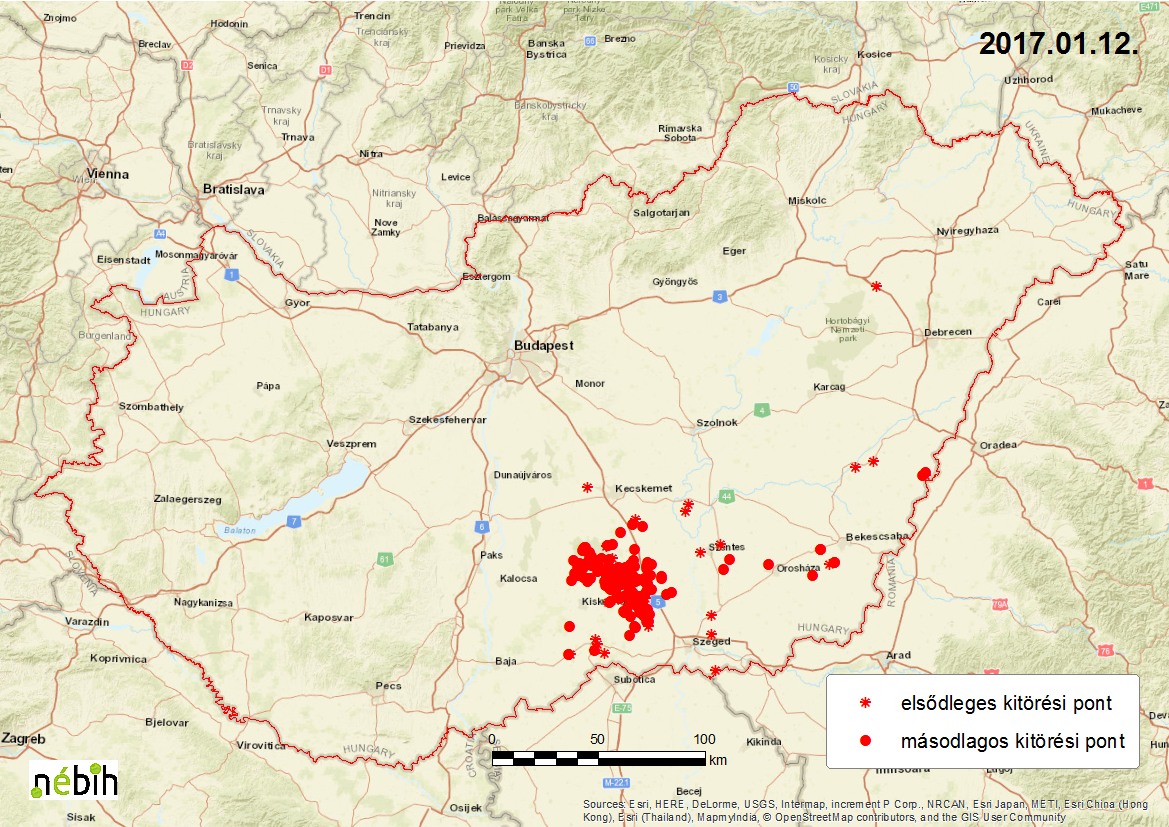 Áttekintés 
Kitörési pontok alakulása
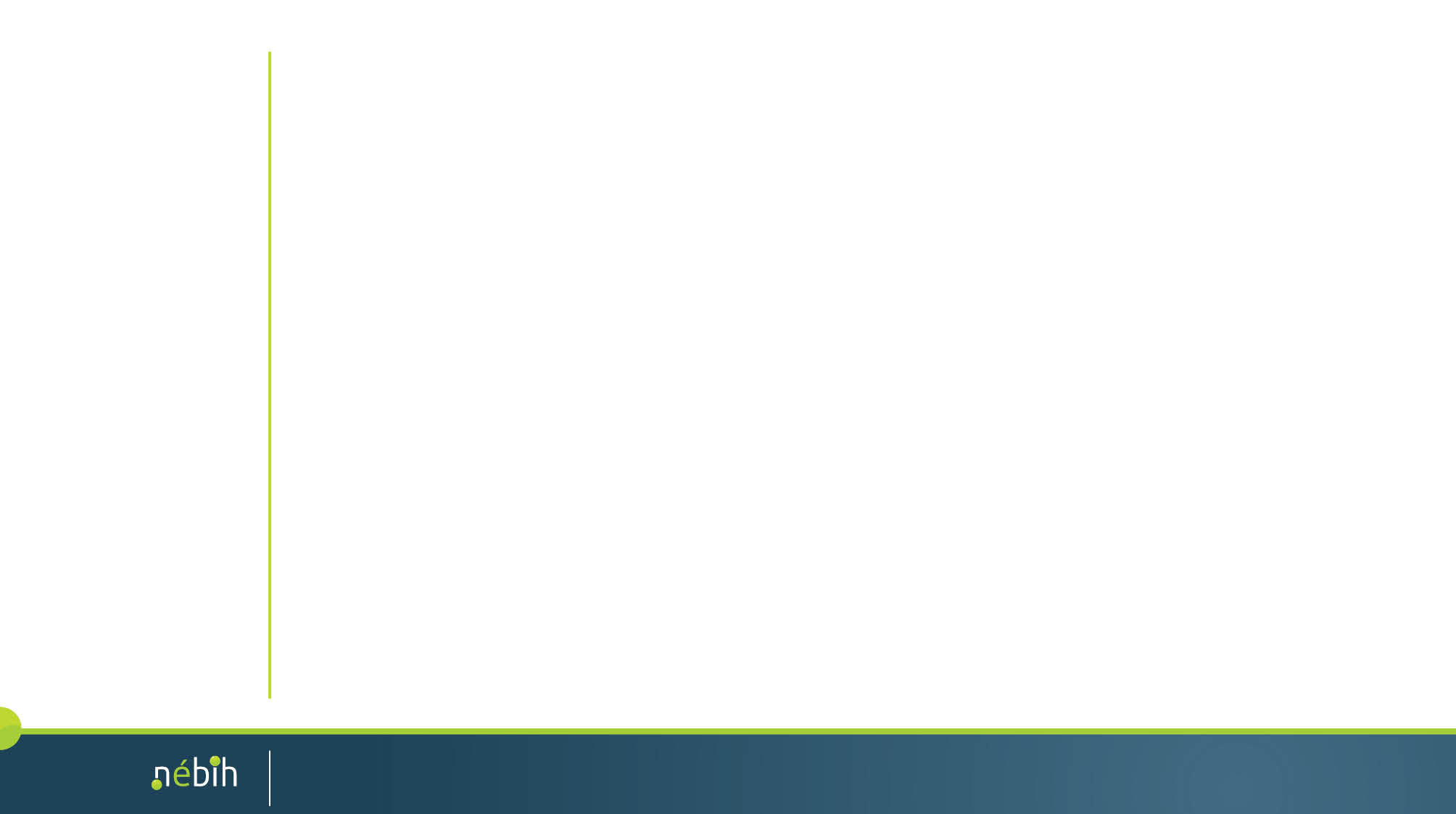 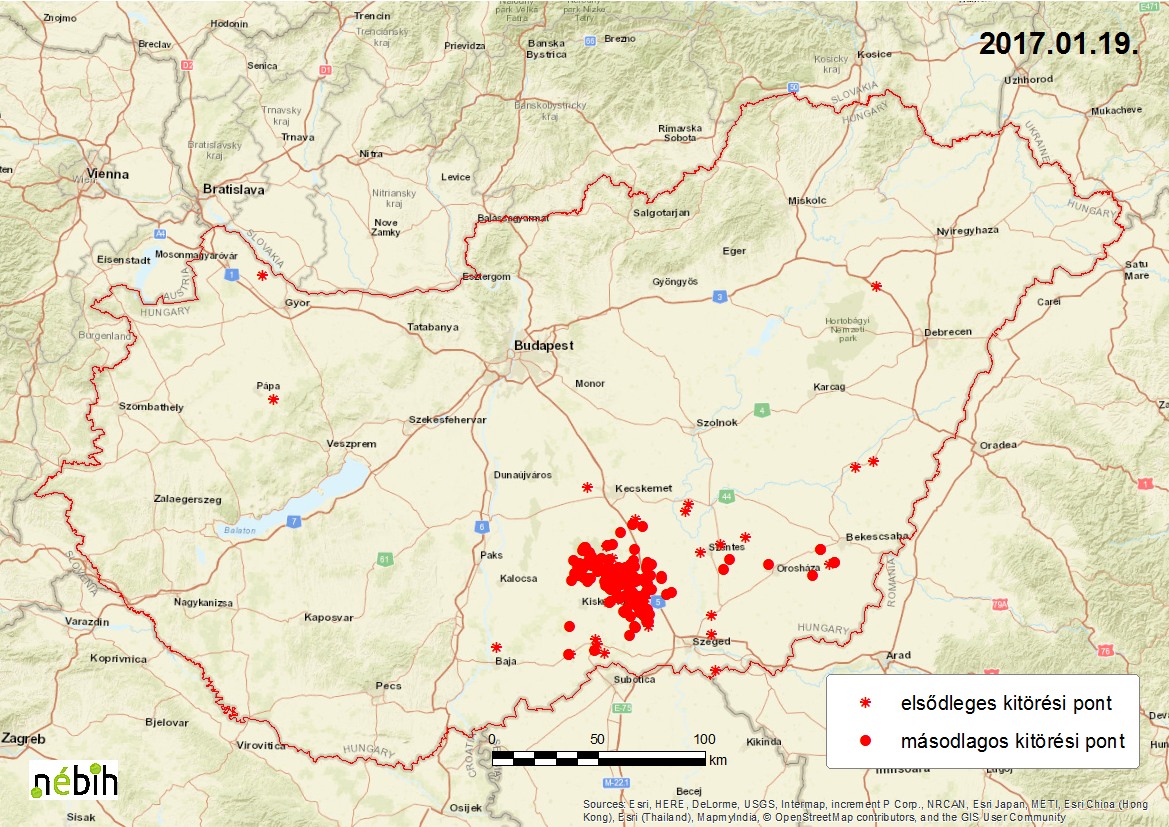 Áttekintés 
Kitörési pontok alakulása
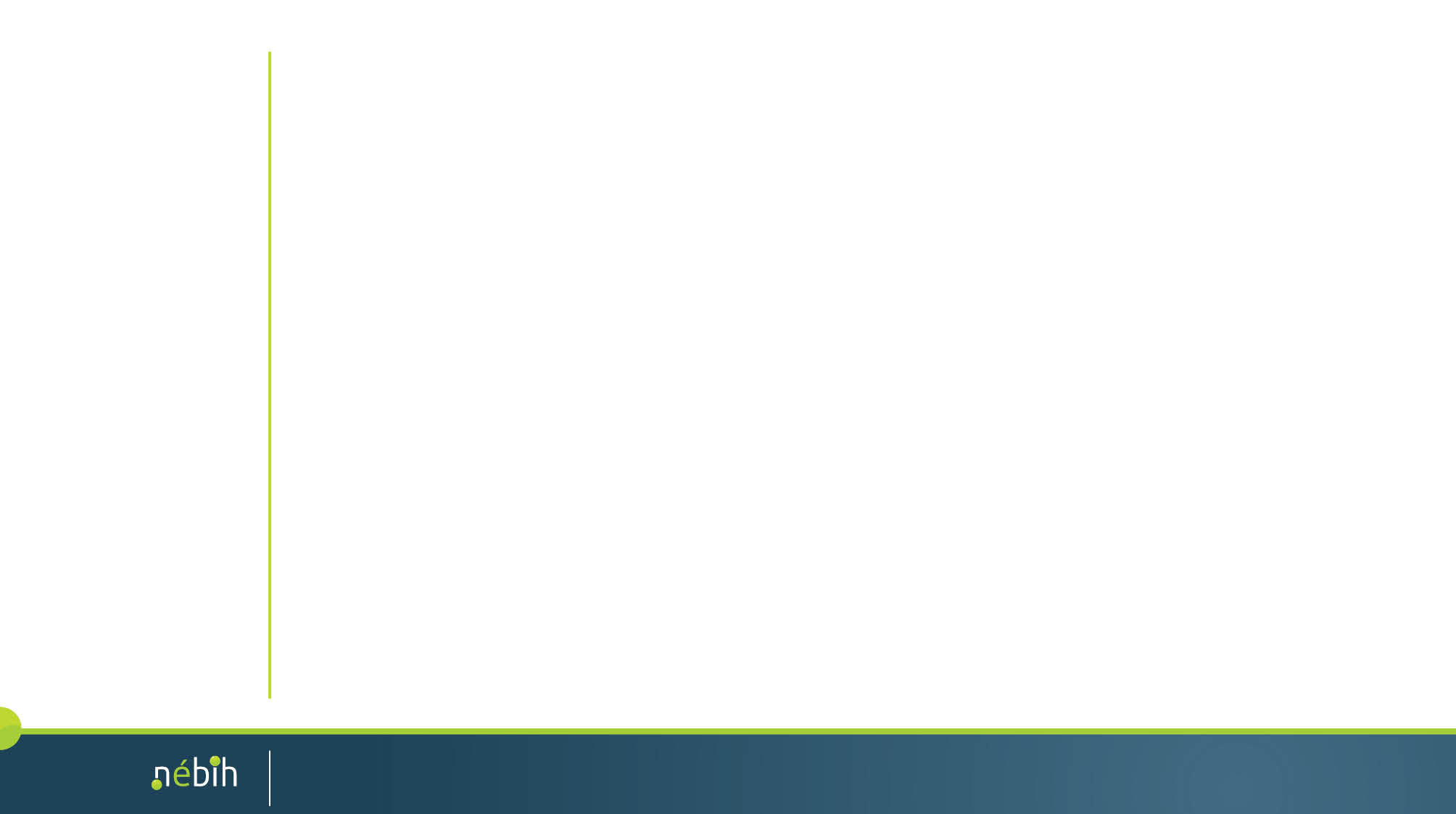 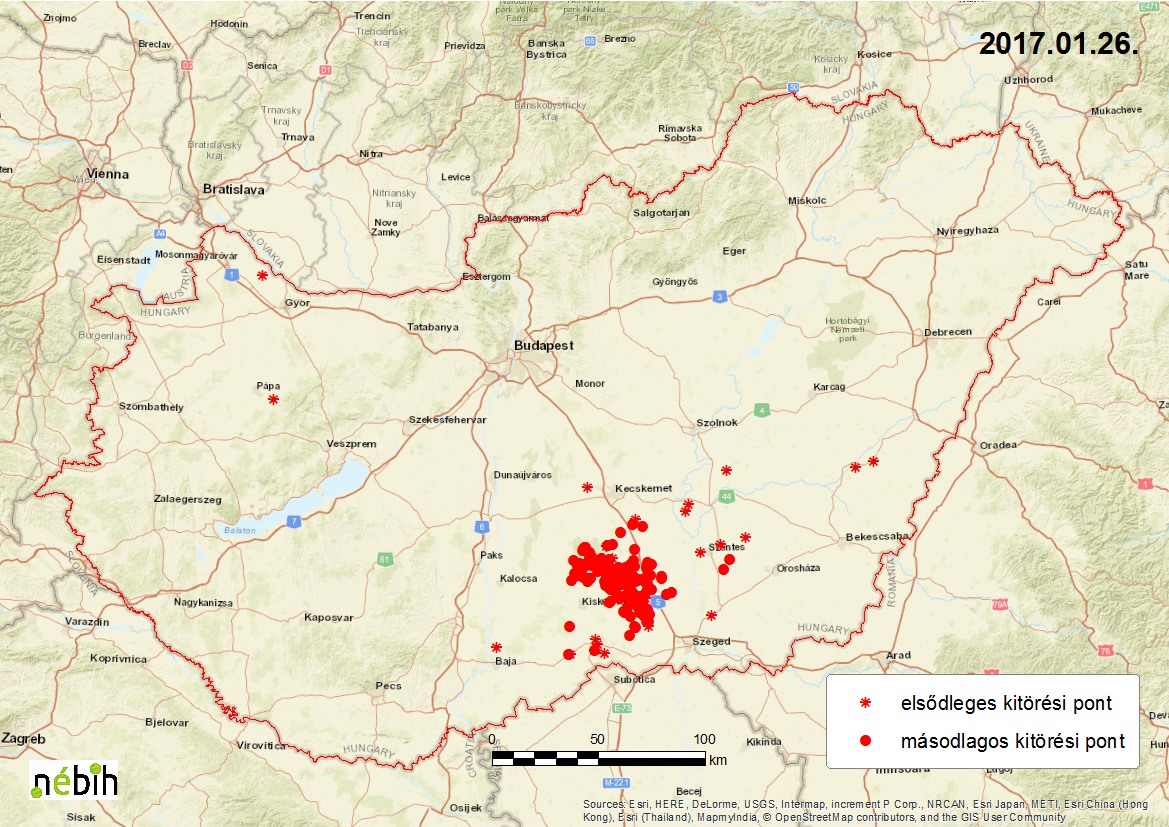 Áttekintés 
Kitörési pontok alakulása
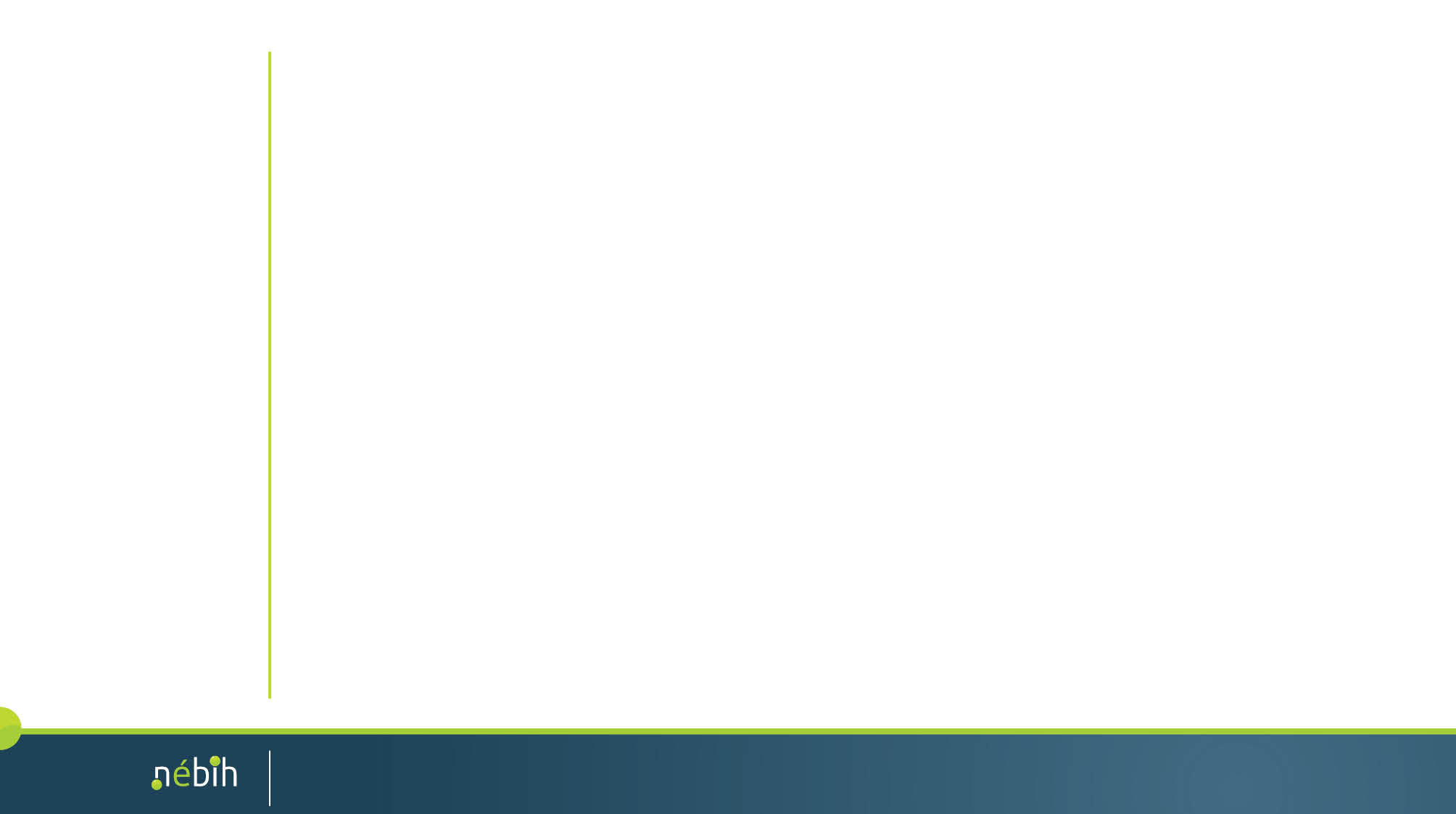 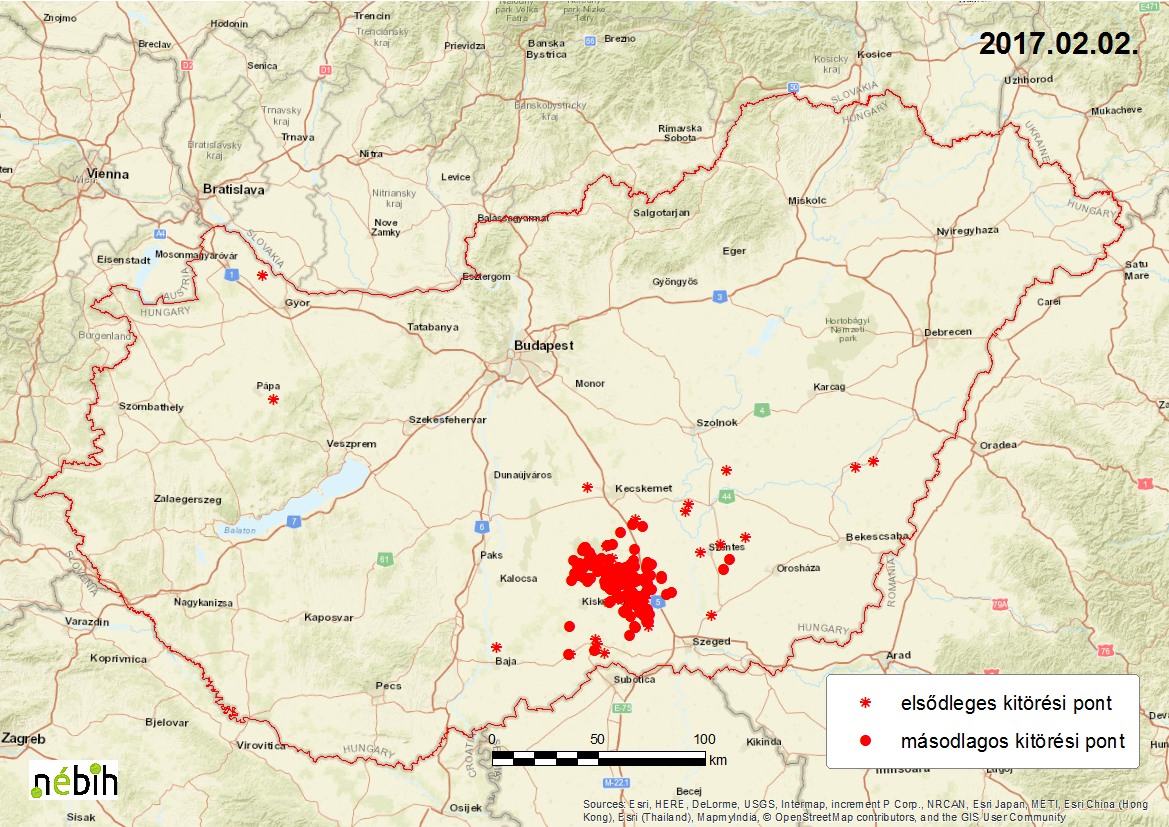 Áttekintés 
Kitörési pontok alakulása
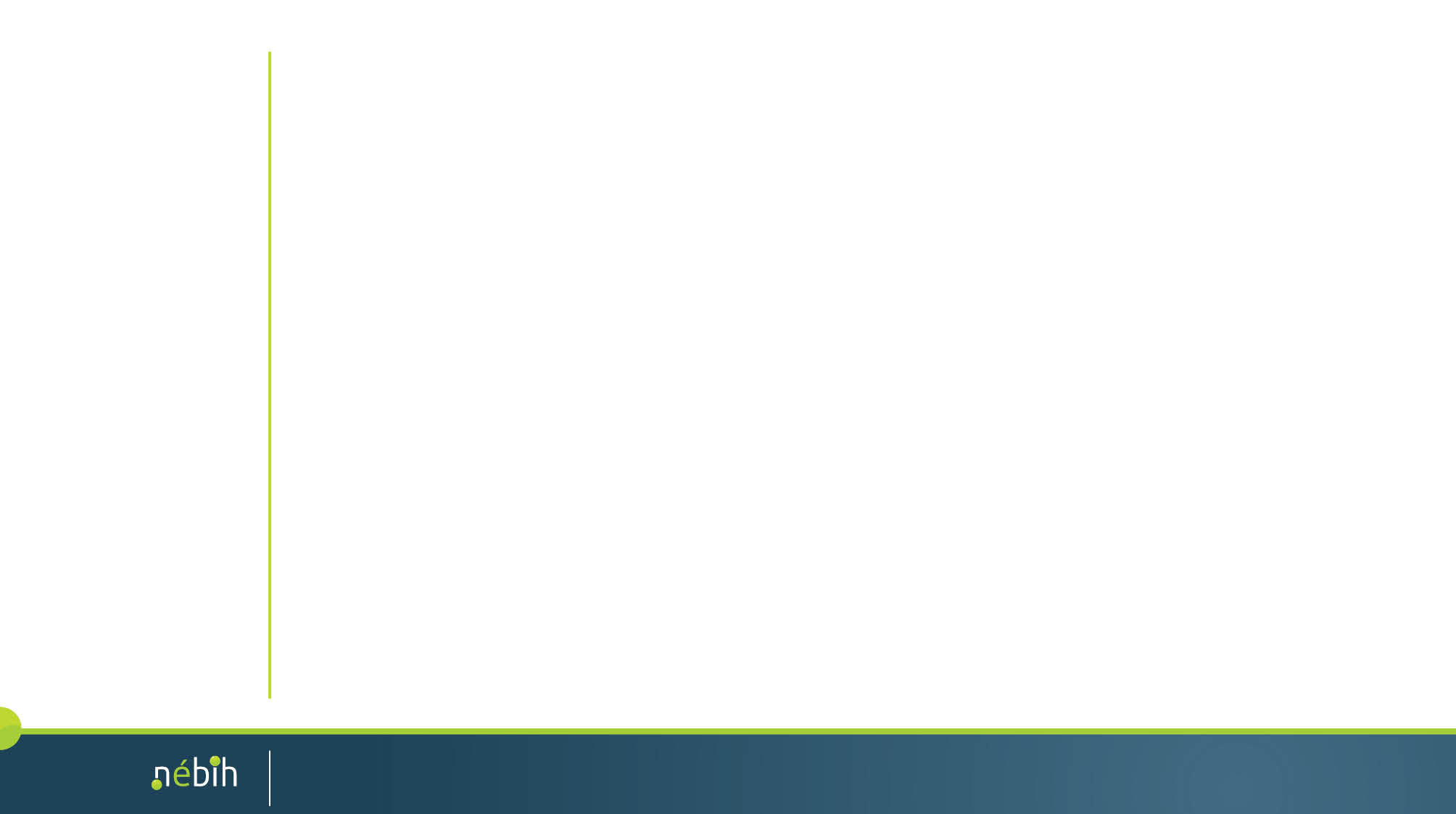 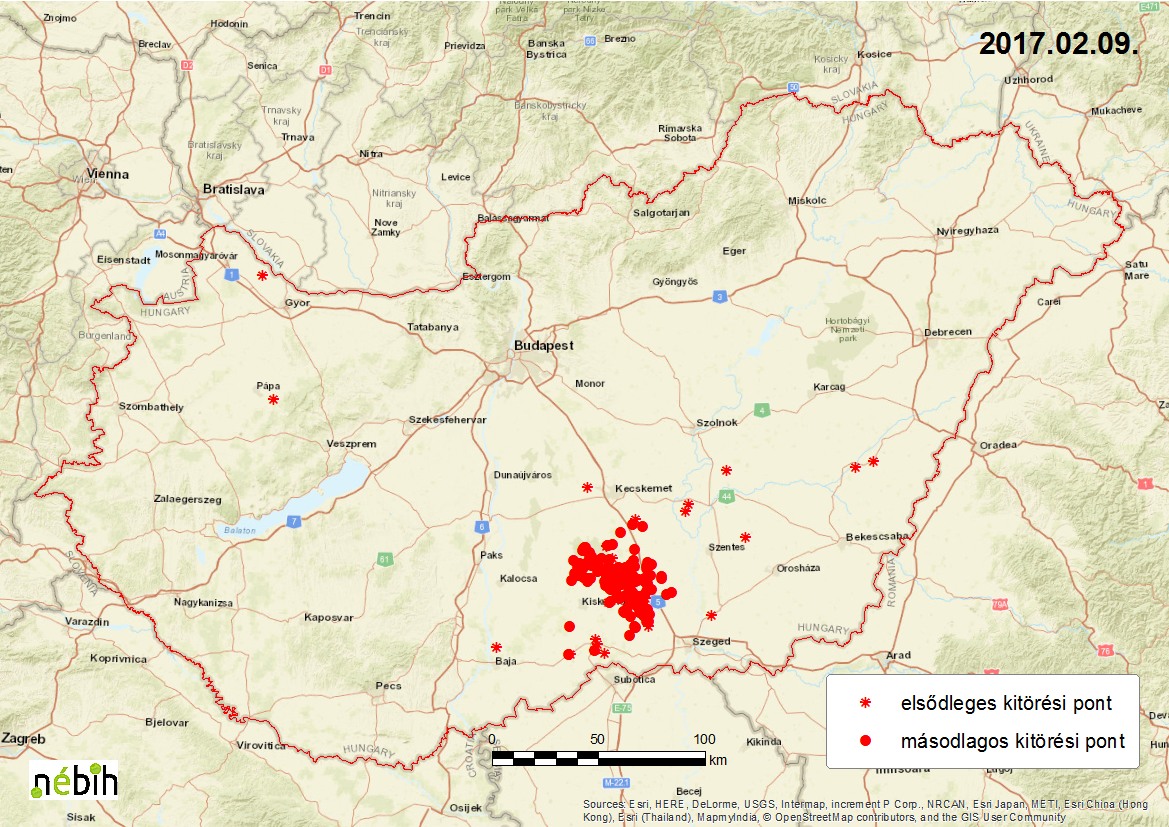 Áttekintés 
Kitörési pontok alakulása
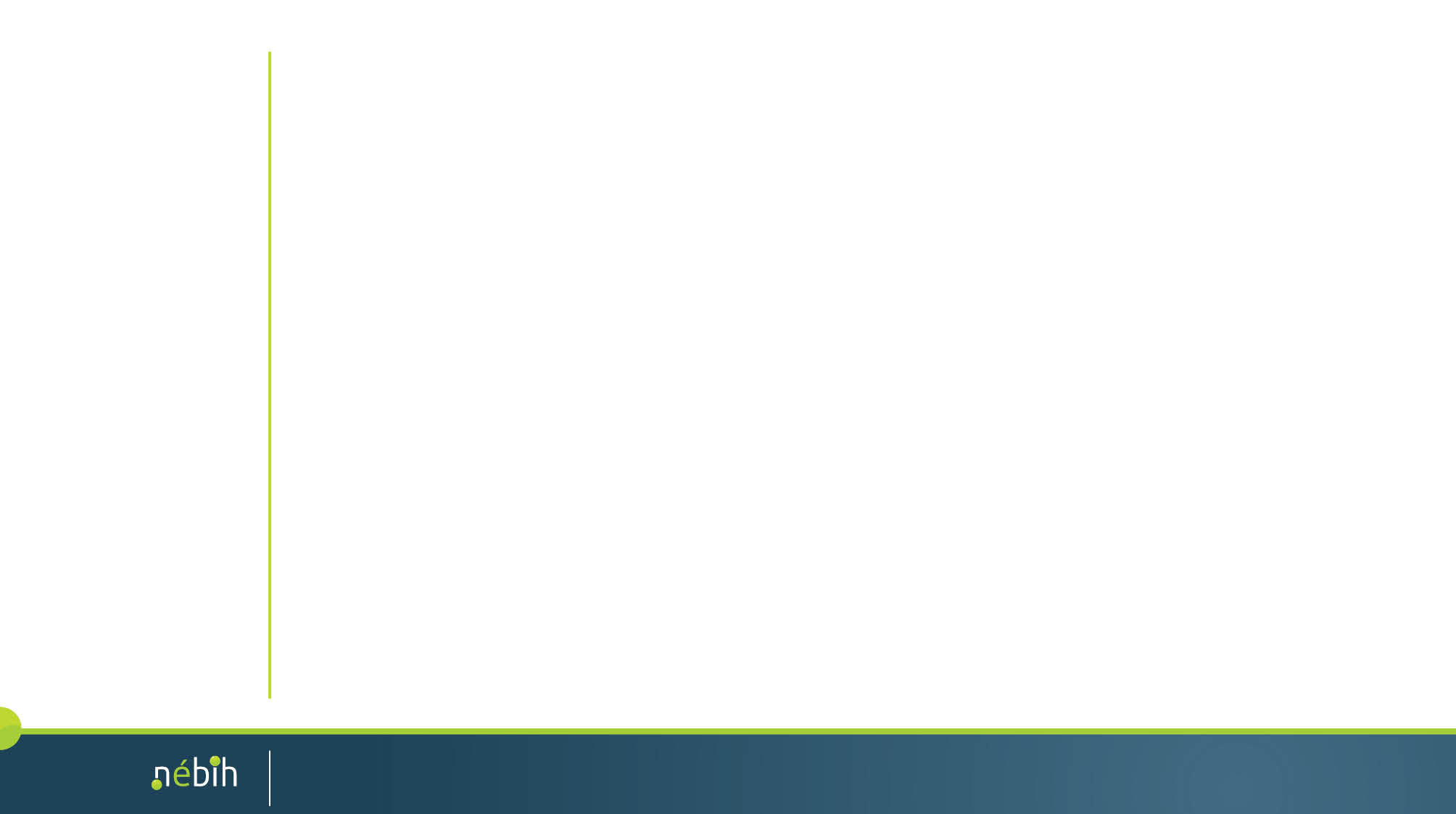 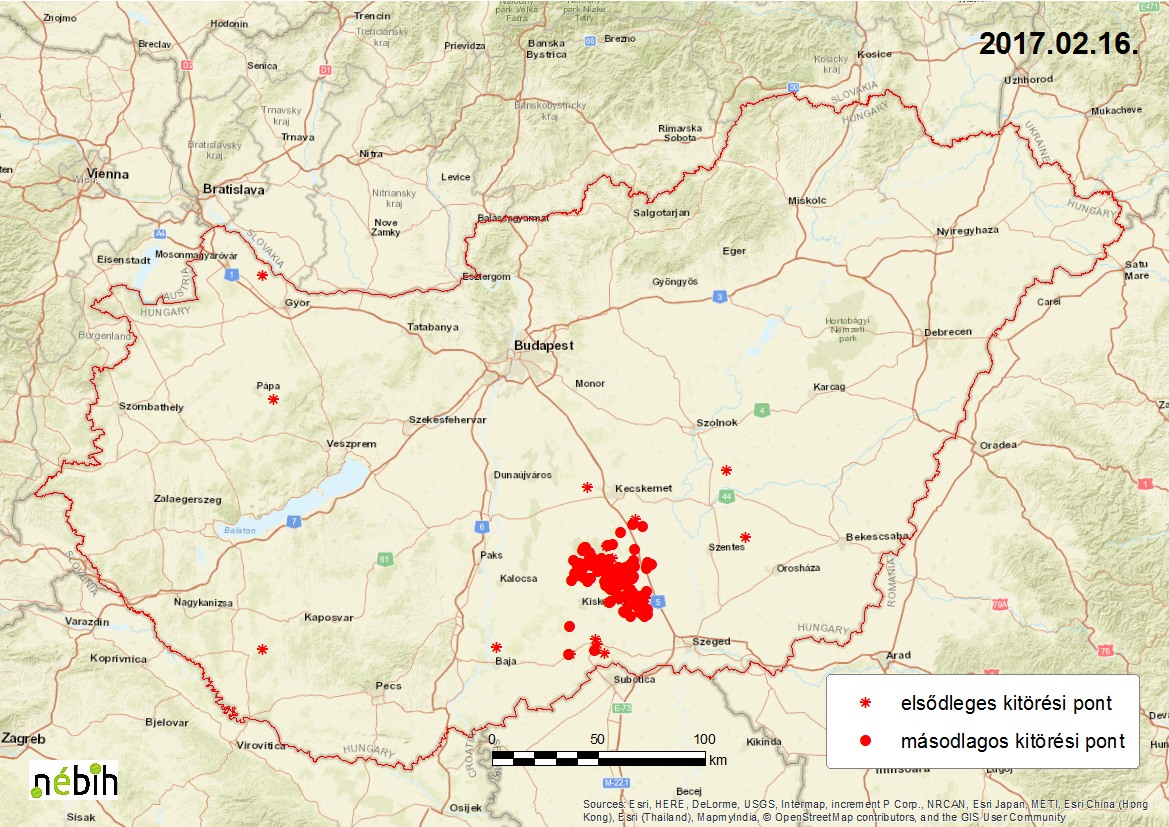 Áttekintés 
Kitörési pontok alakulása
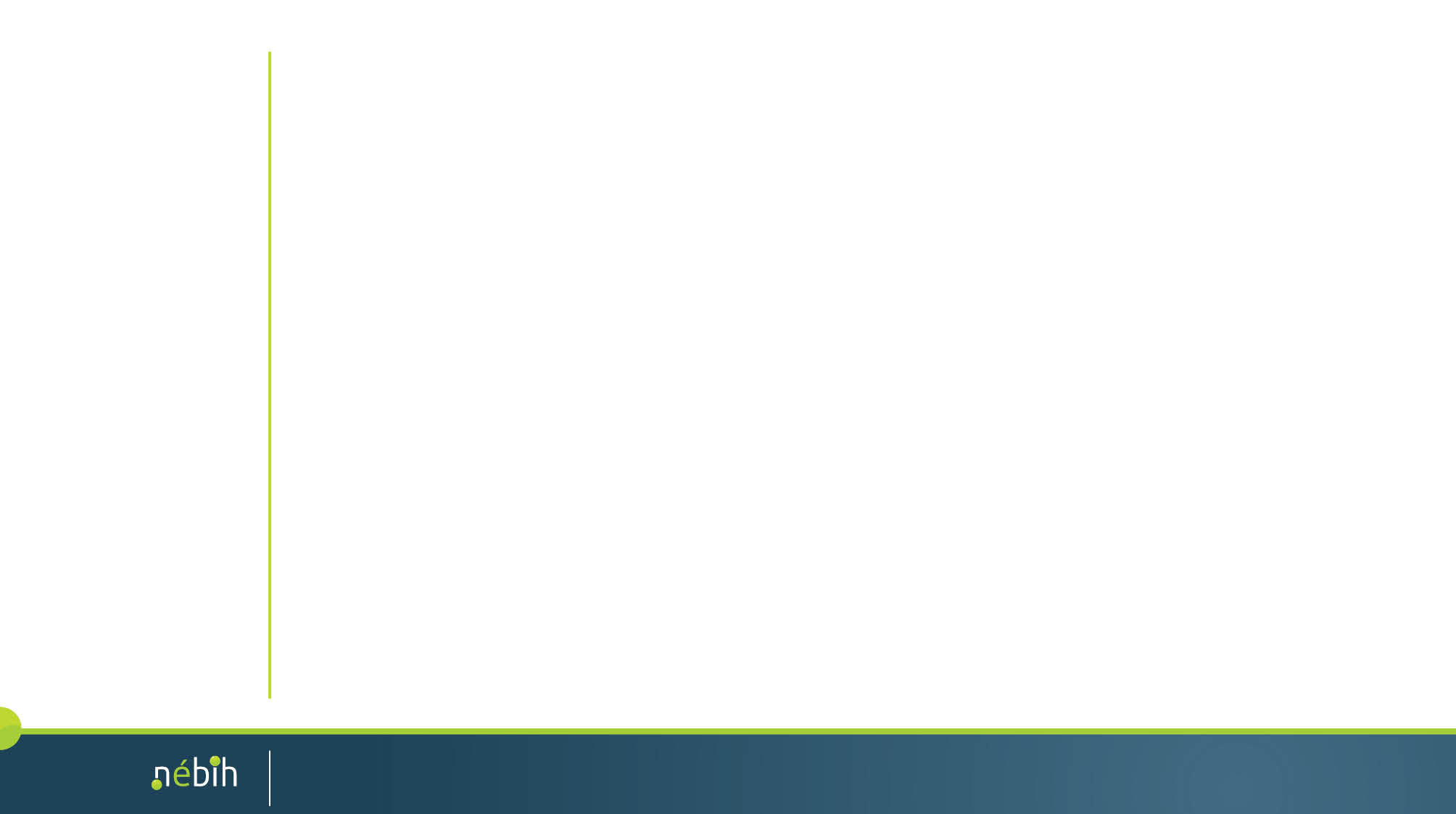 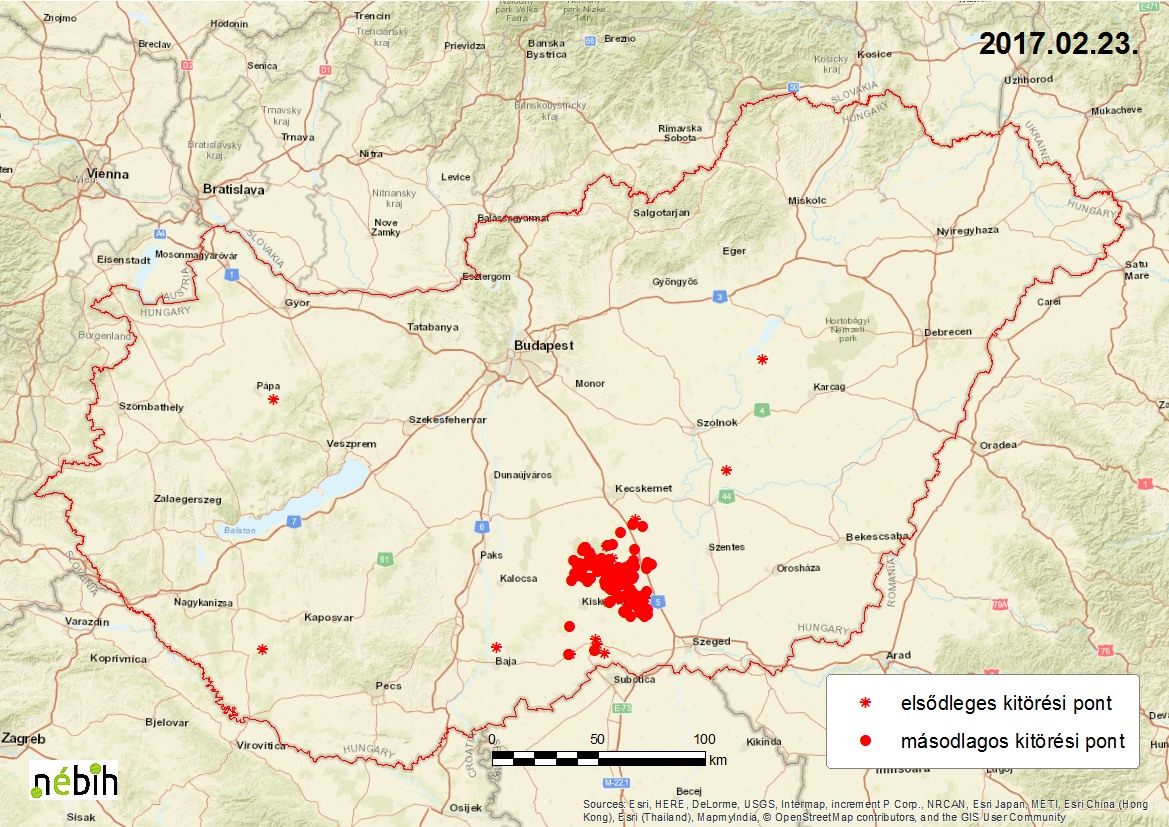 Áttekintés 
Kitörési pontok alakulása
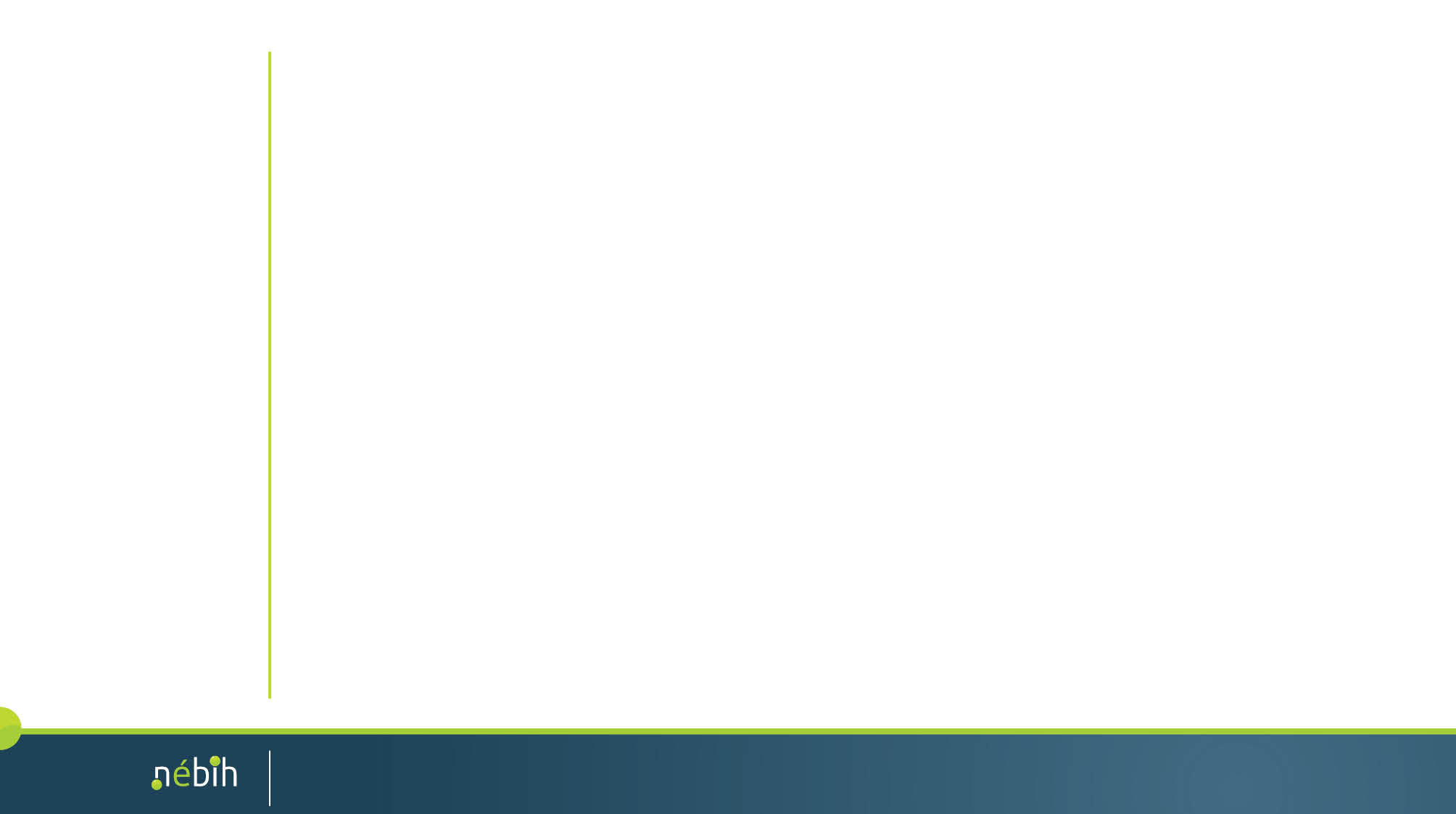 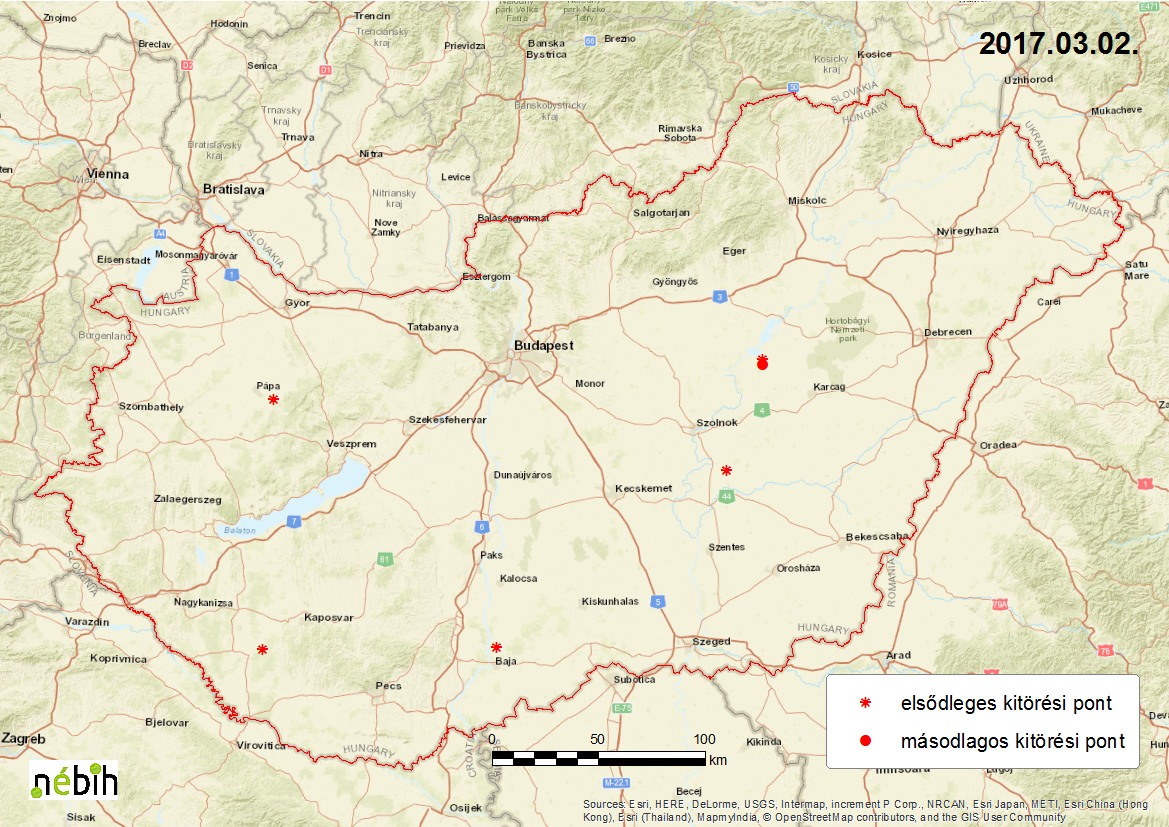 Áttekintés 
Kitörési pontok alakulása
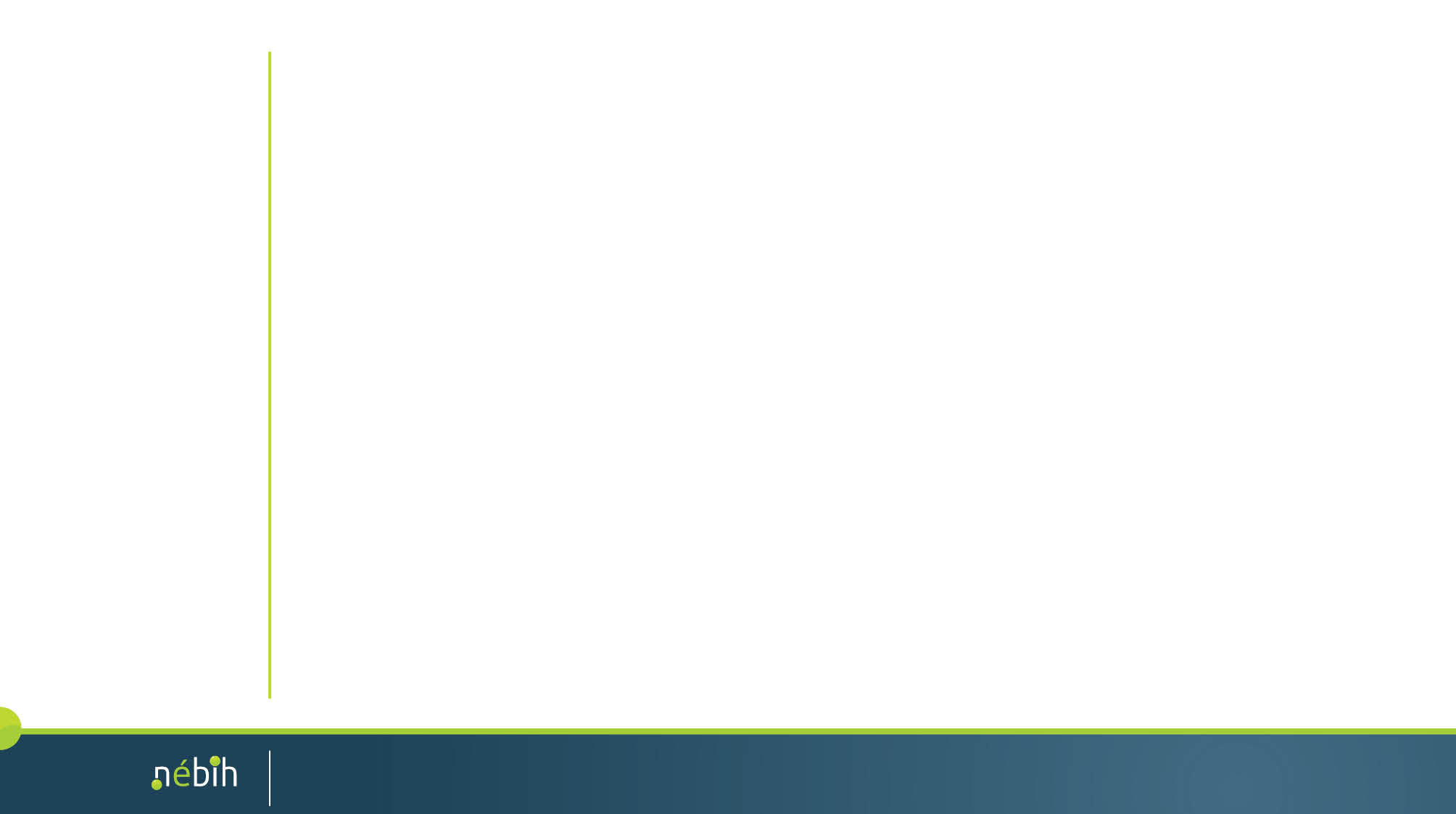 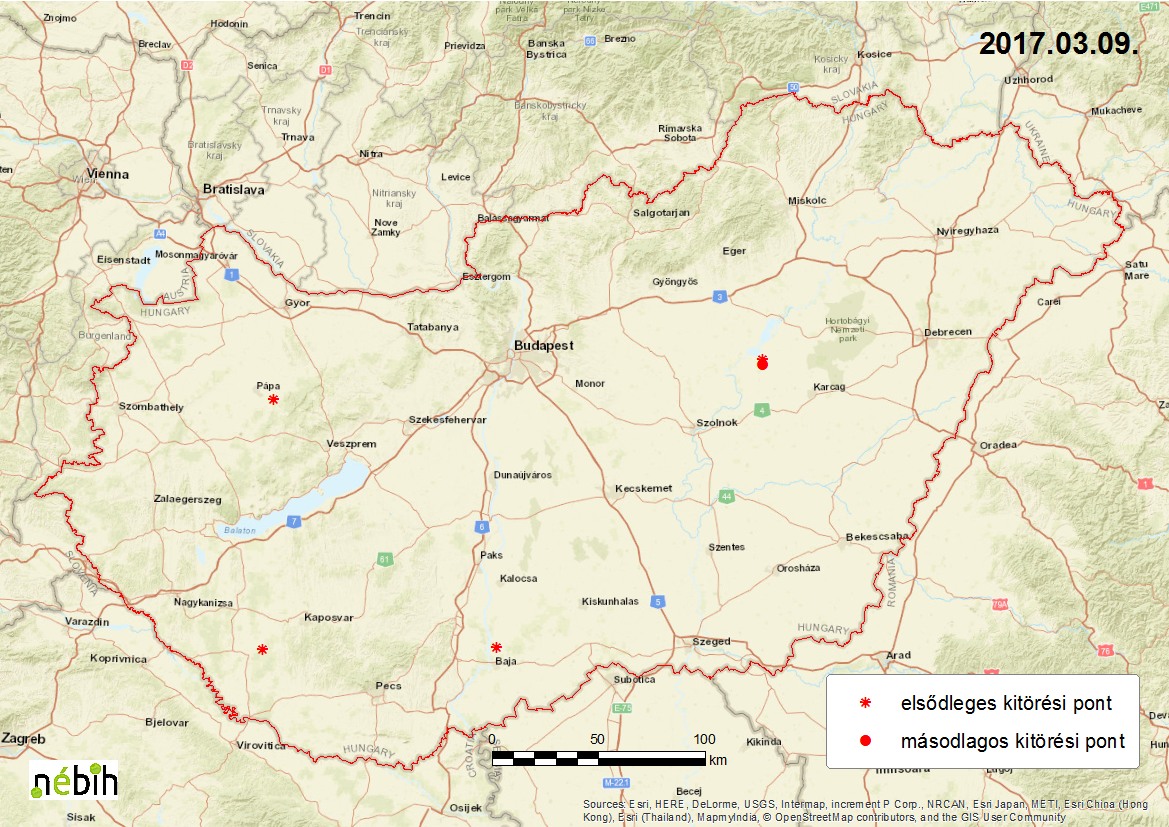 Áttekintés 
Kitörési pontok alakulása
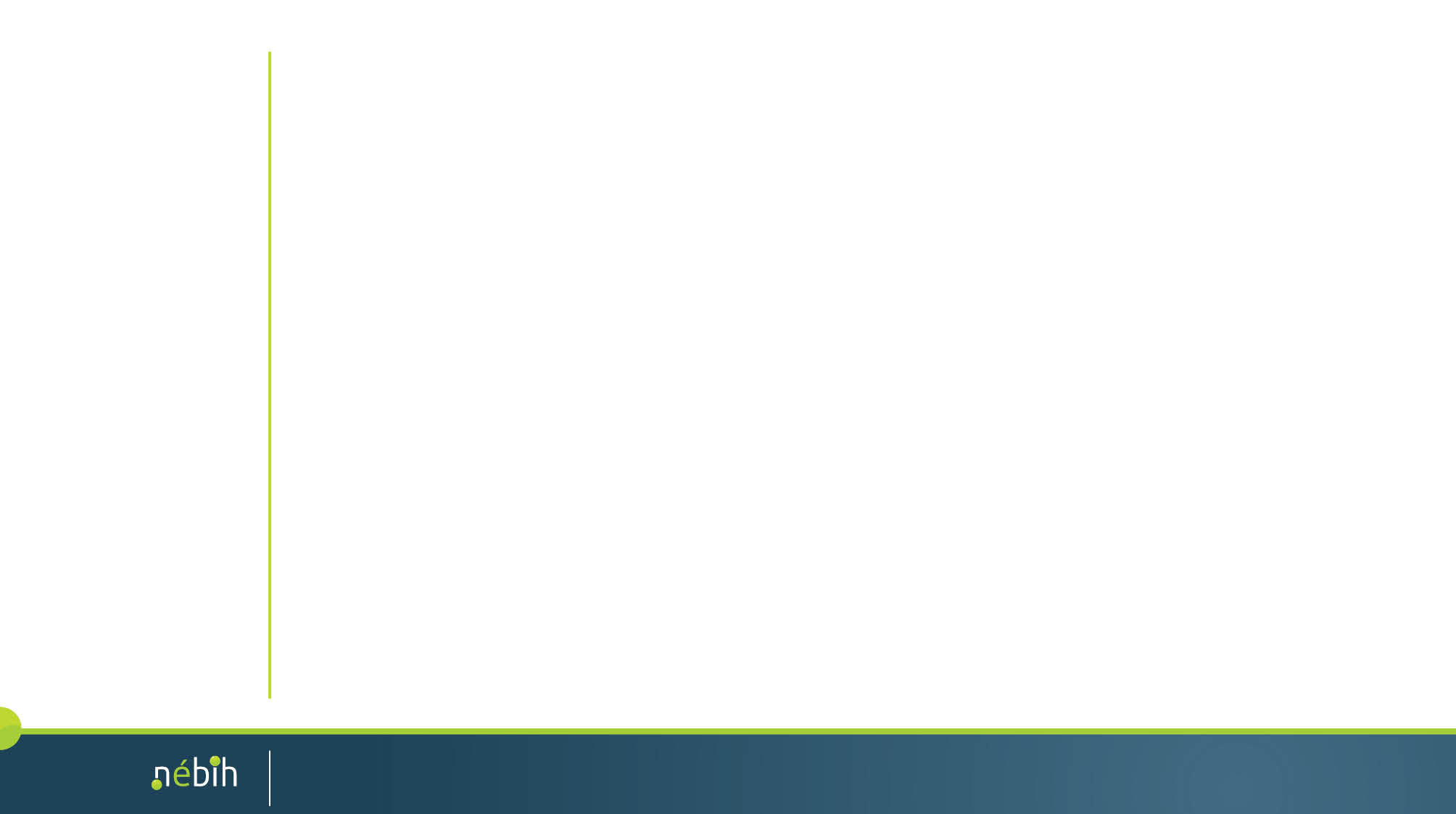 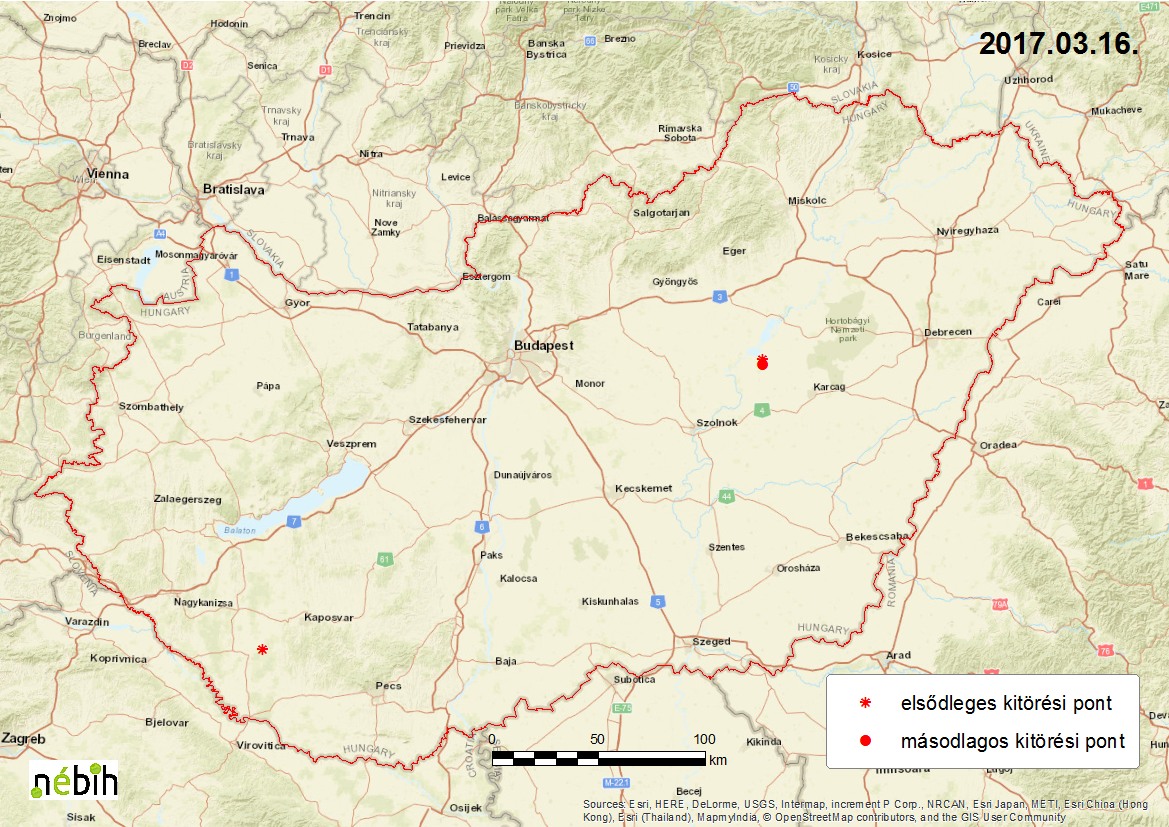 Áttekintés 
Kitörési pontok alakulása
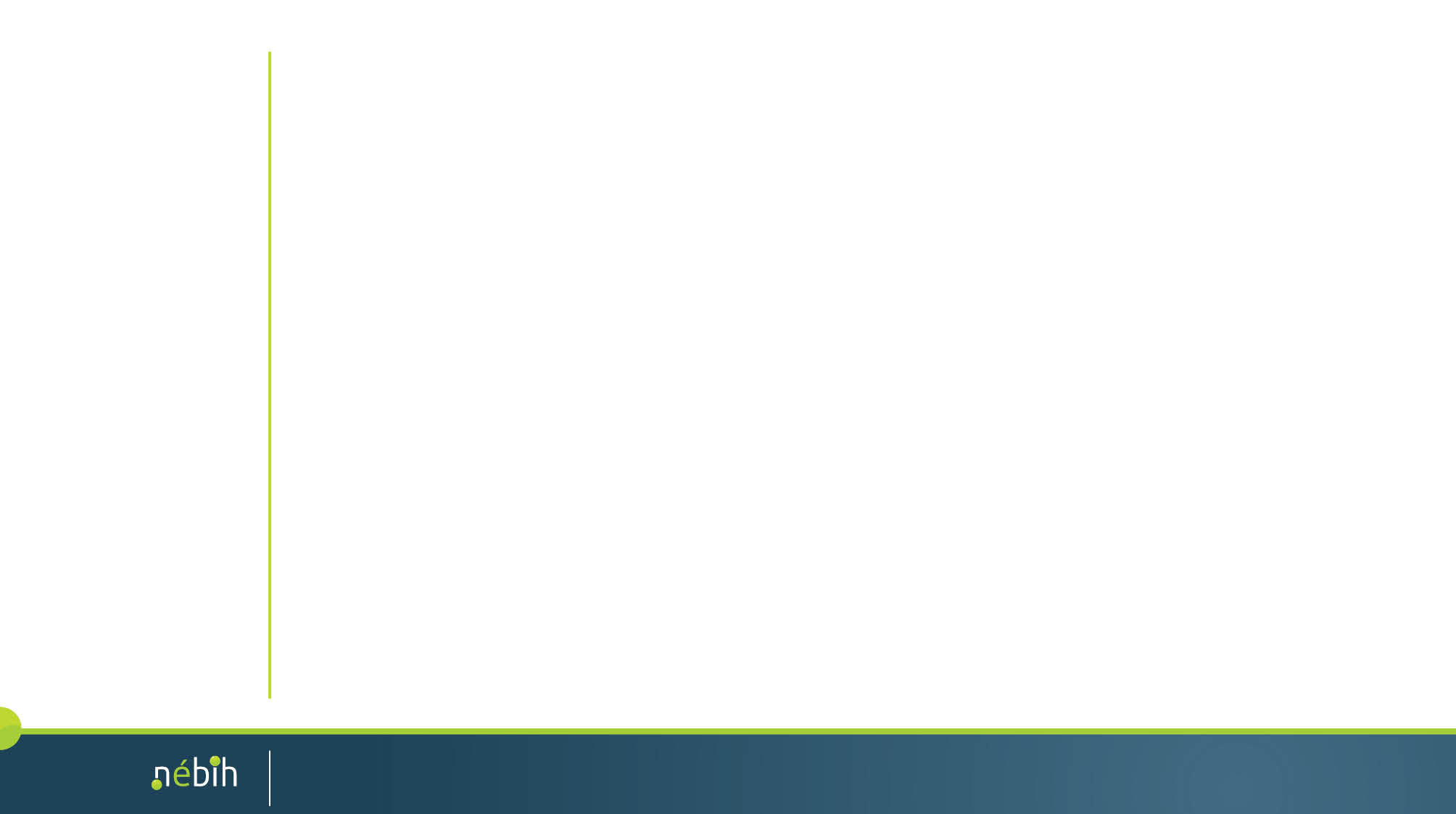 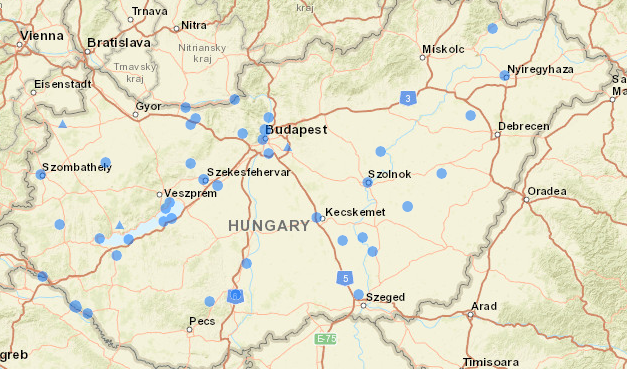 Vadon élő madarak
Az állategészségügy aktuális kérdései
30
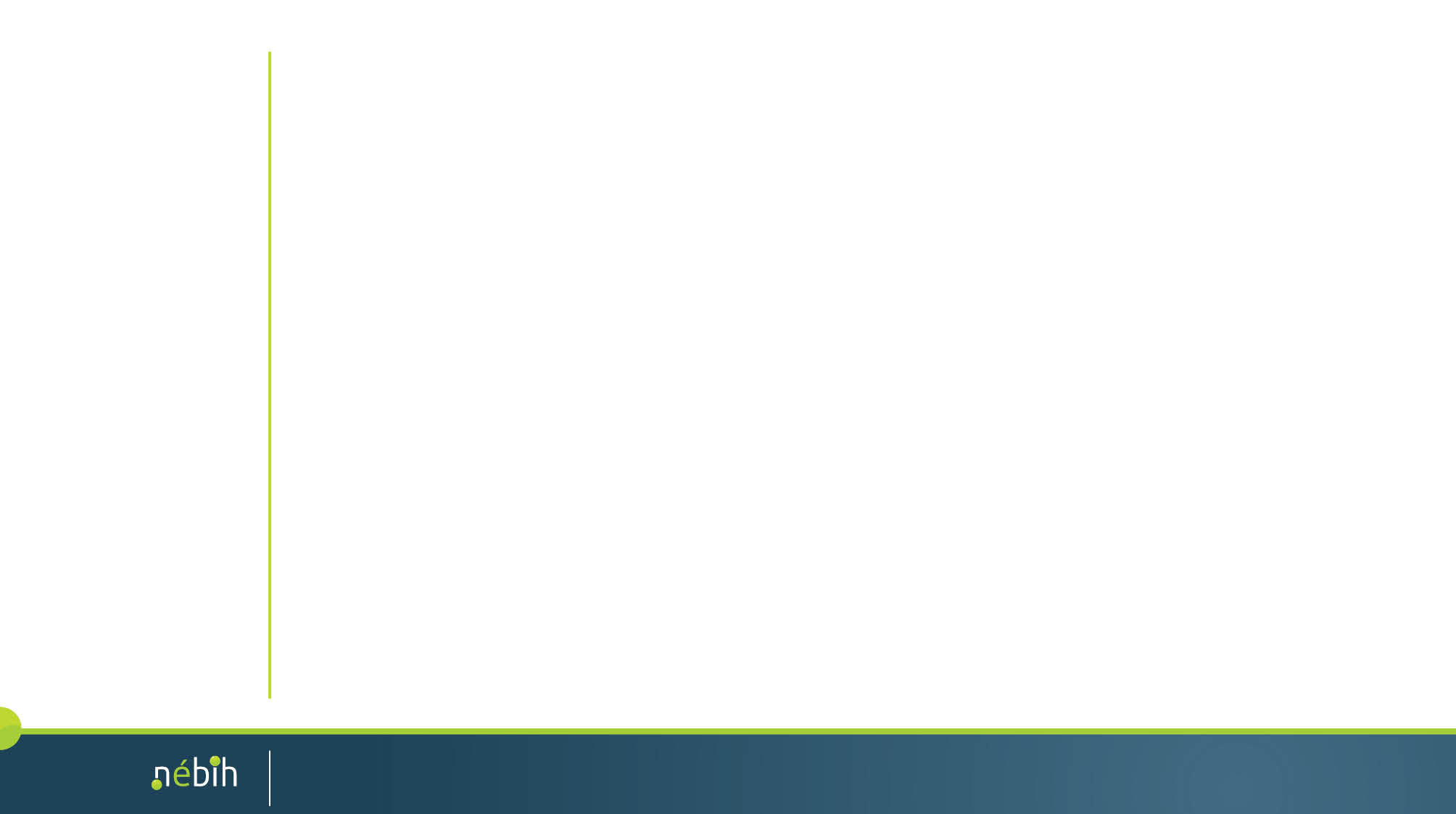 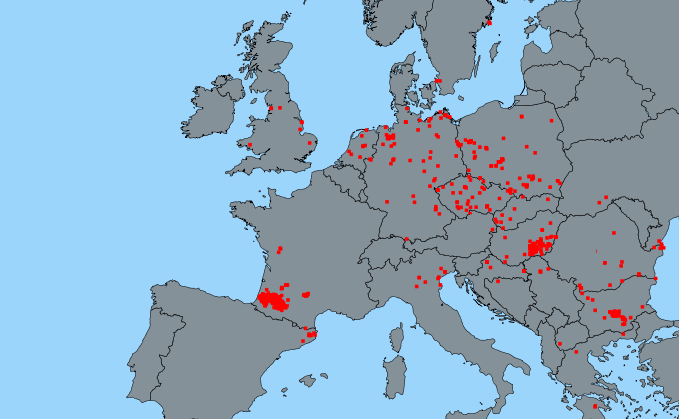 HPAI az EU-ban
Az állategészségügy aktuális kérdései
31
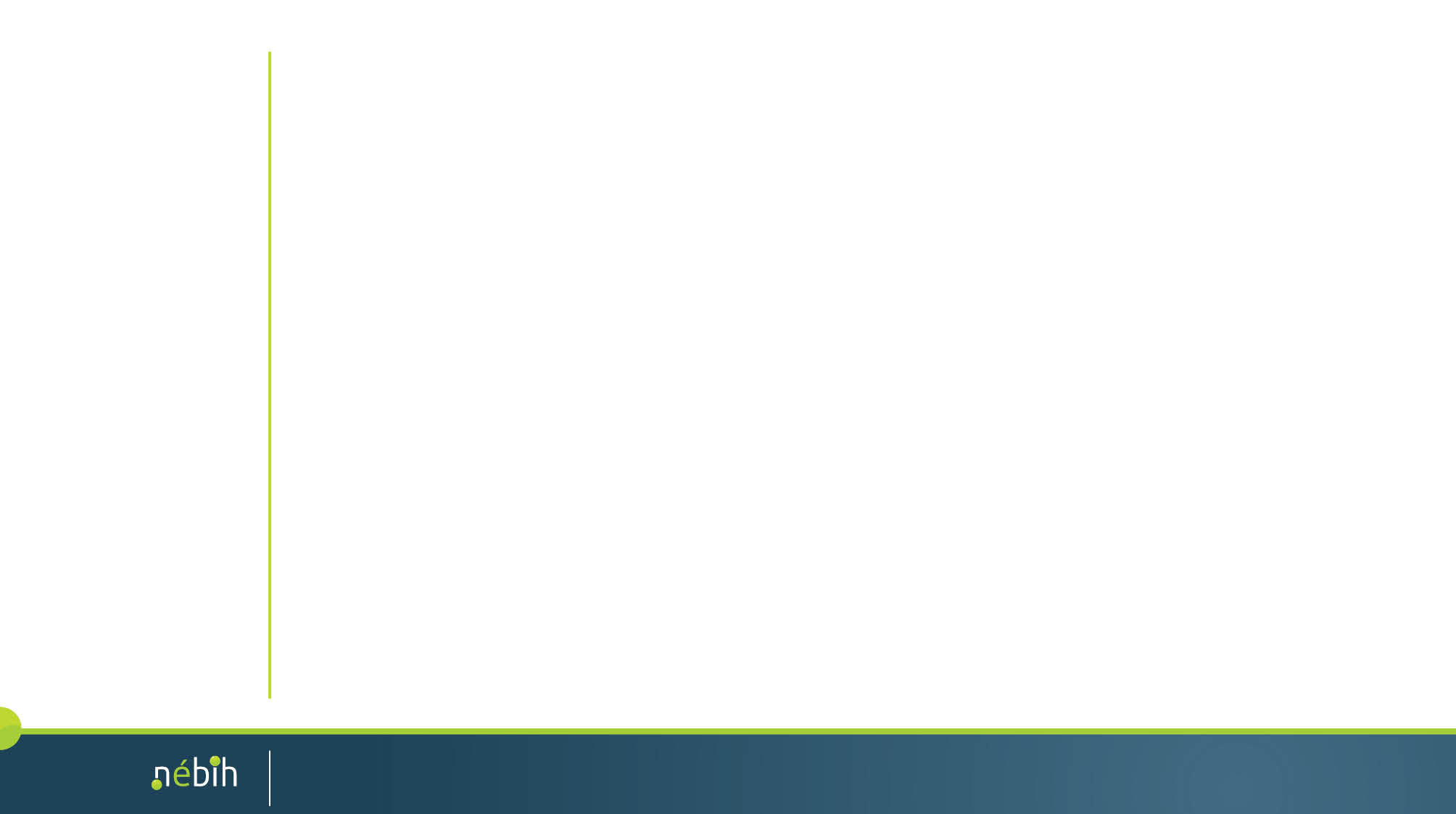 HPAI az EU-ban
Az állategészségügy aktuális kérdései
32
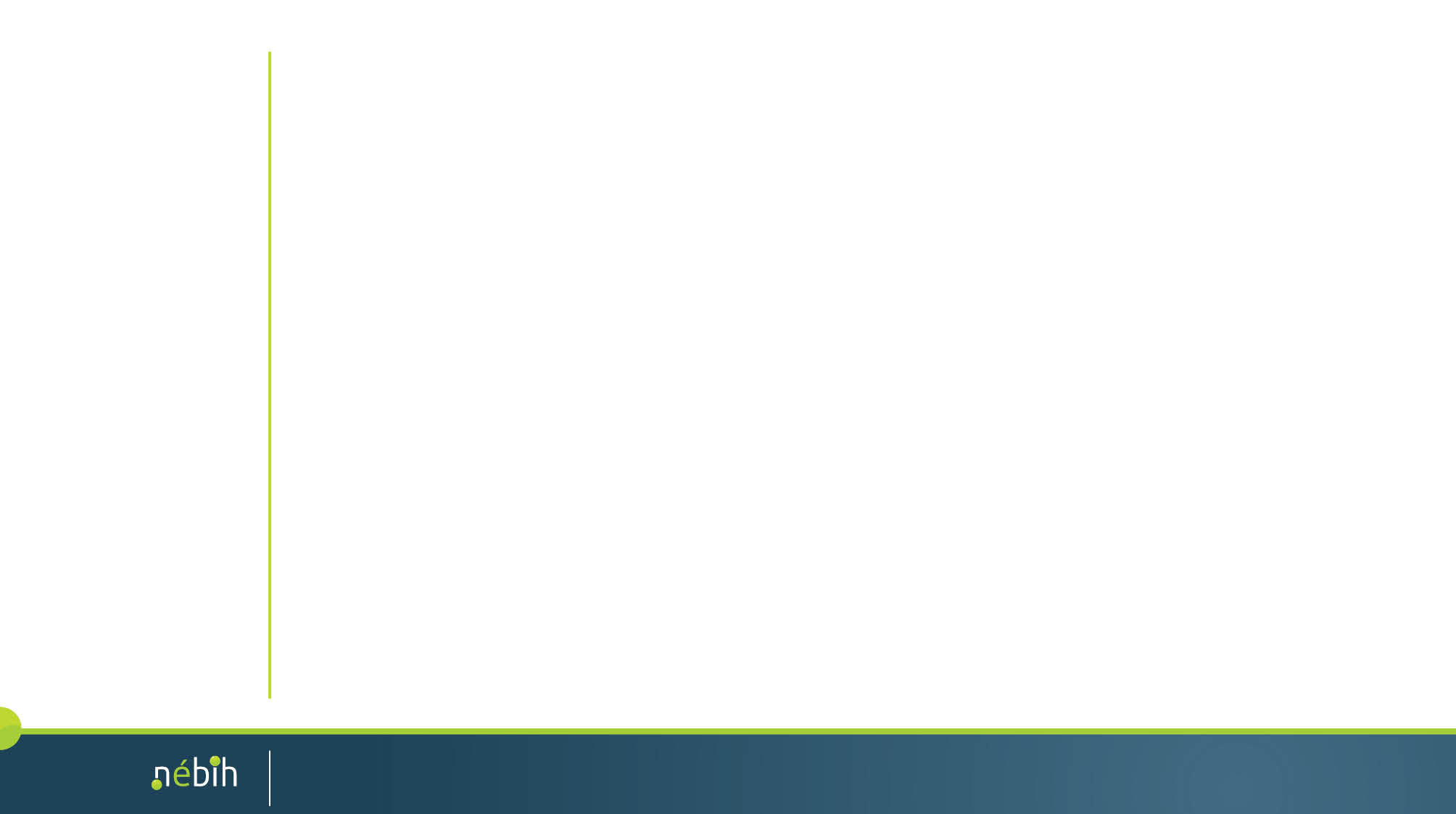 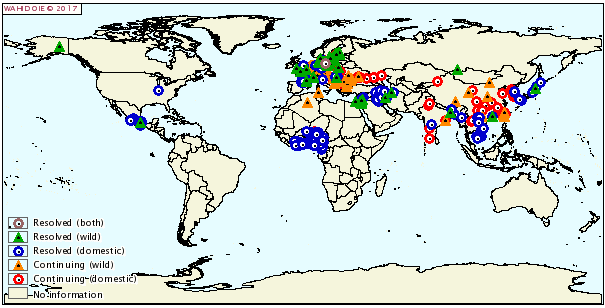 Előfordulás világszerte
2016.01. – 2017.01 (OIE)
EU: csak H5N8 és Olaszországban H5N5, H7N7
Világszerte: H5N8, H5N1, H5N2, H5N6, H5N9, H7N1
Az állategészségügy aktuális kérdései
33
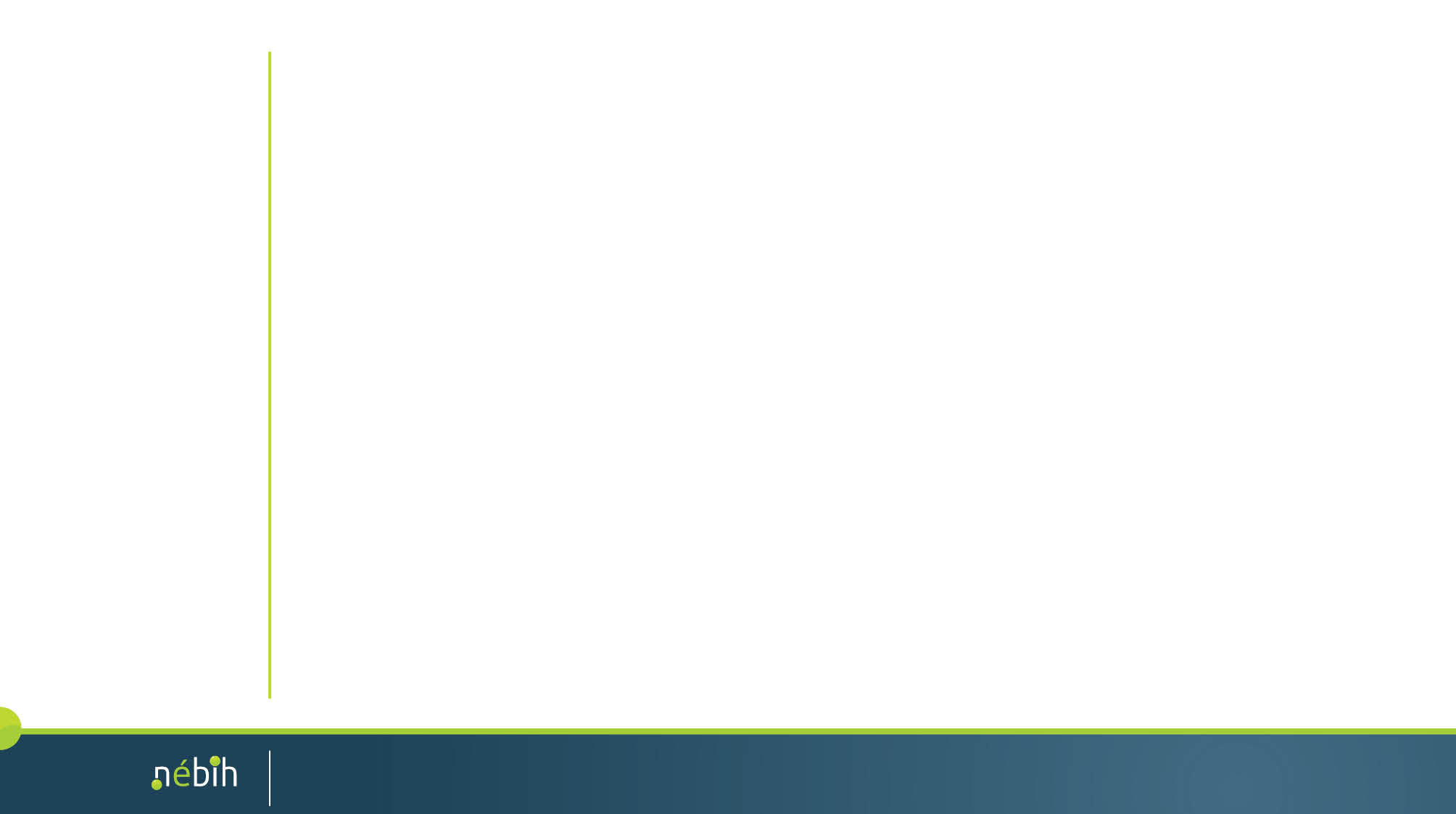 Vonuló madarak repülési útvonalai
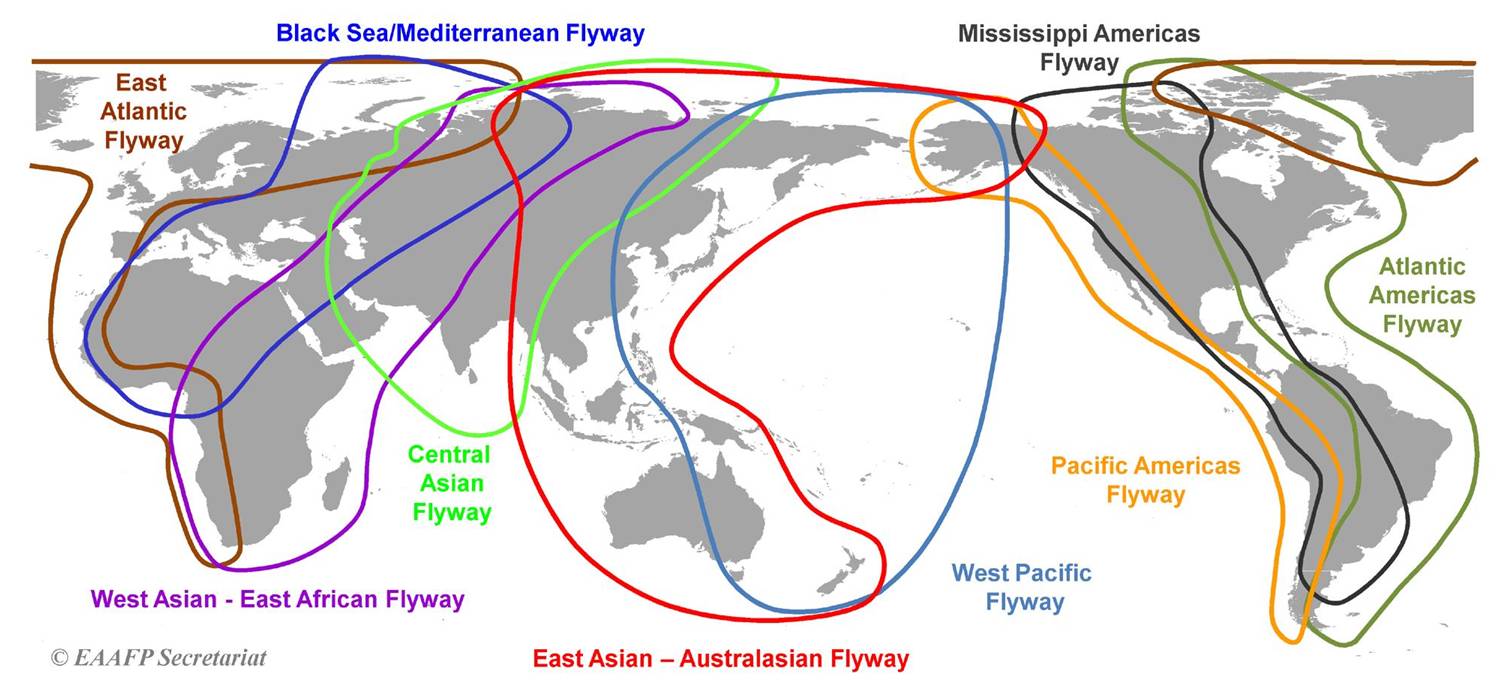 Az állategészségügy aktuális kérdései
34
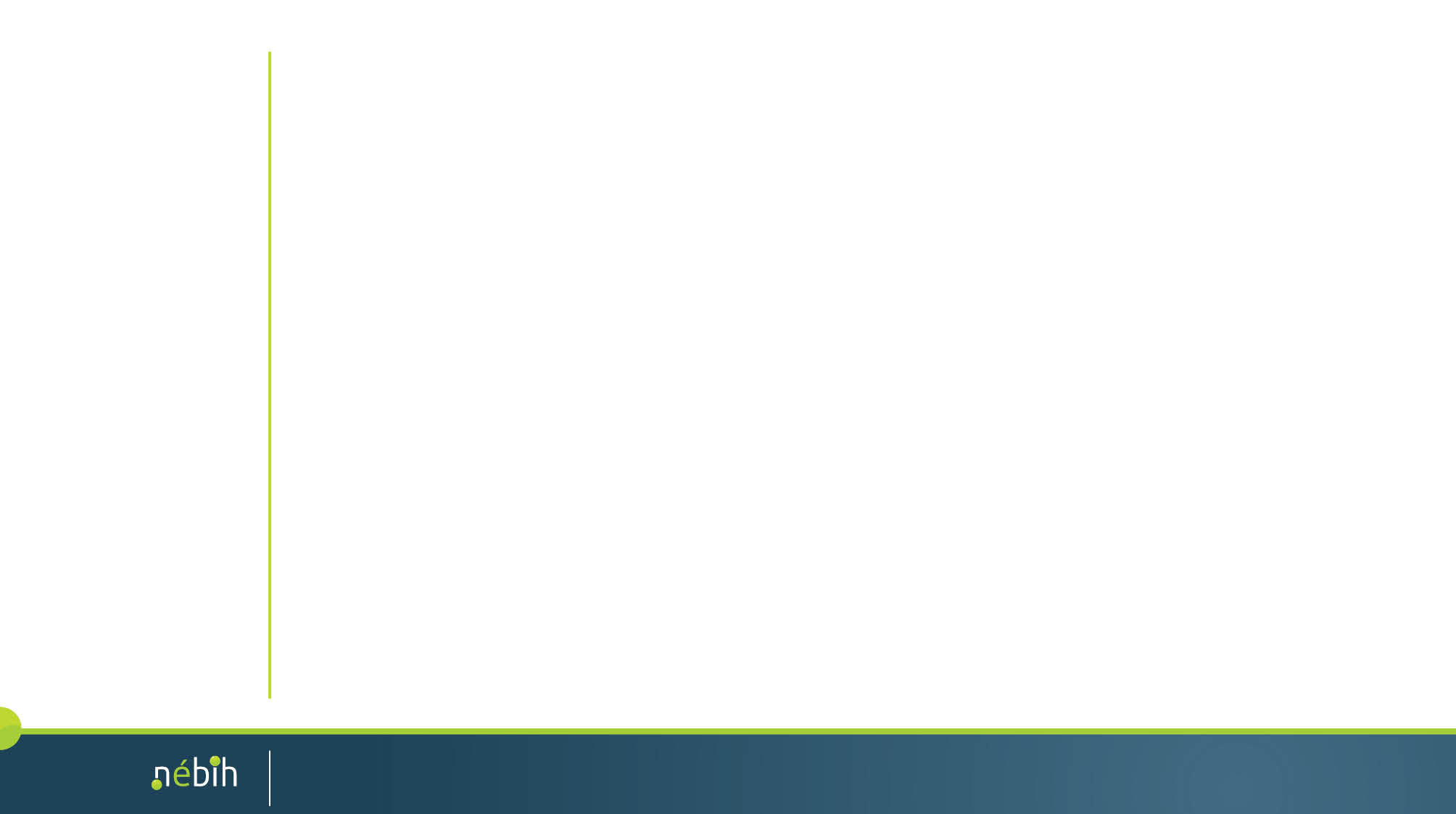 Az intézkedések jogszabályi háttere
A madárinfluenza elleni védekezés részletes szabályairól szóló 143/2007. (XII. 4.) FVM rendelet (decemberben módosítva);
 A madárinfluenza elleni védekezésre irányuló közösségi intézkedésekről és a 92/40/EGK irányelv hatályon kívül helyezéséről szóló 2005/94/EK tanácsi irányelv;
 A 2005/94/EK tanácsi irányelvben előírt, a madárinfluenzára vonatkozó diagnosztikai kézikönyv  elfogadásáról szóló 2006/437/EK rendelet;
 Az egyes állat-járványügyi intézkedésekről és az azokkal összefüggő állami kártalanításról szóló  74/2013. (VIII. 30.) VM rendelet.
2008. évi XLVI. törvény az élelmiszerláncról és hatósági felügyeletéről
39/2016. (XII.30.) MvM utasítás a fővárosi és megyei kormányhivatalok szervezeti és működési szabályzatáról
383/2016. (XII.2.) Korm. Rendelet a földművelésügyi hatósági és igazgatási feladatokat ellátó szervek kijelöléséről
Az állategészségügy aktuális kérdései
35
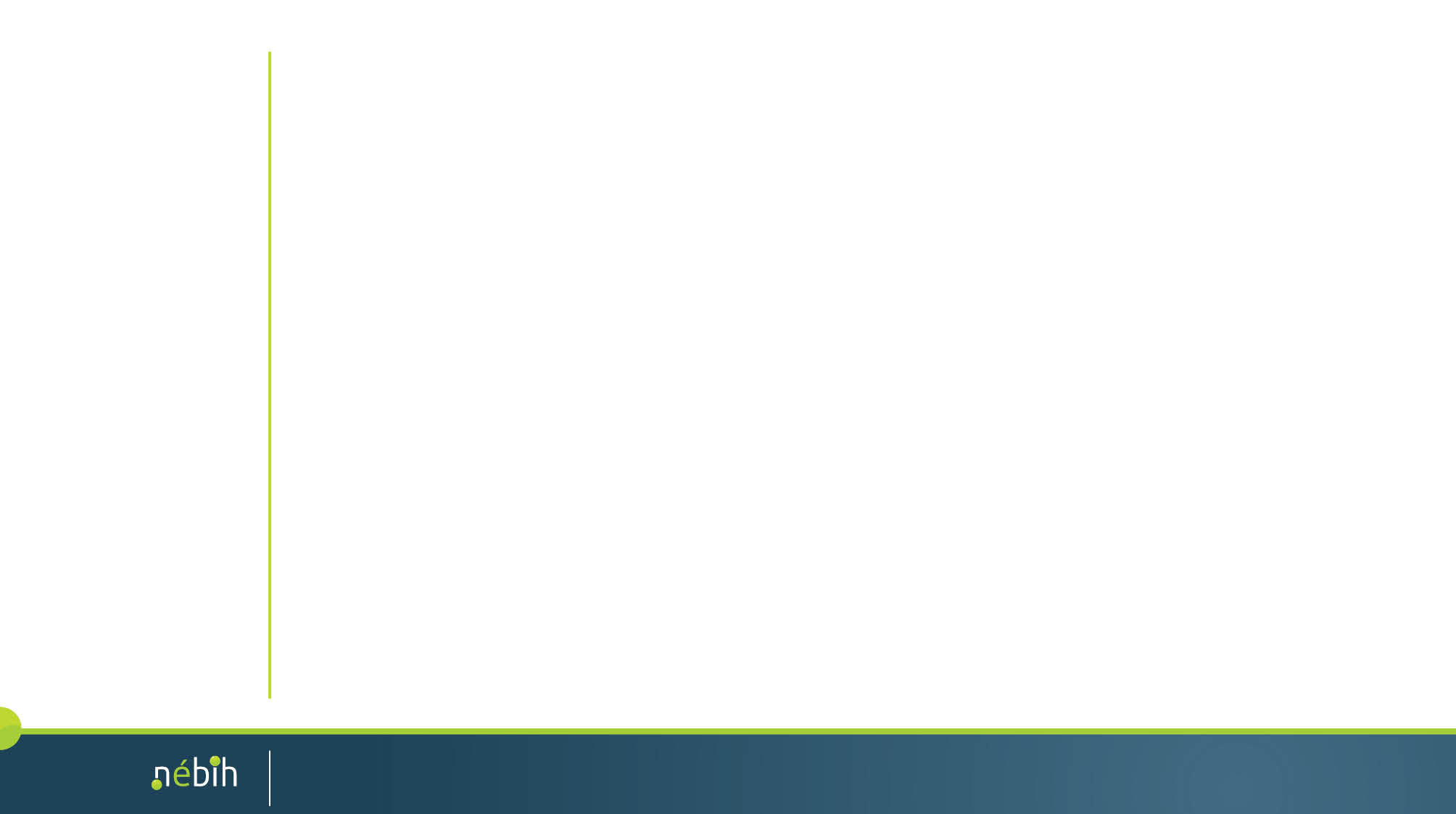 OFÁ határozatok
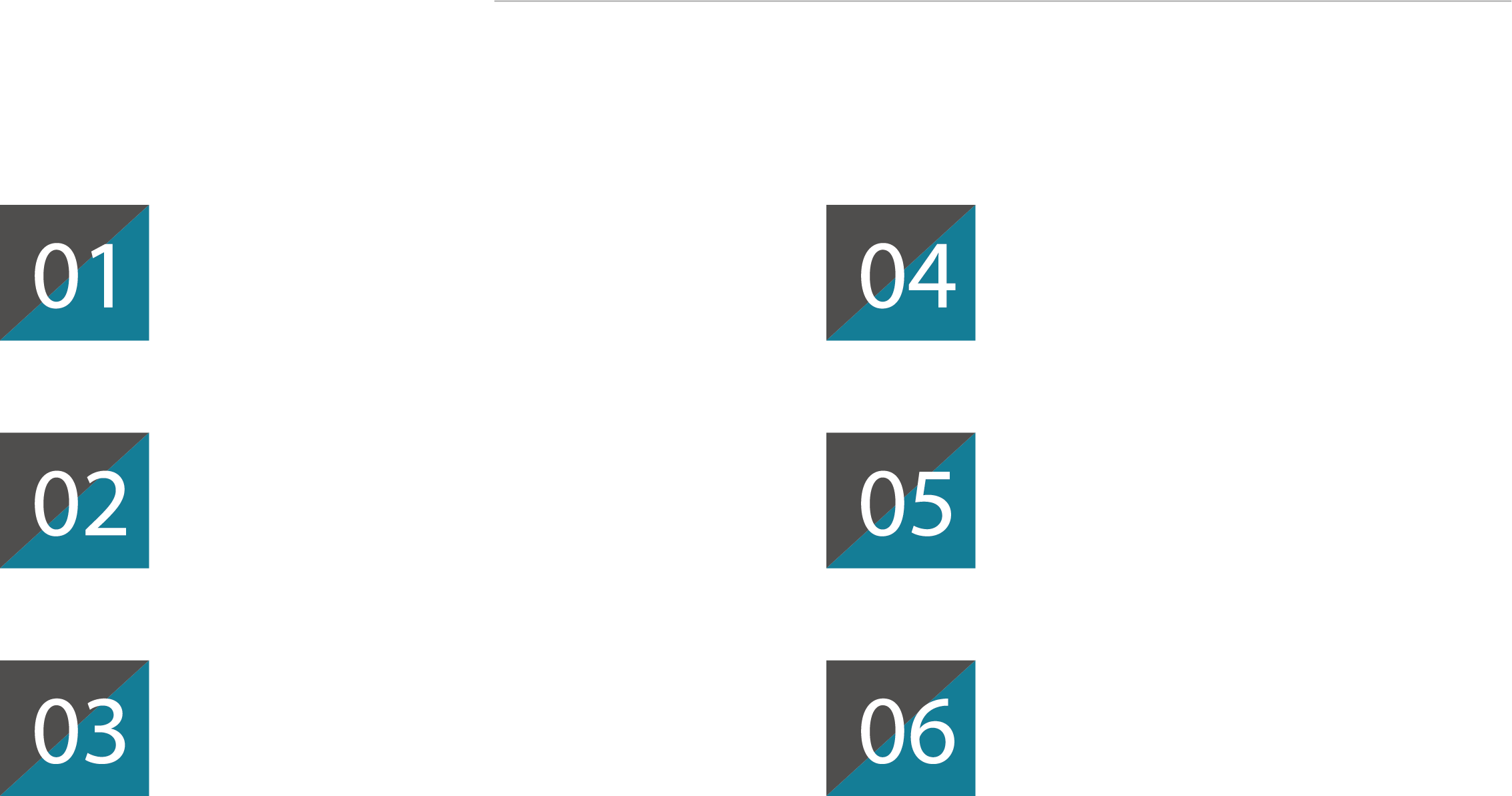 2016.11.04. – 3/2016. sz.
Magyarország teljes területén baromfik etetését, itatását lehetőleg oldalról is zárt helyen kell végezni.
2016.12.21. - 6/2016. sz.
Hajdú-Bihar megye területén minden állattartó köteles a baromfit zártan tartani.
2016.11.15. – 4/2016. sz. 
Bács-Kiskun, Békés és Csongrád megye területén minden állattartó köteles a baromfit zártan tartani.
2017.01.27. 1/2017. sz. 
Az ország területén található valamennyi állattartó köteles a baromfit zártan tartani.
2016.12.15. – 5/2016. sz. 
Jász-Nagykun-Szolnok megye területén minden állattartó köteles a baromfit zártan tartani.
2017.02.16. 3/2017. sz. 
A madárinfluenza vírus által a hazai baromfiállományokban okozott károk csökkentése és a későbbi kockázatok mérséklése érdekében elrendelt minimum feltételek
Az állategészségügy aktuális kérdései
36
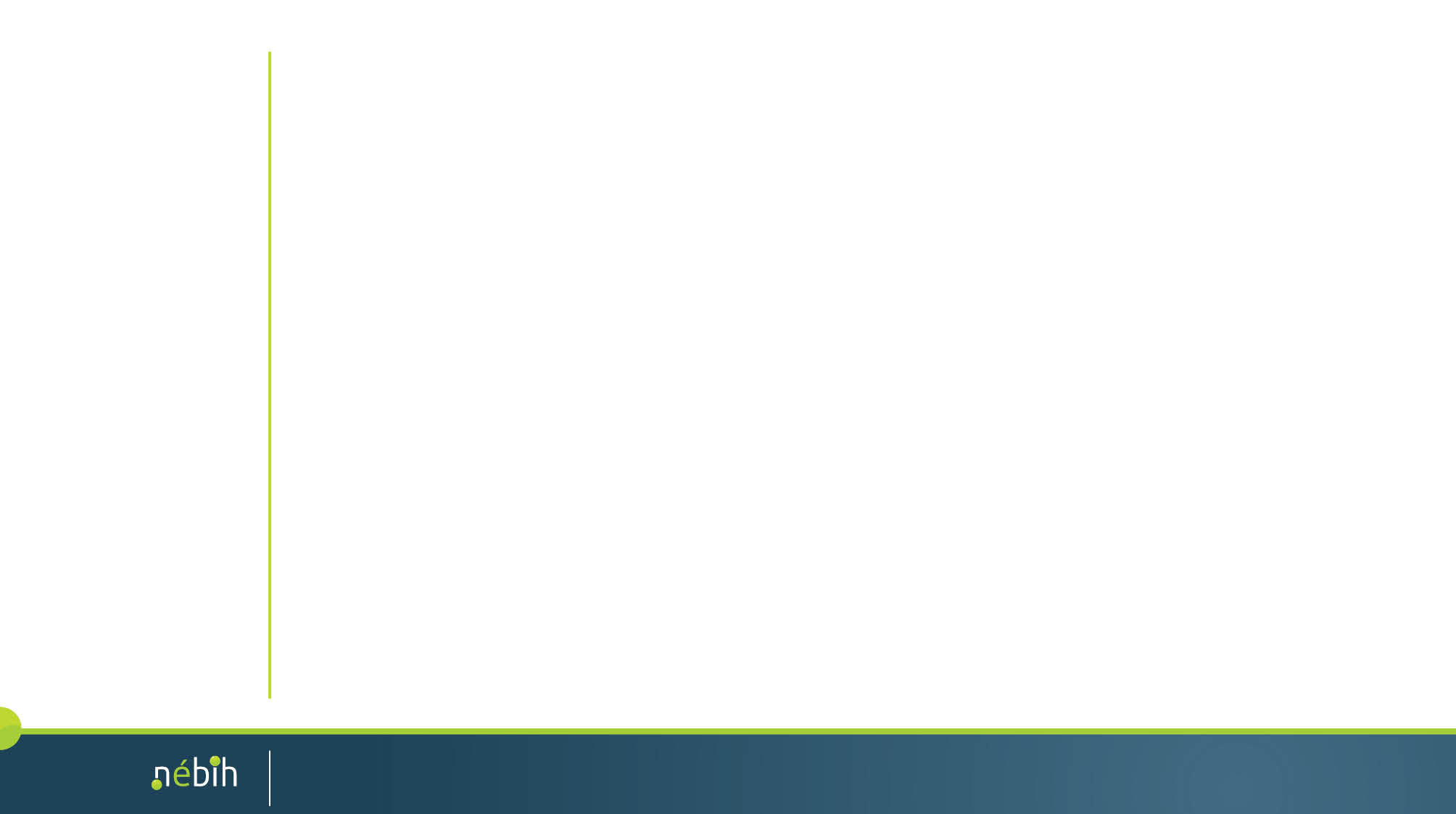 Intézkedé-seket hoz:
Földművelésügyi Minisztérium
Központi szinten:
Országos Főállatorvos
	- stratégia
	- főállatorvosi határozatok
	- bel- és külföldi kommunikáció irányítása
Válságstáb (2016. nov. 4 – 2017. január 13.)
	- minisztérium és NÉBIH vezető beosztású szakértői valamennyi érintett szakmai és funkcionális szakterületről
	- rendszeresen ülésezik
	- humánpolitika, beszerzések, logisztika
ÉKI és ÁÁI – ügyfélszolgálat, sajtómegkeresése
Az állategészségügy aktuális kérdései
37
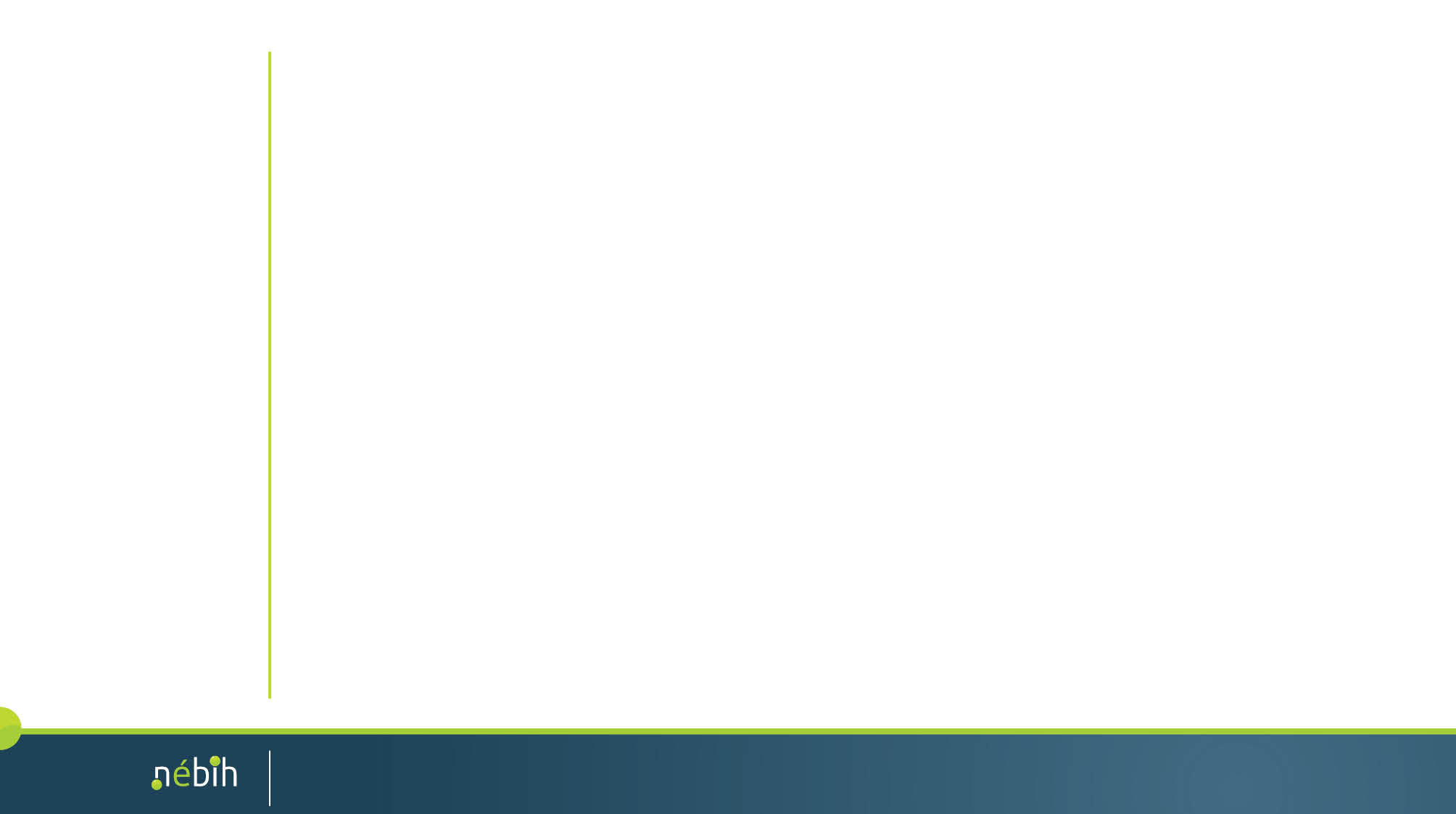 Központi szinten:
Országos Járványvédelmi Központ (OJK) 2016. nov. 4 ->
	minisztériumi, NÉBIH és kormányhivatali szakértők
	- döntések szakmai előkészítése, megyékkel egyeztetés
	- OJK határozatok
	- bizottsági jelentések előkészítése
	- kommunikációs háttéranyagok összeállítása
	- adatgyűjtés, adatelemzés
	- EU vészhelyzeti támogatások lehívásának előkészítése
		(januártól külön munkacsoport)
Az állategészségügy aktuális kérdései
38
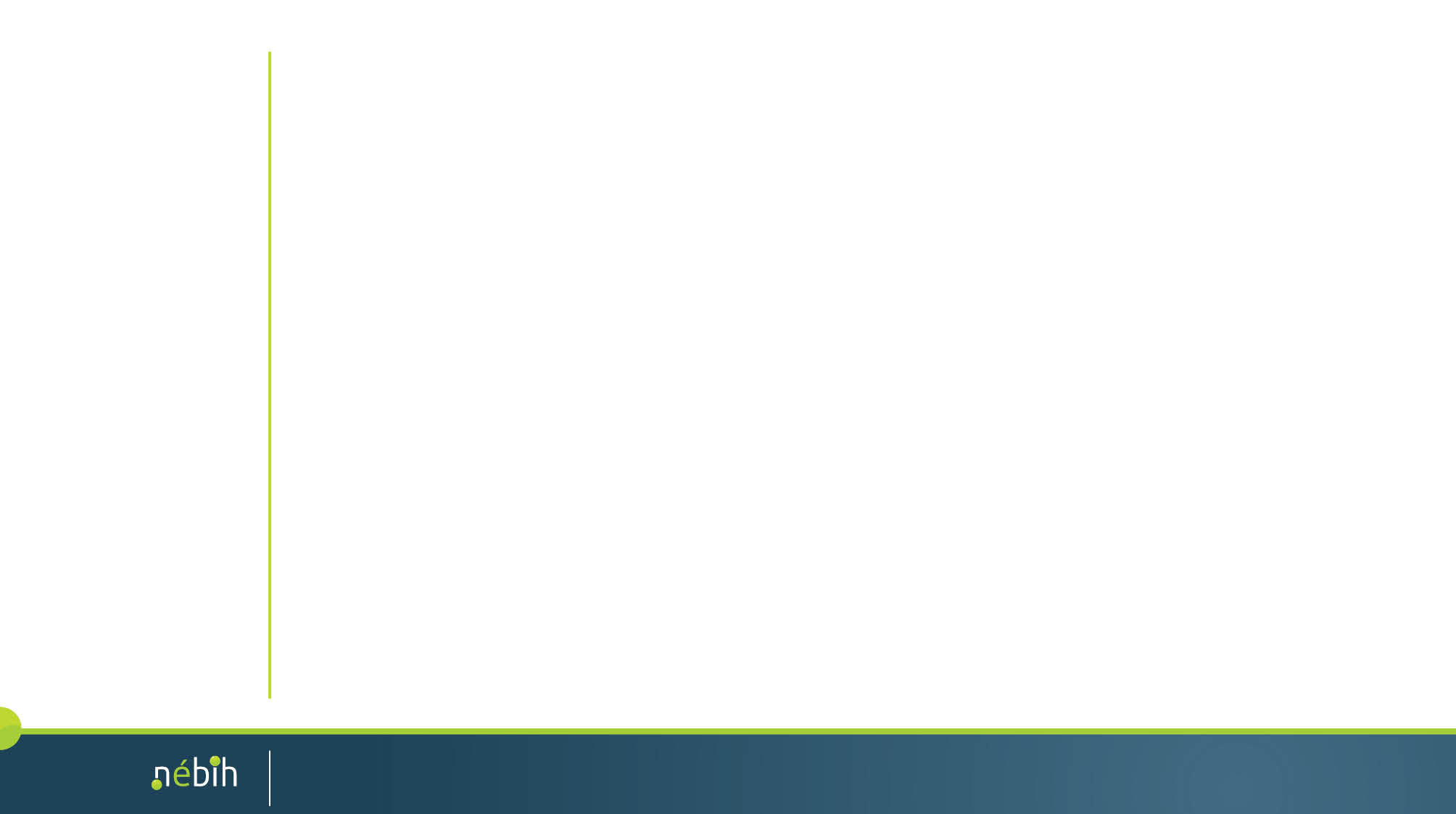 Központi szinten:
NRL (Nemzeti Referencia Laboratórium)
	- Budapest 1149 Tábornok utca 2.
	- madárinfluenza megerősítése - kizárása
	- napi jelentések (beérkezett minták, kórbonctani eredmények, virológiai eredmények)
	- madárinfluenza körjárat az érintett megyékből, mely más mintát nem szállít
Az állategészségügy aktuális kérdései
39
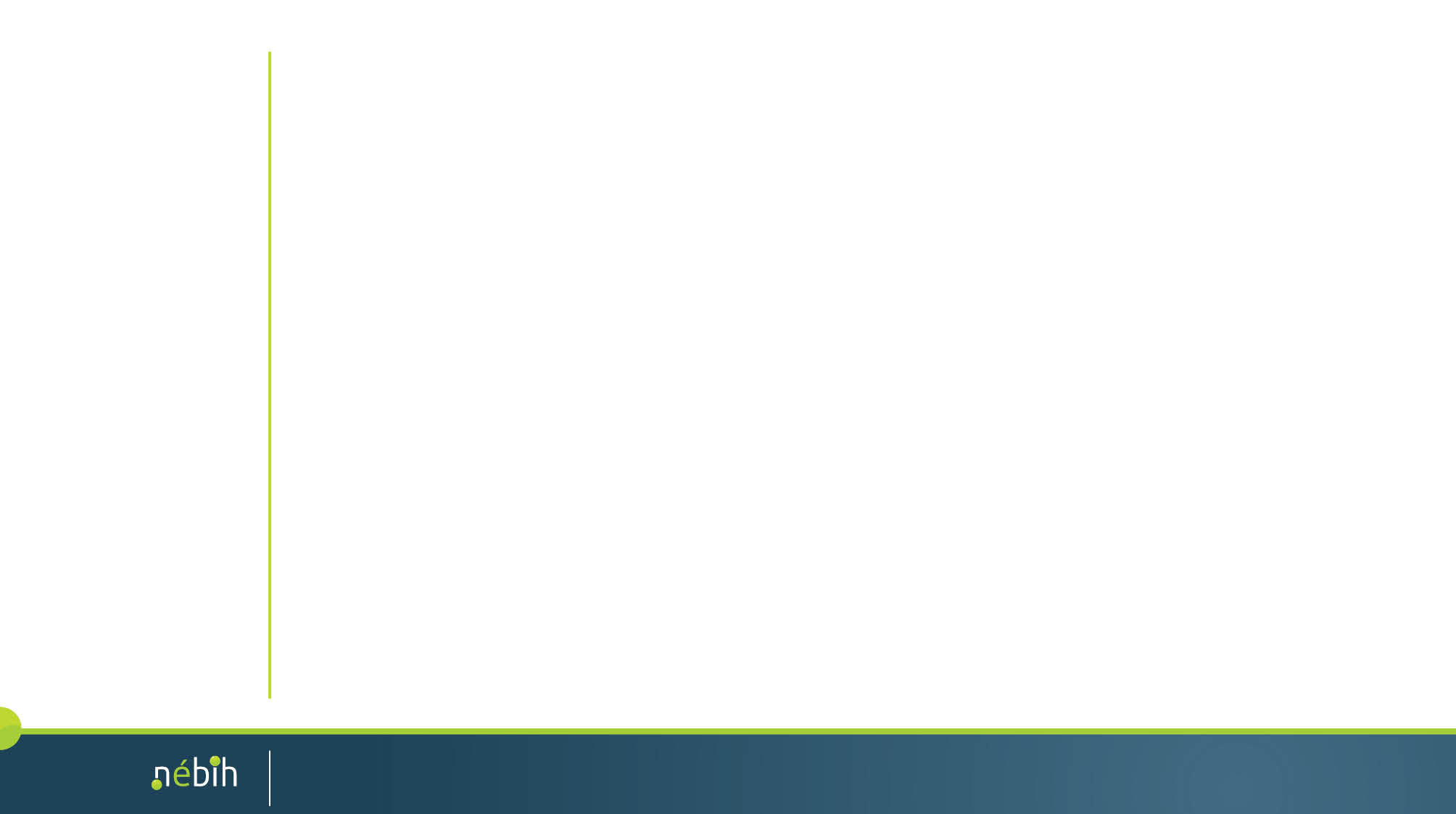 Központi szinten:
NRL (Nemzeti Referencia Laboratórium)
	- madárinfluenza körjárat
		- 2016. nov. 8 – dec. 23.	napi
		- 2016. dec. 24 – jan 2.	ünnepi
		- 2016. jan 2. – jan 9.	hétfő, szerda, péntek
		- 2016. jan. 9 -> 		kedd és csütörtök
Budapesti indulás 7.00,
Békéscsaba 9.30,
Szentes 10.15,
Hódmezővásárhely 10.45,
Szeged 11.15,
Kecskemét 12.00,
Budapest ÁDI kb. 13.00
Az állategészségügy aktuális kérdései
40
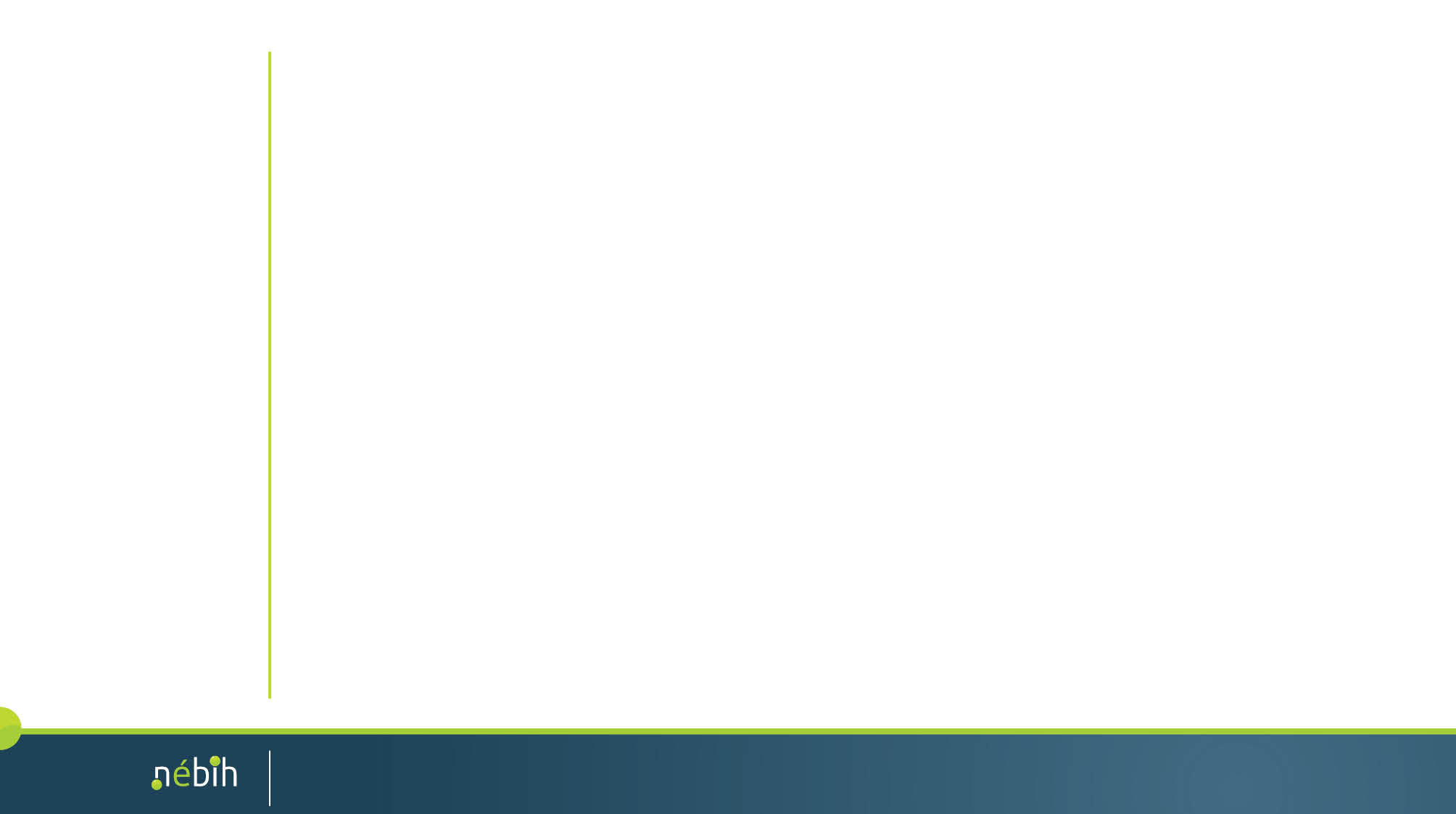 Helyi Járványvédelmi Központok (HJK-k) – a helyi munka operatív irányítása
gyanúk megállapítása
leölések szervezése és felügyelete
fertőtlenítés szervezése és felügyelete
szűrés 
járványügyi nyomozás, adatgyűjtés
napi jelentés
Megyei kormányhivatalok és járási hivatalok állománya, kirendelt szakértők az OJK-ból, szolgáltató állatorvosok, országos szintű munkaerő átcsoportosítás
Területi szinten:
Az állategészségügy aktuális kérdései
41
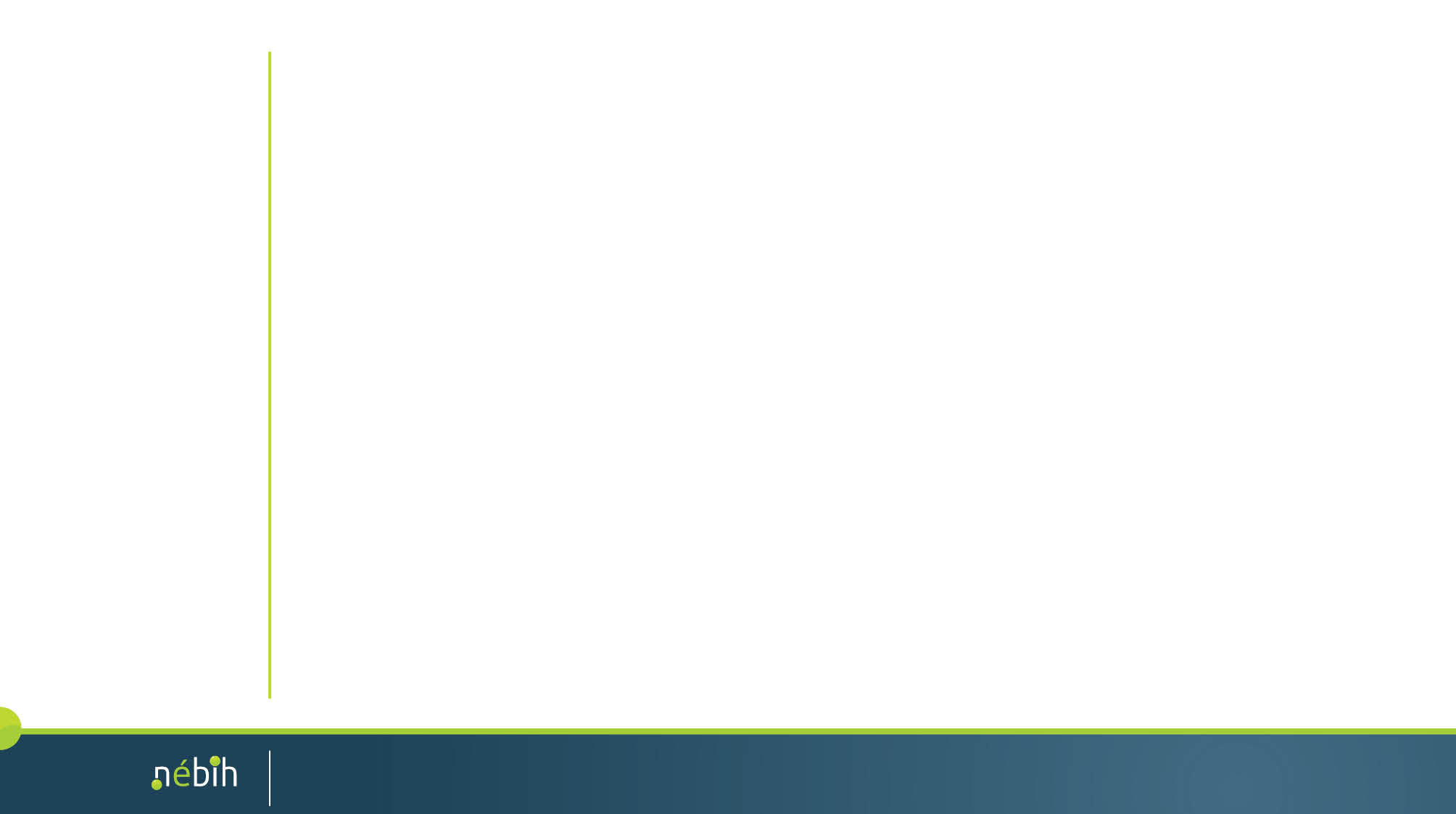 Intézkedések a fertőzött gazdaságban
Leölés, ártalmatlanítás, fertőtlenítés
A fertőzött állományokat a hatóság haladéktalanul leöleti és a hullákat, takarmányt, trágyát ártalmatlaníttatja, a telepet fertőtlenítteti.
A leölés módja kisebb állományok esetében T61 (embutramid, mebezonium jodid, tetrakain hidroklorid) injekció, nagyobb állományok esetében a gázzal történő lefojtás.
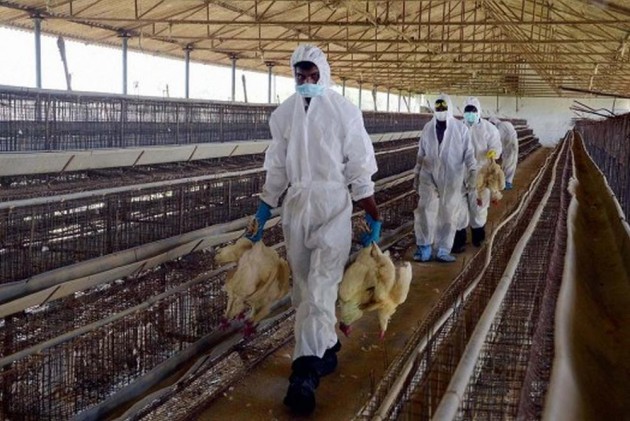 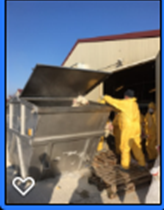 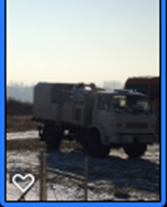 Az állategészségügy aktuális kérdései
42
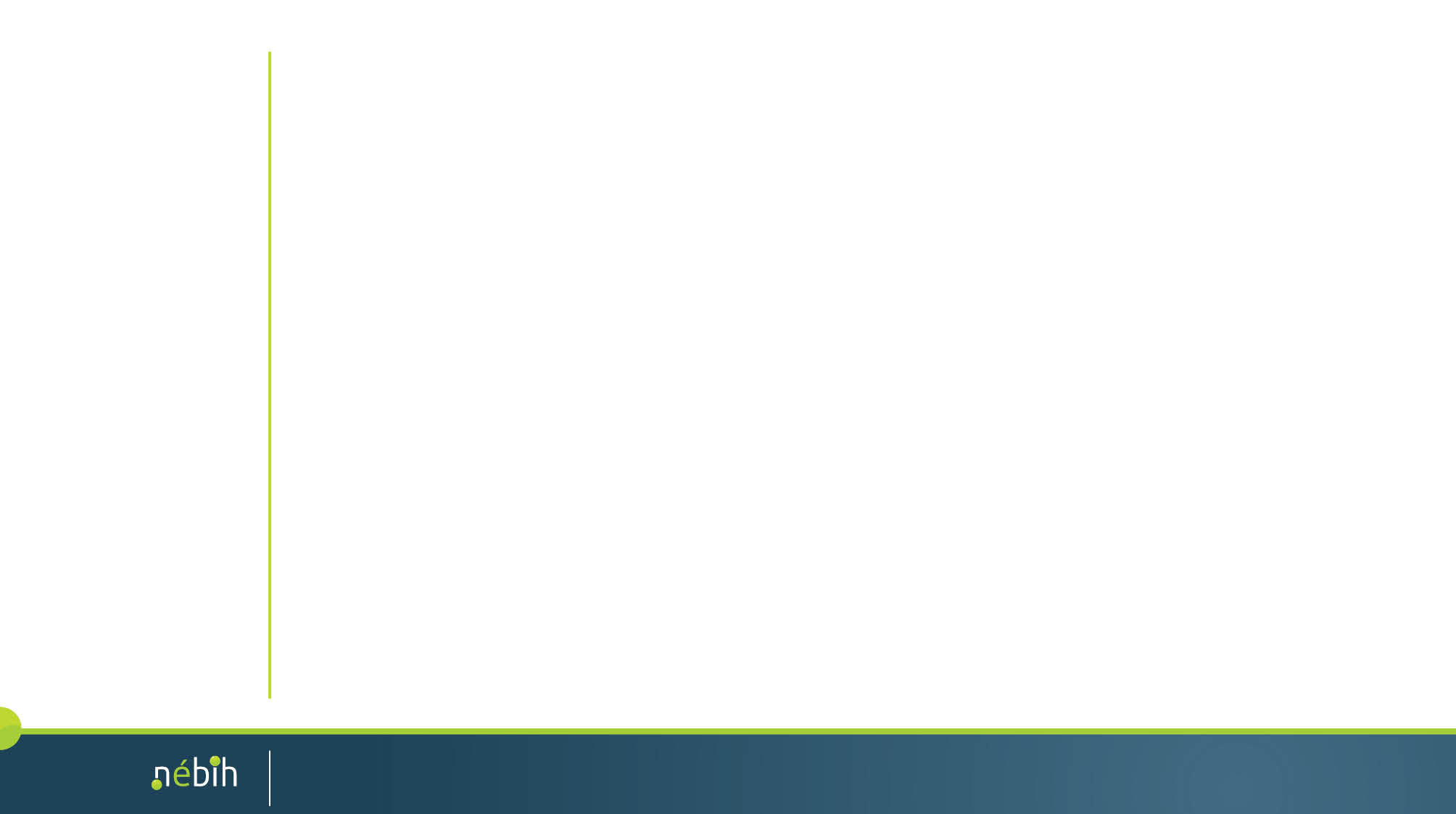 Intézkedések a fertőzött gazdaságok körüli területeken
Korlátozás alatti területek kijelölése
A védő- és megfigyelési körzetek minimális területe a kitörések körüli 3 és 10 km sugarú kör.
Ezek területei annak figyelembevételével kerültek megnövelésre, hogy a betegség terjedésének kisebb legyen a kockázata, de a termelés a mentes területeken a lehető legkisebb mértékben legyen akadályozva.

A korlátozások időtartama
A korlátozások feloldása legkorábban a fertőzött gazdaságok fertőtlenítését követő 21 ill. 30 nap elteltével lehetséges.
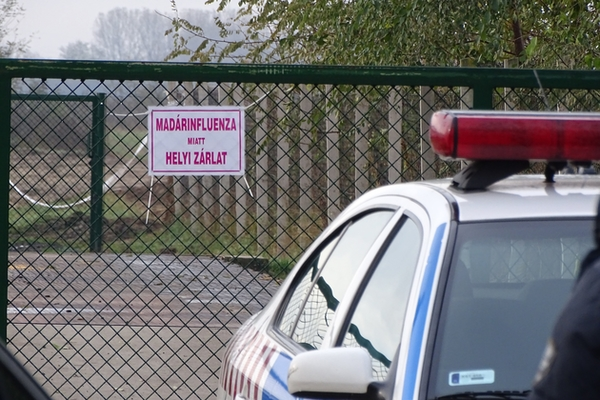 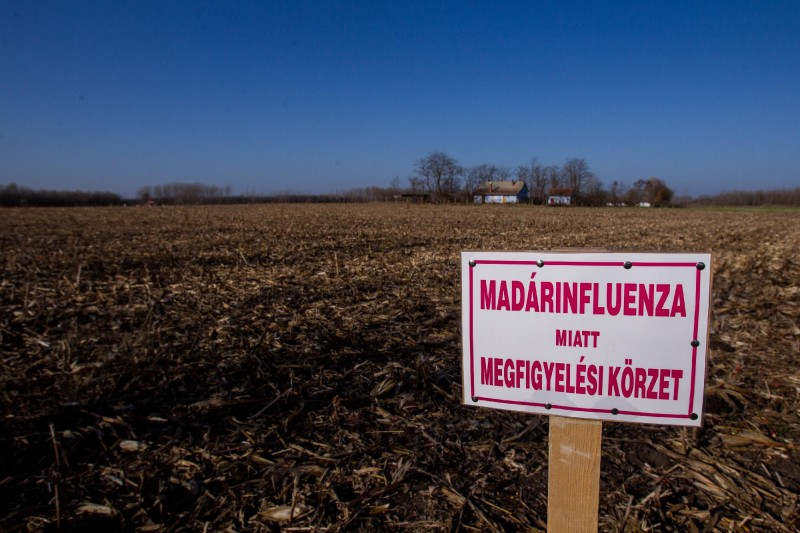 Az állategészségügy aktuális kérdései
43
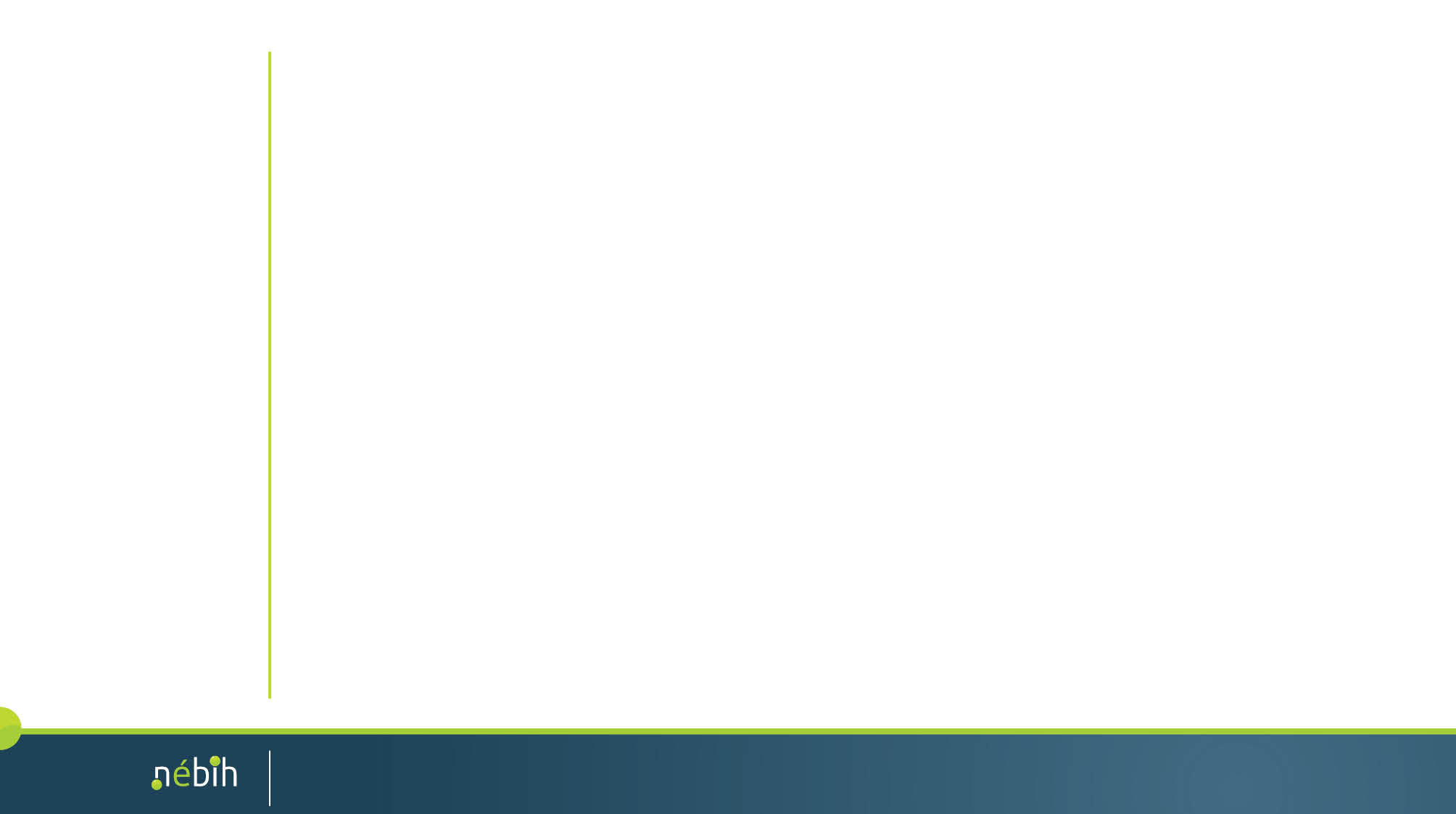 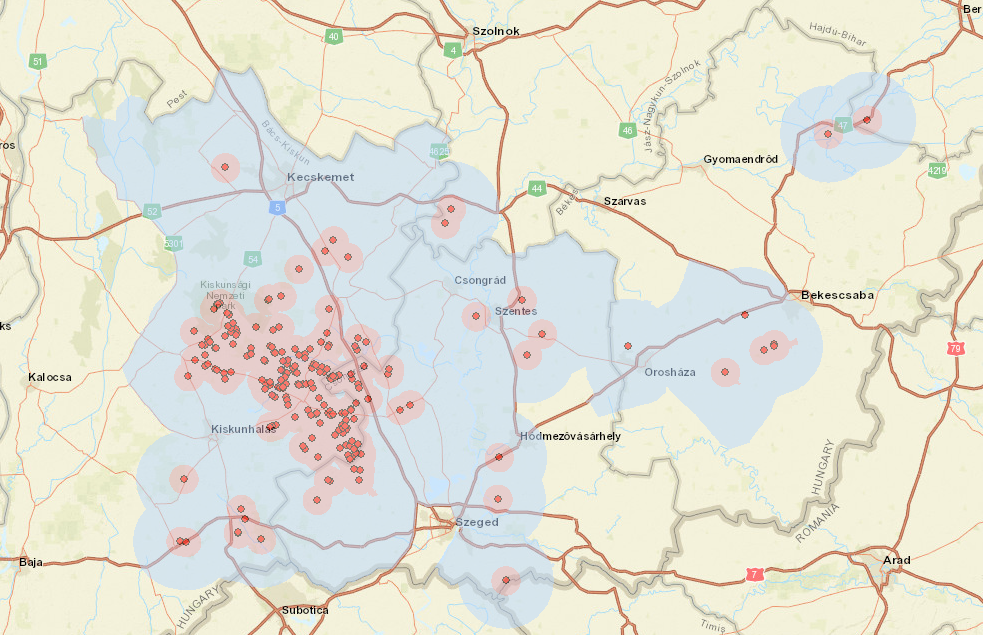 Áttekintő térkép (Bács-Kiskun, Csongrád, Békés)
Az állategészségügy aktuális kérdései
44
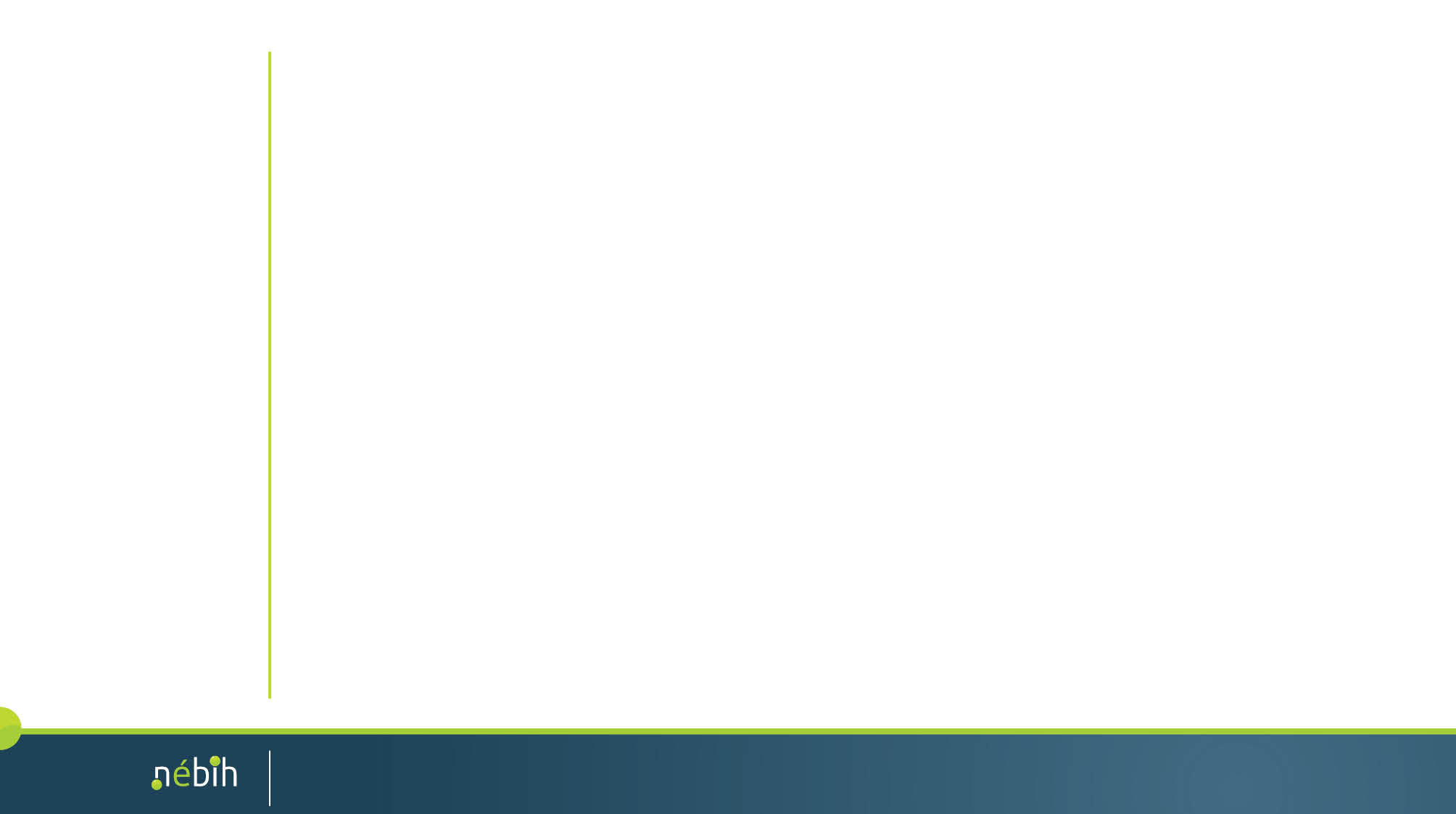 Intézkedések a fertőzött gazdaságok körüli területeken
Szállítás
A korlátozás alatti területeken alapszabályként tilos az élő baromfi és a baromfitermékek szállítása.
A tilalom alól kérelemre felmentést adhat a megyei kormányhivatal.
A fogékony állatok számának csökkentése érdekében zárlati területekre történő betelepítés korlátozása.
Az azonnali vágásra történő kiszállítás kedvező klinikai és laboratóriumi vizsgálati eredményhez kötött.
Az érintett megyék mentes területein is megerősített szűrő-felmérő vizsgálatok folynak.
Az állategészségügy aktuális kérdései
45
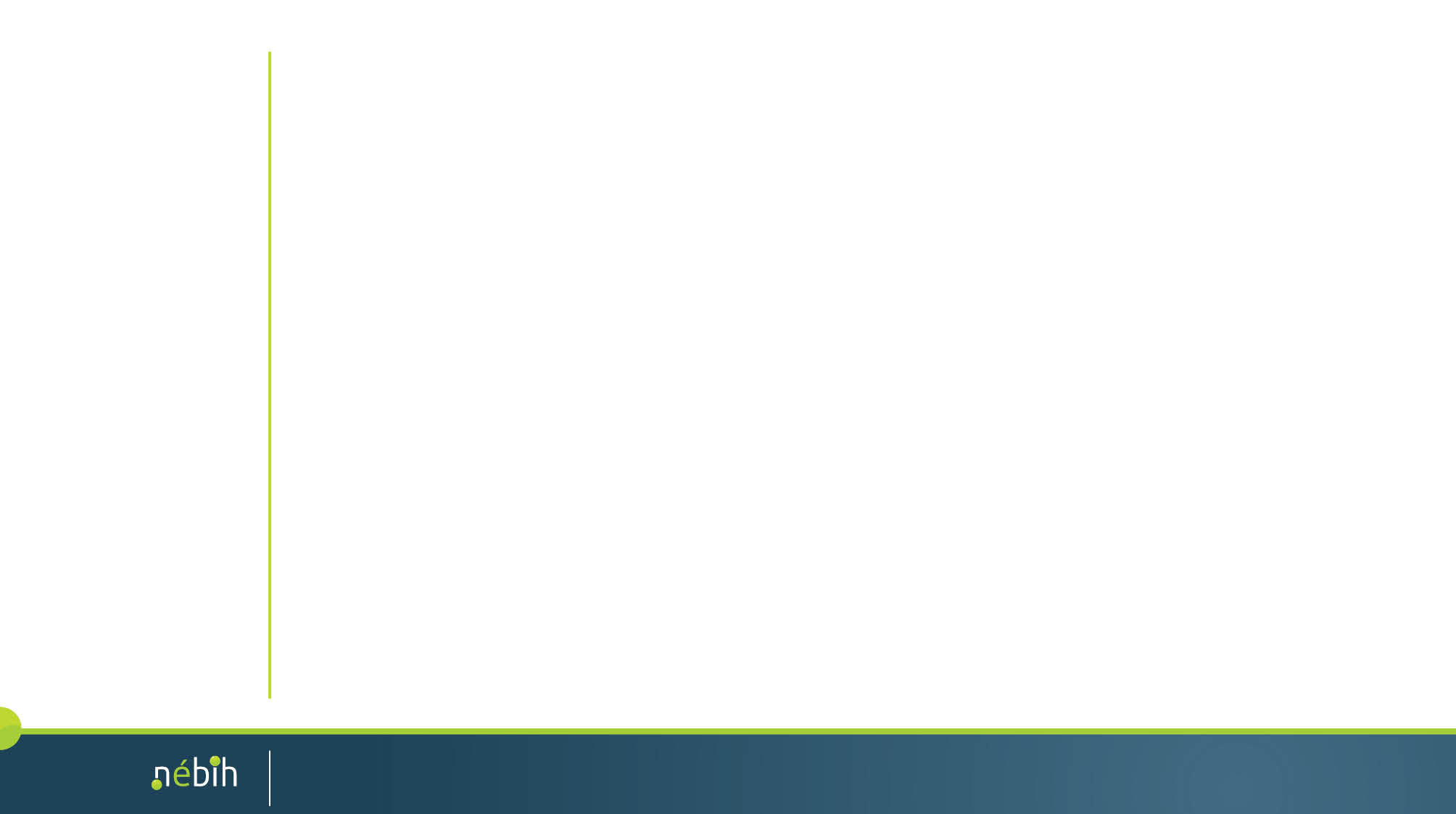 Intézkedések a fertőzött gazdaságok körüli területeken
Megelőző célú leölés

A nagy állatsűrűségű területeken megállapított kitörések 1 km-es körzetében lévő gazdaságok állományainak megelőző célú leölését a járvány terjedésének megakadályozása érdekében a hatóság szintén elrendelte.
Az állategészségügy aktuális kérdései
46
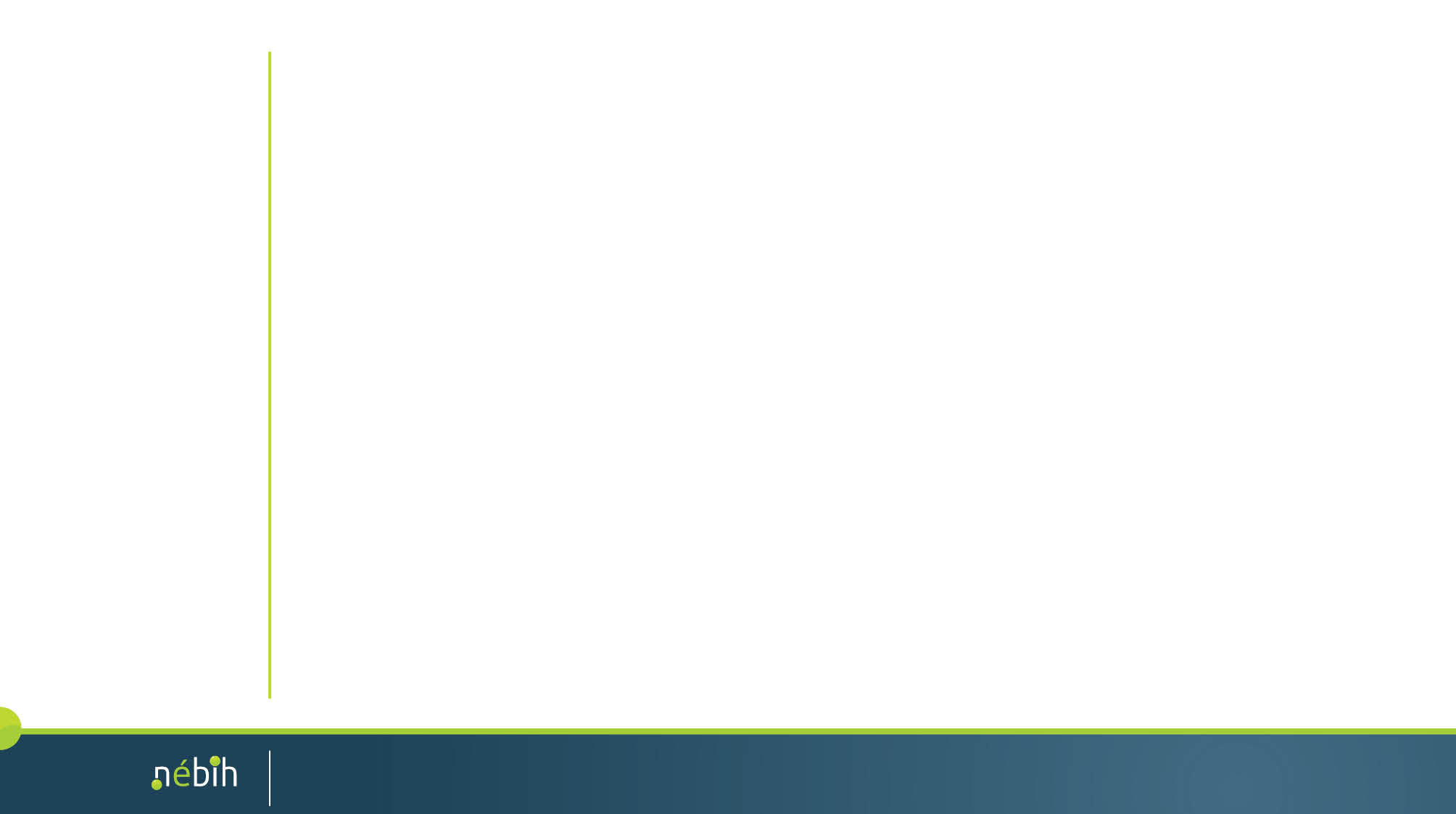 Járványügyi nyomozás
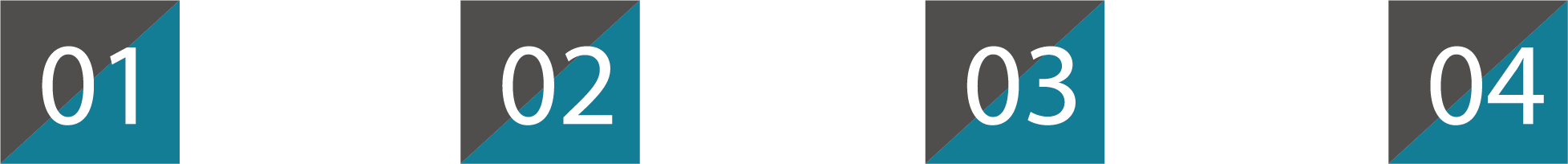 Elsődleges forrás: vadmadár
vizes élőhelyek közelsége, vándormadarak átrepülése a gazdaságok felett, látható szennyeződés 
megerősített vadmadár esetek
nemzetközi vadmadár vizsgálati eredmények
- Fertőzési források
Telepek közötti terjedés
a gazdaságok közelsége (esetenként kerítésszomszédok)
integrációk
Tartástechnológia, takarmánytárolás
DK-i szélirány
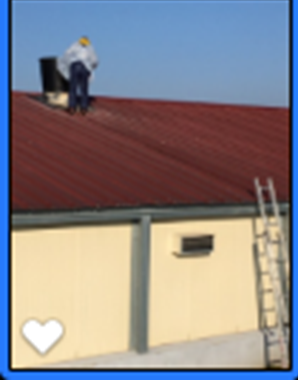 Az állategészségügy aktuális kérdései
47
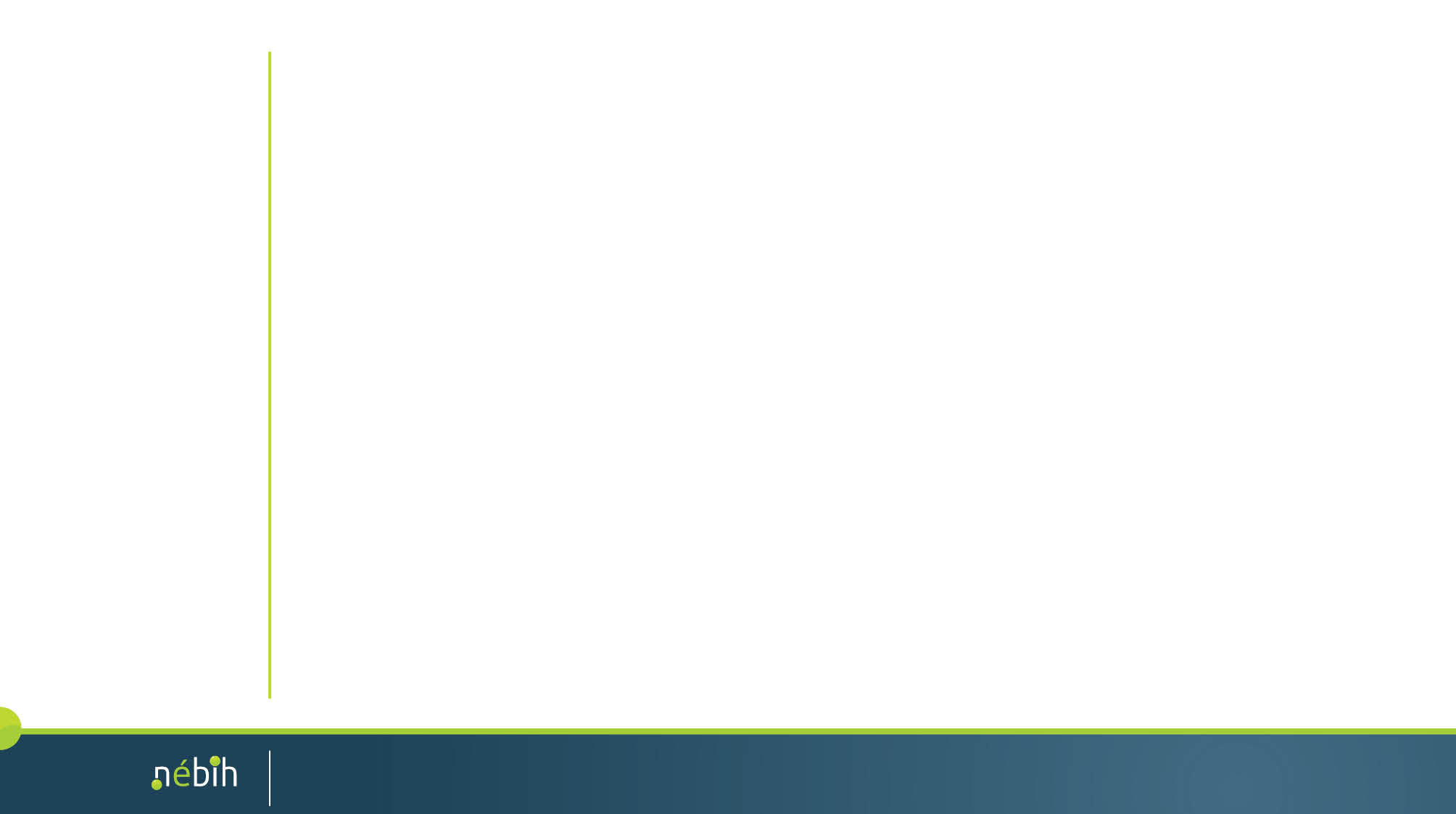 Egyéb intézkedések
Zárt tartás elrendelése az egész ország területére
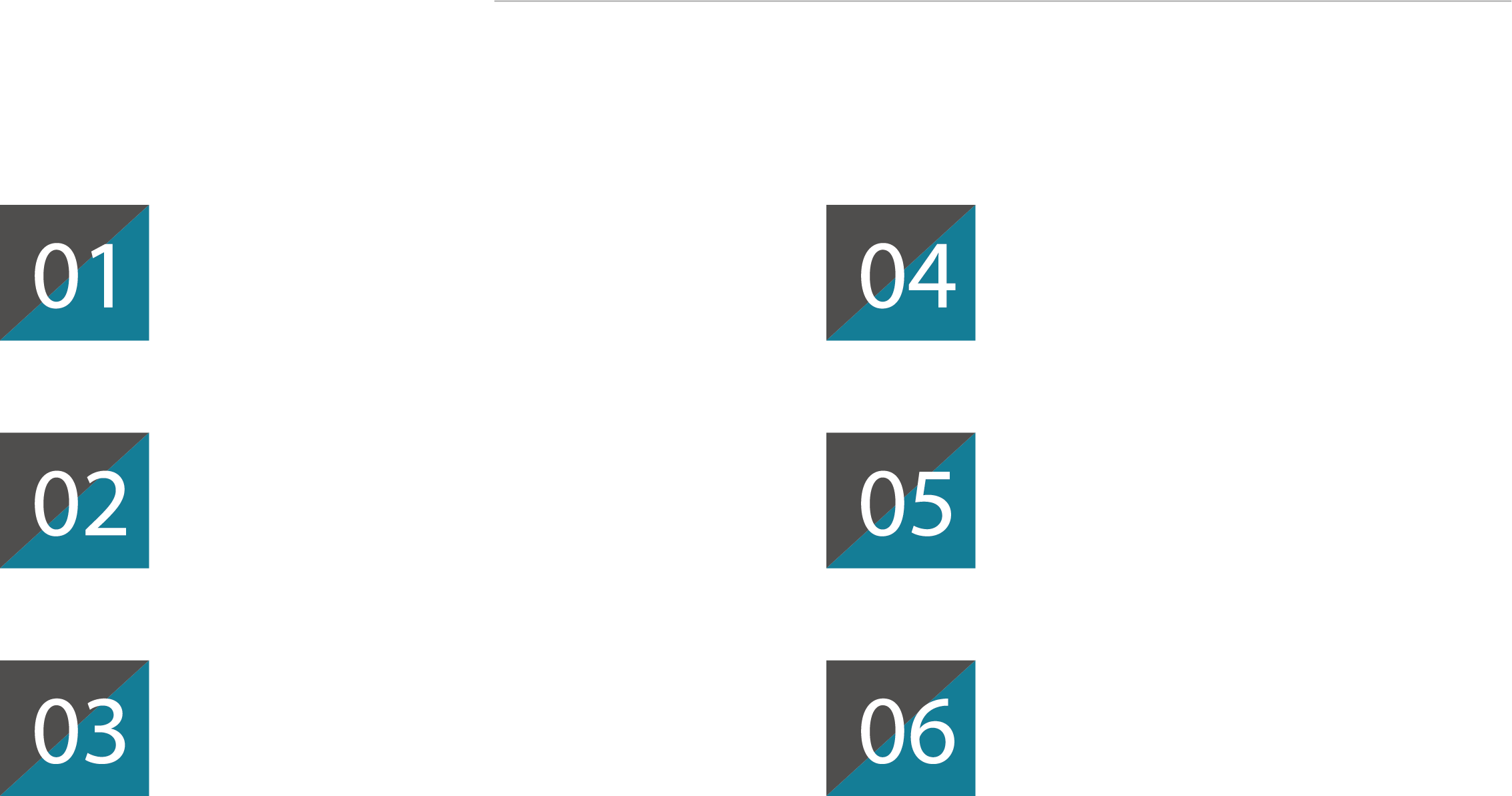 2017. január 27.
november 4.
Az egész ország területén a baromfiállományok fedett, lehetőleg zárt helyen történő etetésének, itatásának, takarmány zárt tárolásának elrendelése
november 26.
Kizárólag azonnali vágásra adható a szállítási tilalom alól felmentés 
(bizottsági nyomás)
november 11.
Aktív monitoring elrendelése élő és lőtt vadon élő vízimadarakra
december 3.
Az illegális szállítások megakadályozására fokozott rendőri jelenlét
november 15.
Bács-Kiskun, Békés és Csongrád megyére vonatkozóan a baromfiállományok zárt tartásának elrendelése
december 15.
Zárt tartás elrendelése Jász-Nagykun-Szolnok megyére vonatkozóan
Az állategészségügy aktuális kérdései
48
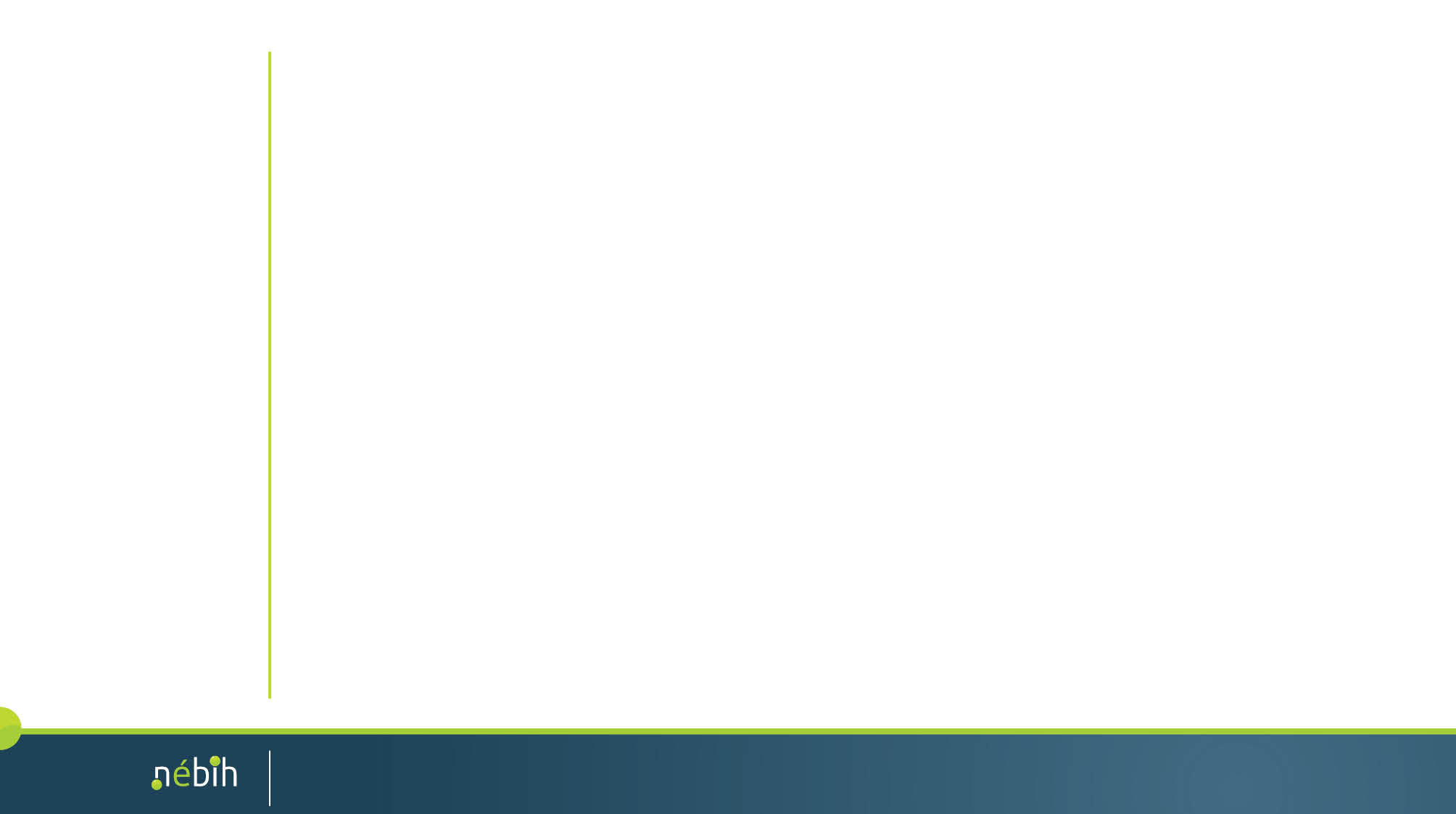 Összesen kb. 200 fő NÉBIH és megye/járás, kirendelések más megyékből, NÉBIH-től
Terepi munka 
Adminisztratív munka 
Fertőtlenítési munkák – gépek javítása NÉBIH
Takarmányok elszállítása 
Rendkívüli mintaszállítás – NÉBIH
Megnövelt laboratóriumi kapacitás – NÉBIH 
átlag 2000 (max. 3000) minta naponta, 17 órás osztott műszak 
nagy-műszerek beszerzése
A járvány kezeléséhez szükséges eszközök, anyagok biztosítása – NÉBIH – 1,5 Mrd Ft
Kártalanítás – eddigi igény 10 Mrd Ft
1,5 milliárd forint jövedelempótló de minimis támogatás - FM
Erőforrások
Az állategészségügy aktuális kérdései
49
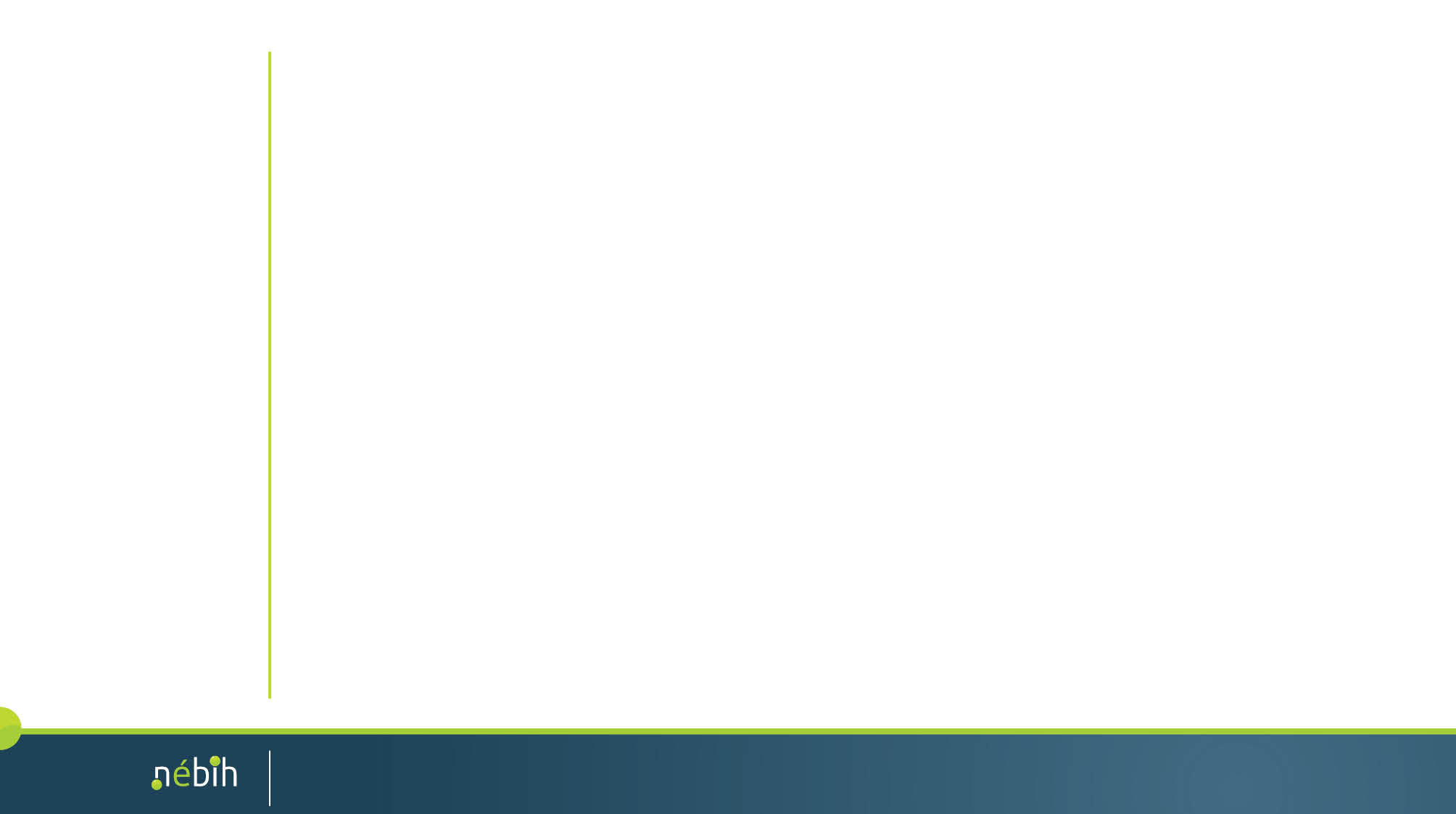 Kommunikáció
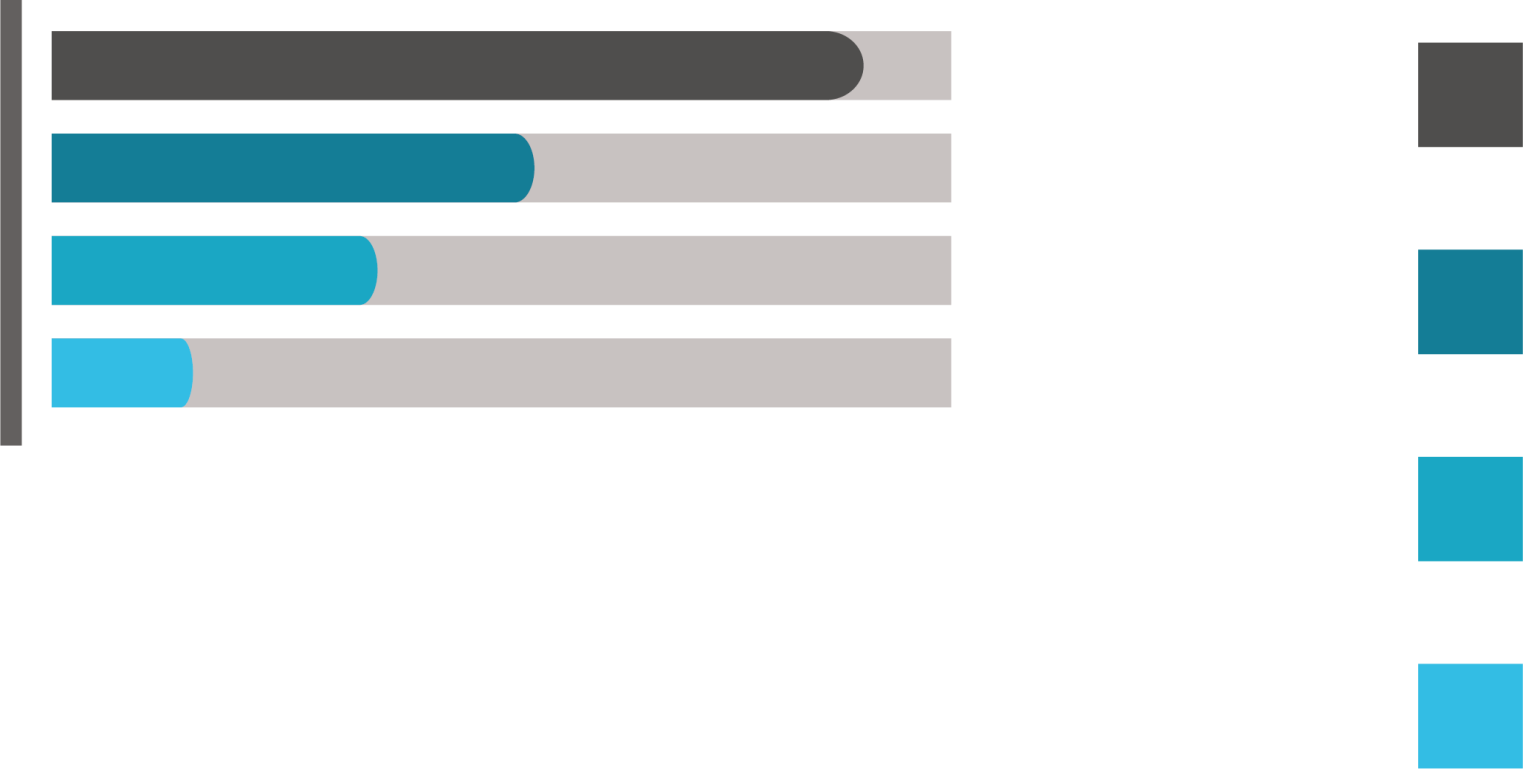 200 000 db
szórólap és plakát
4 676 db
217 db
média megjelenések
13 db
sajtómegkeresés
sajtóközlemény
Tematikus weboldalt állítottunk össze
Interaktív térképek
Gyakran ismételt kérdések tematikus gyűjteménye
Kereskedelmi tudnivalók
Az állategészségügy aktuális kérdései
50
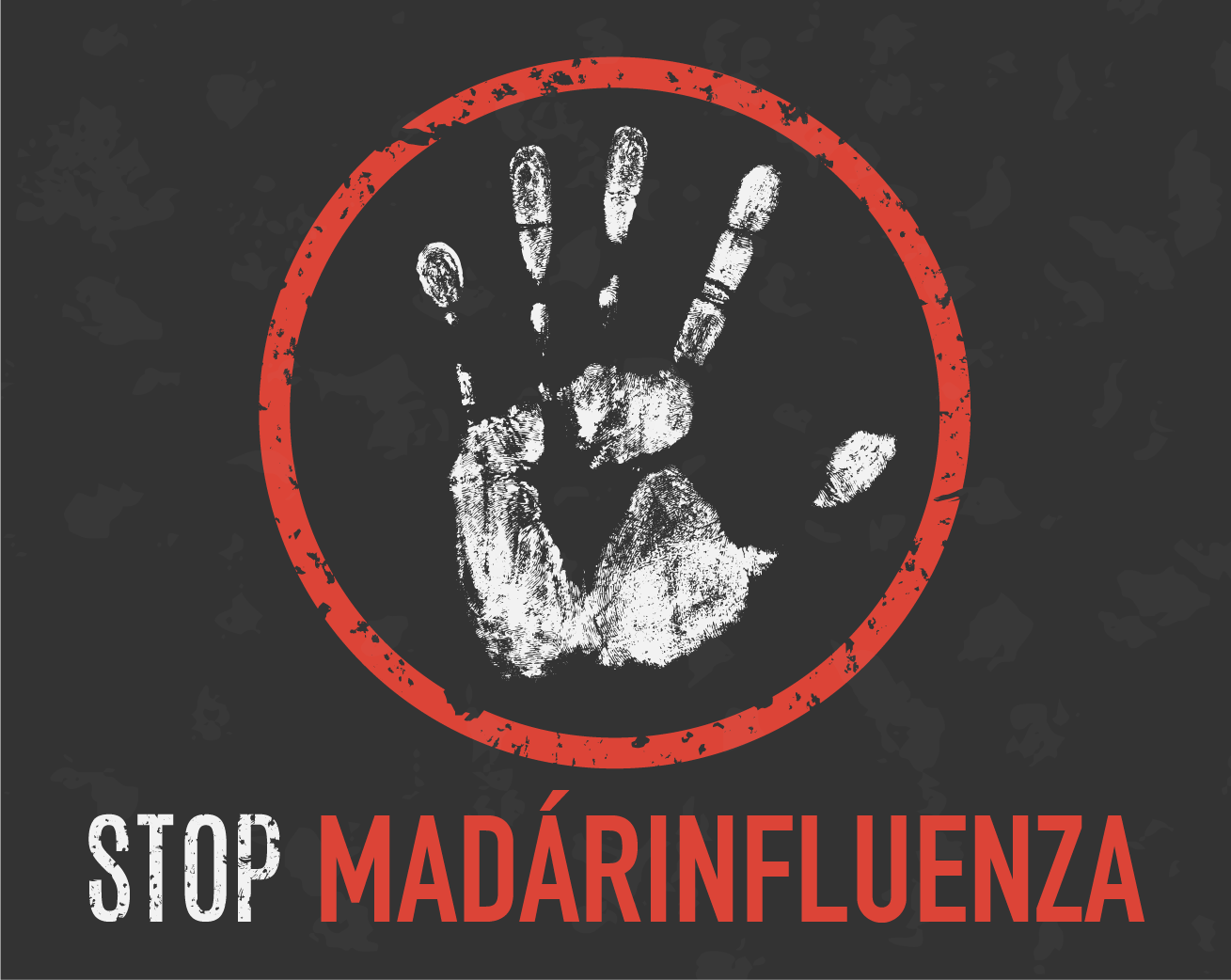 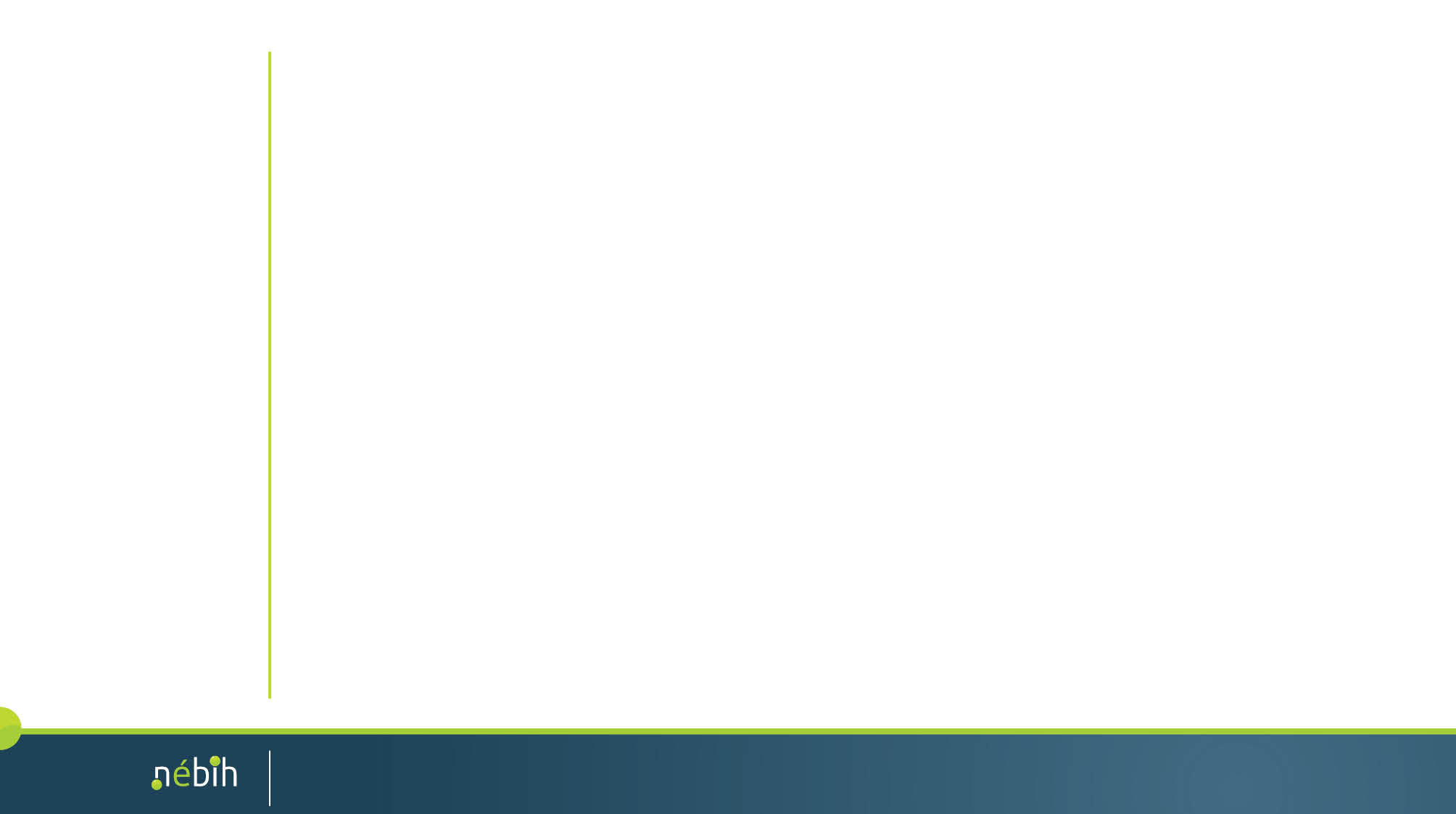 51
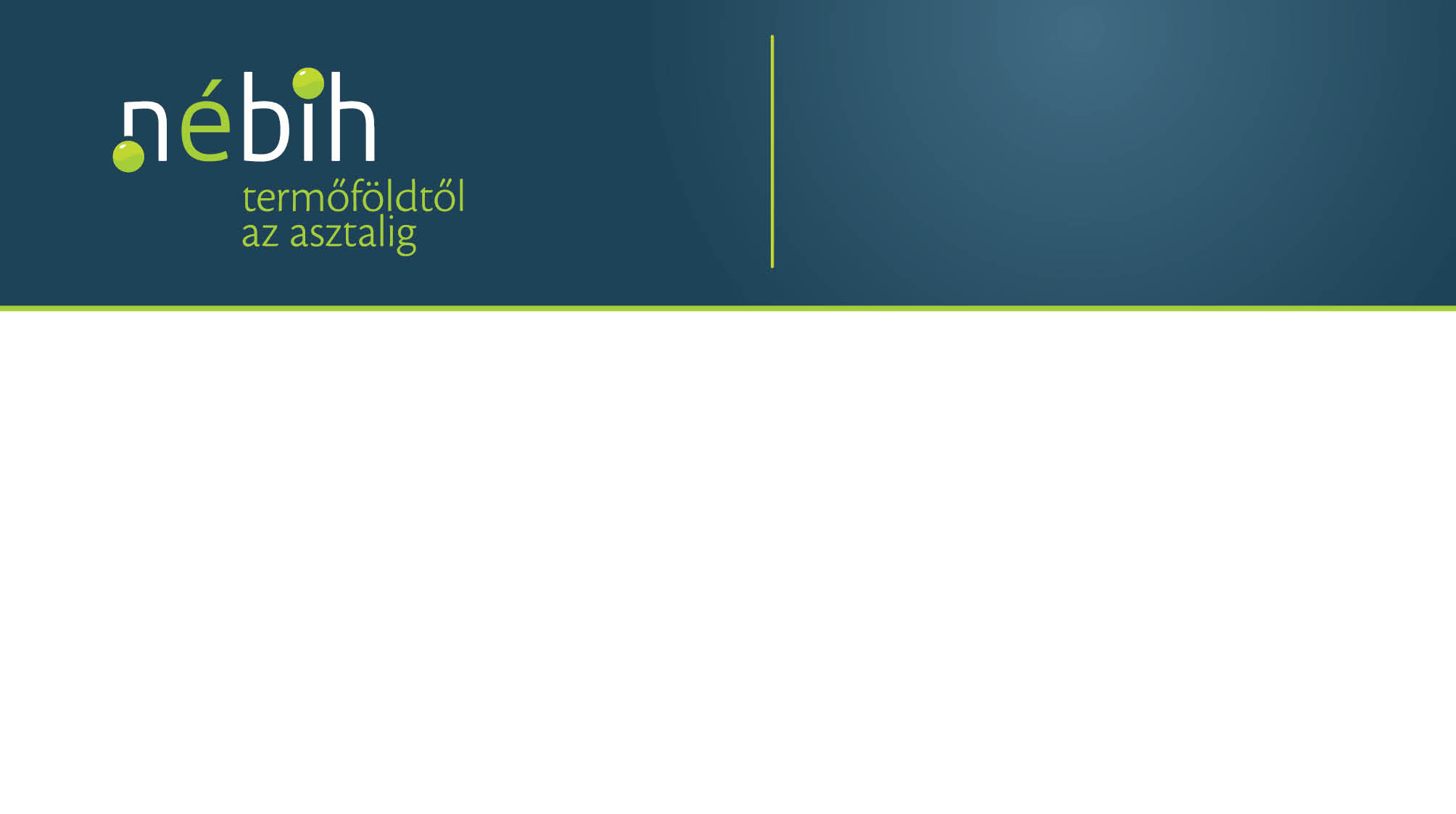 Köszönöm a megtisztelő
figyelmet!